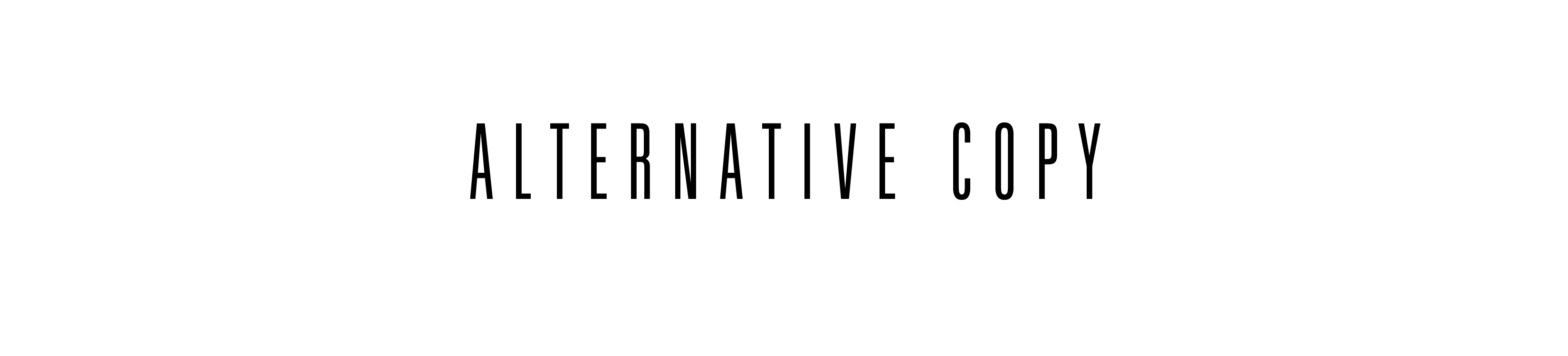 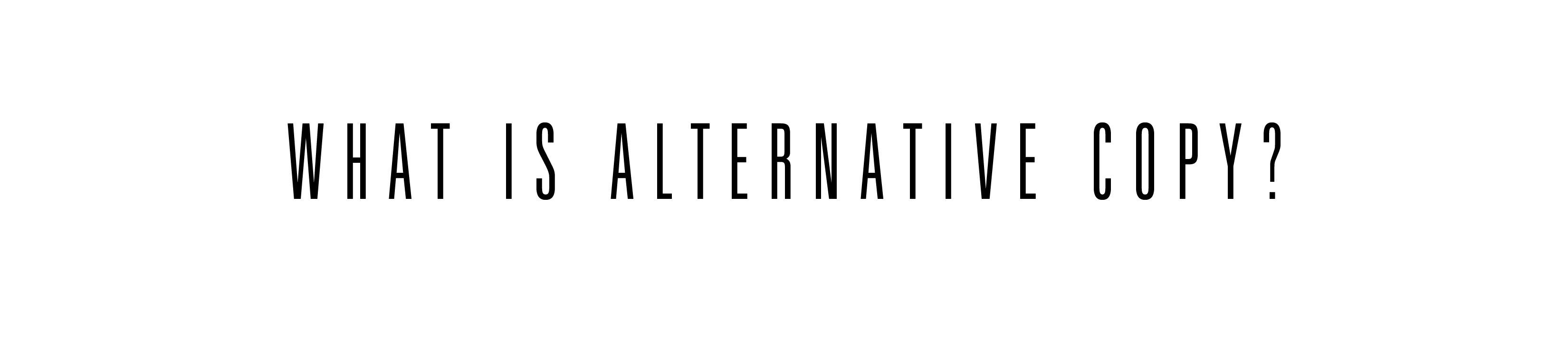 A wide variety of copy formats used to tell a story.
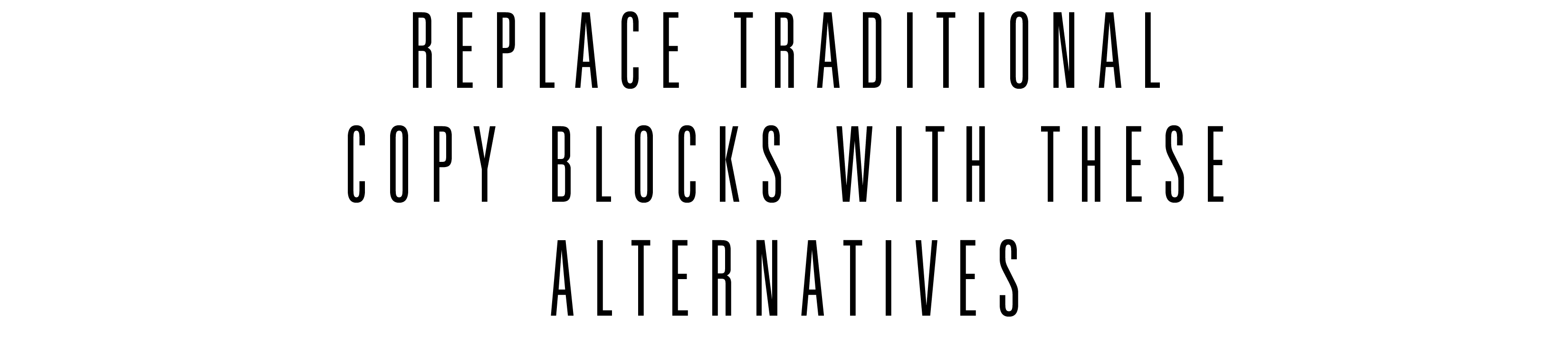 Question & Answer
Step by Step
How To
Fast Facts
Narrative
Profiles
Timeline
Quote Collection
Maps
Conversation
Recipe
Advice
Calendar
Checklist
Tag the Date
Chronology
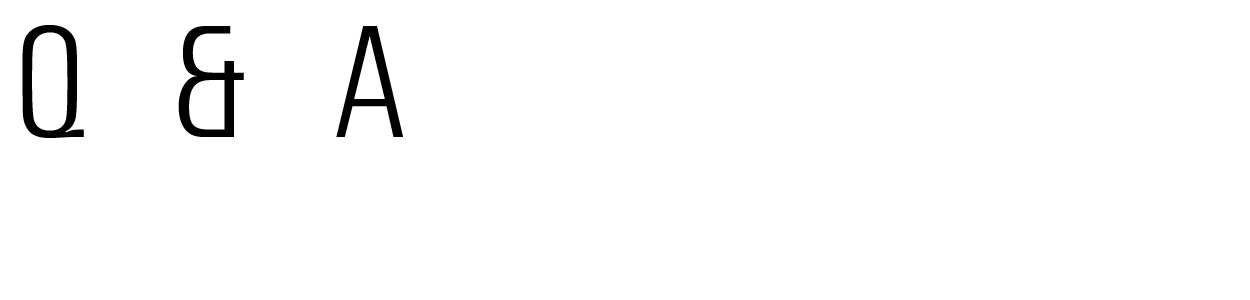 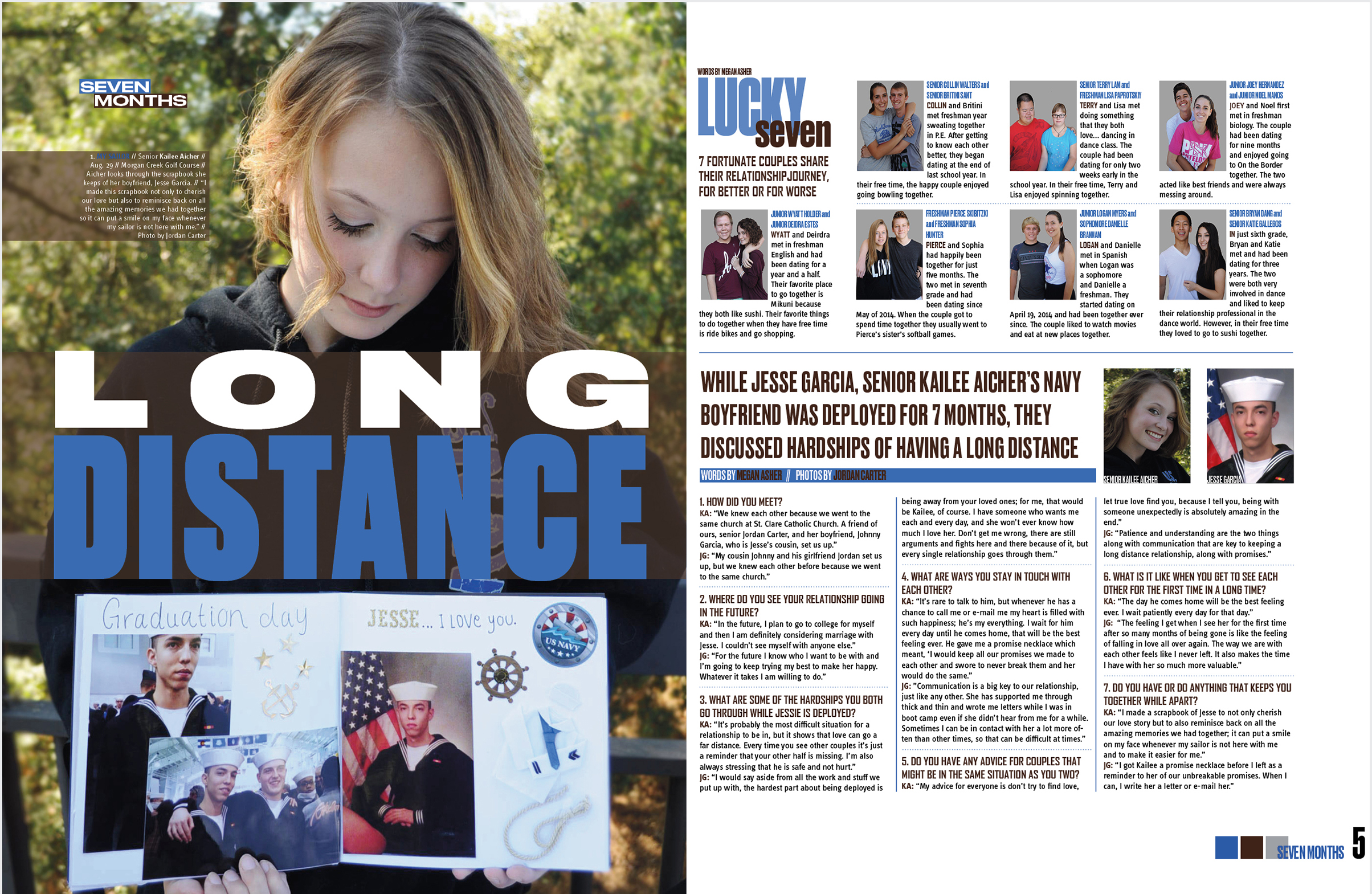 A question and answer format of two students replaces the typical copy format.
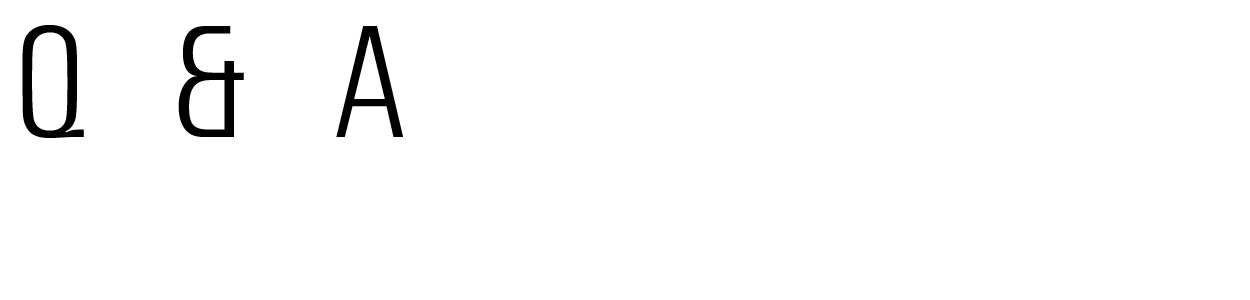 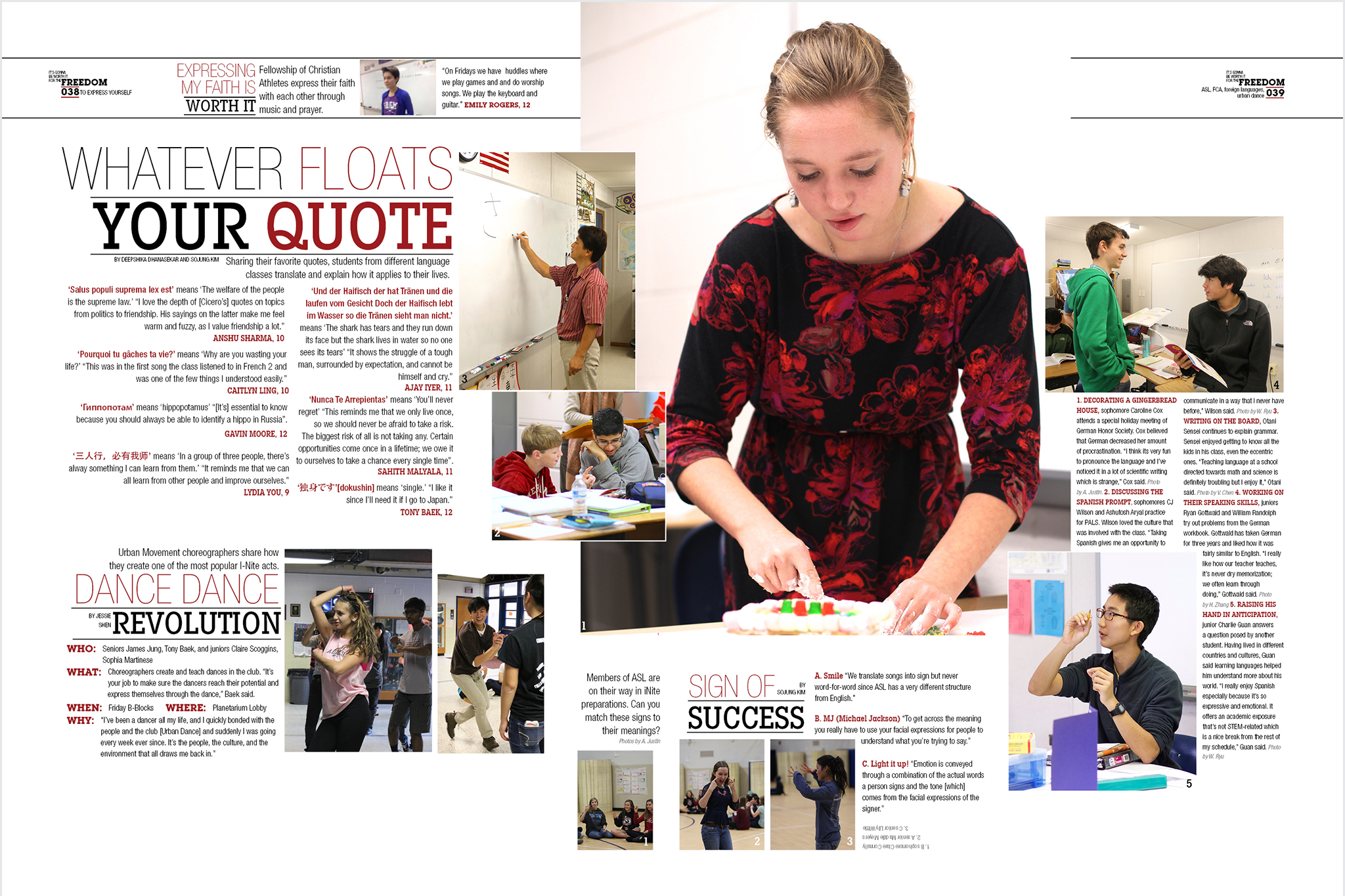 A question and answer format replaces the typical copy format.
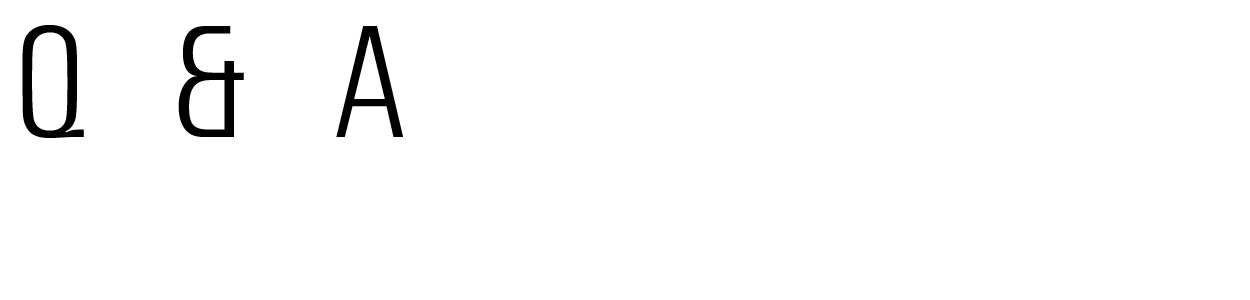 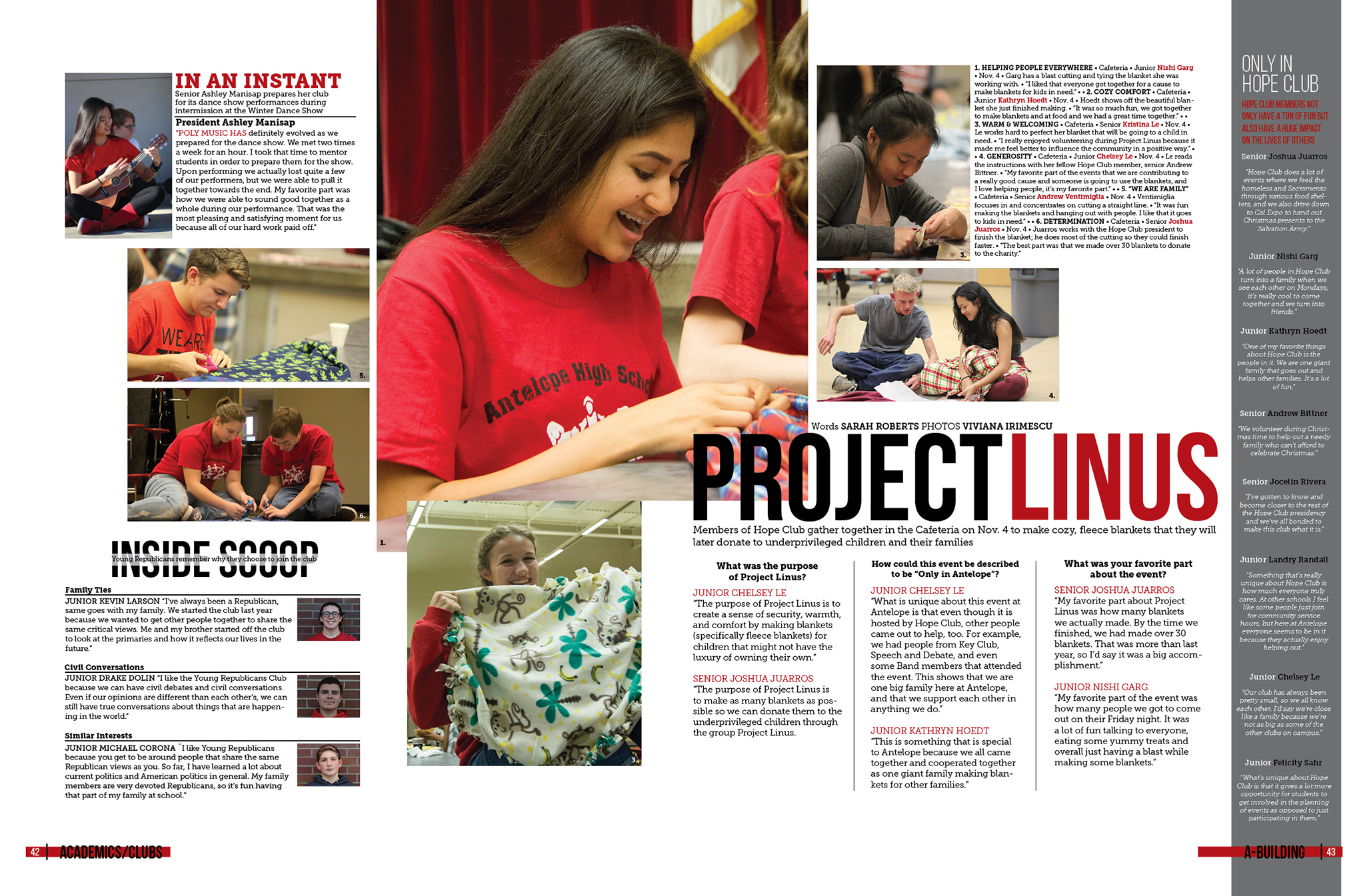 A question and answer format replaces the typical copy format. This uses three distinct questions.
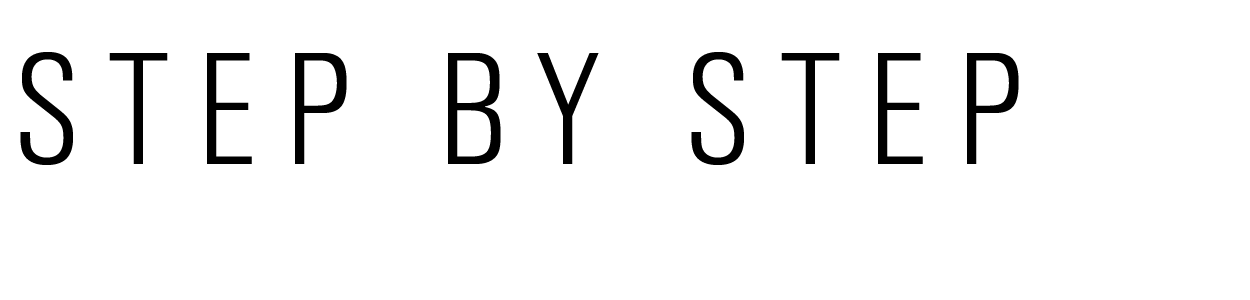 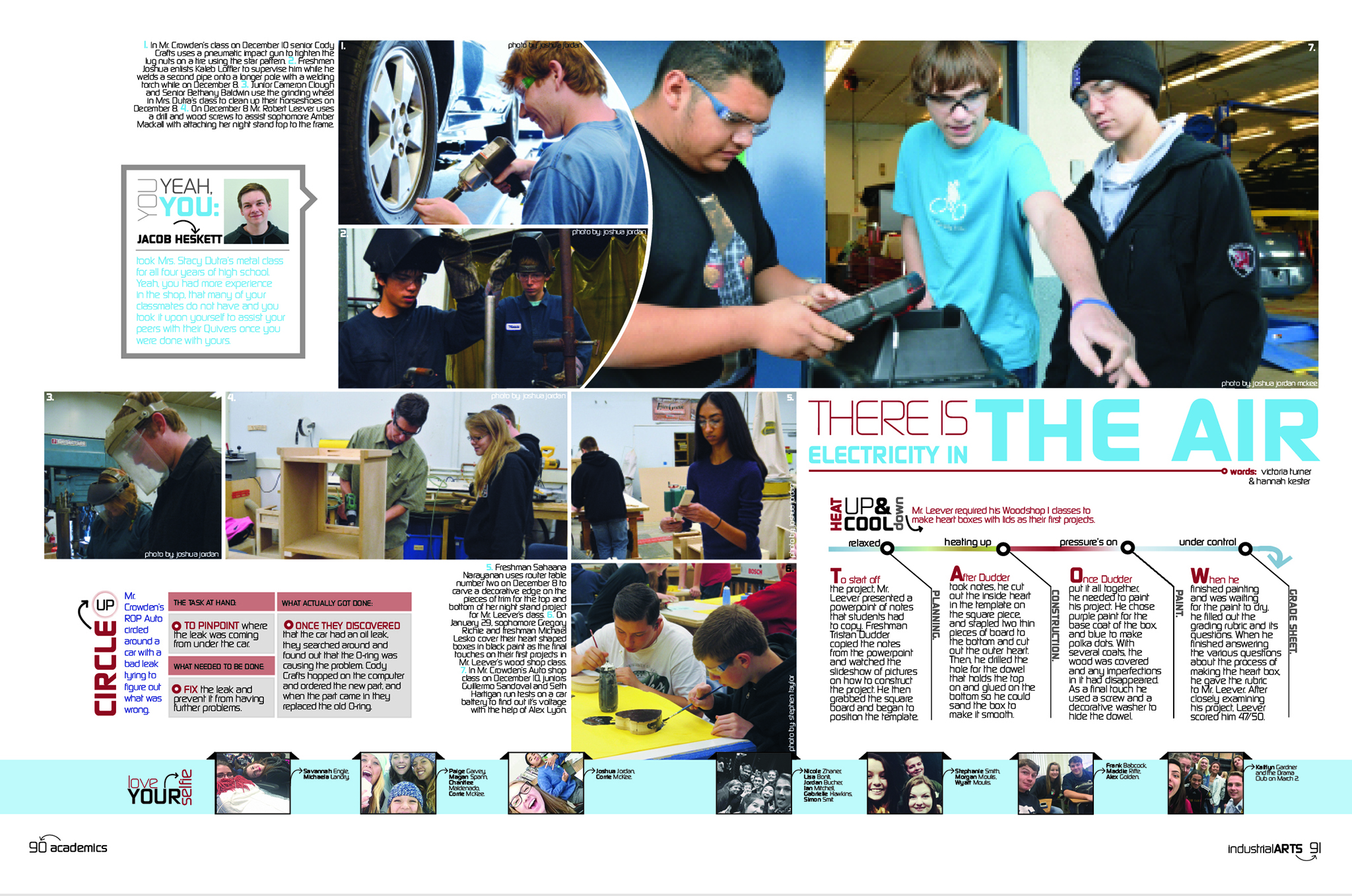 Four copy blocks demonstrate the four steps necessary to make heart boxes in woodshop.
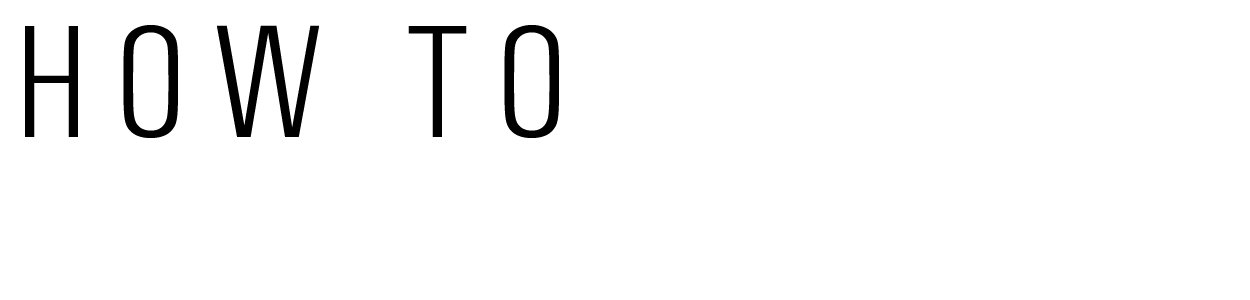 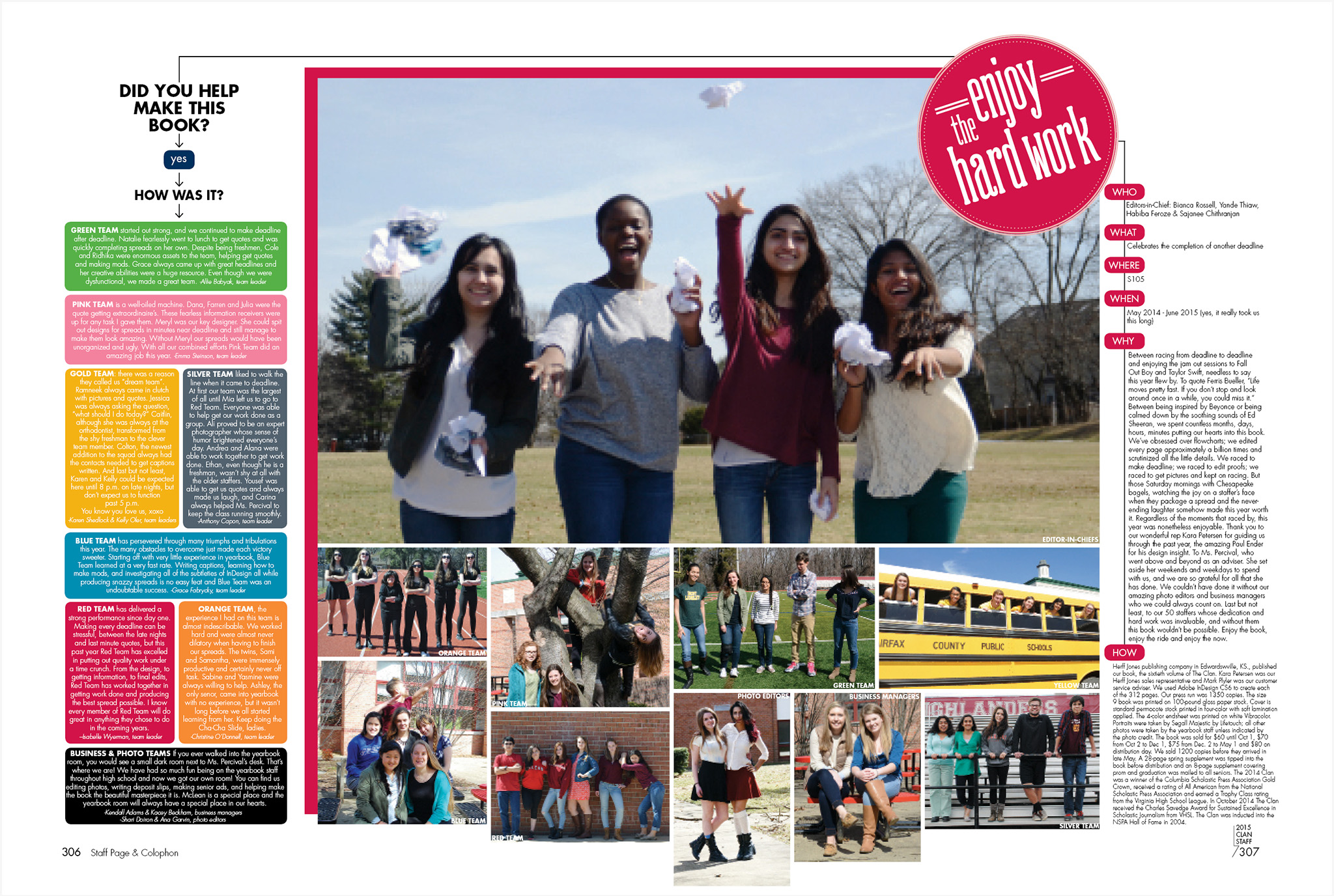 On the side of the layout, blocks of color demonstrate how the yearbook was made by teams.
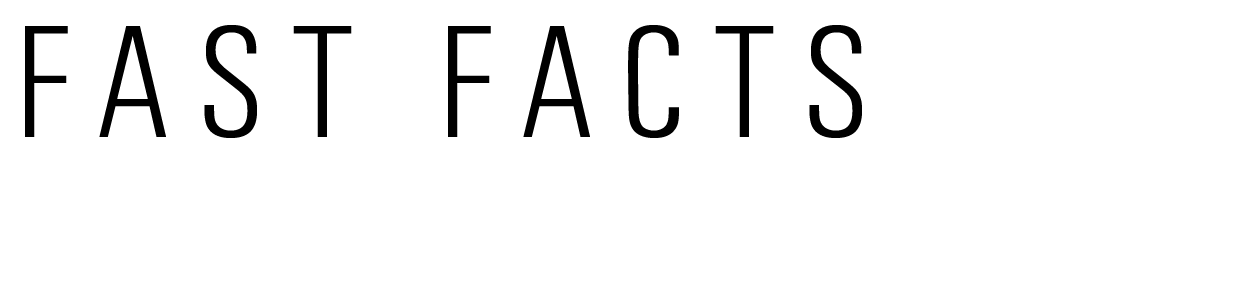 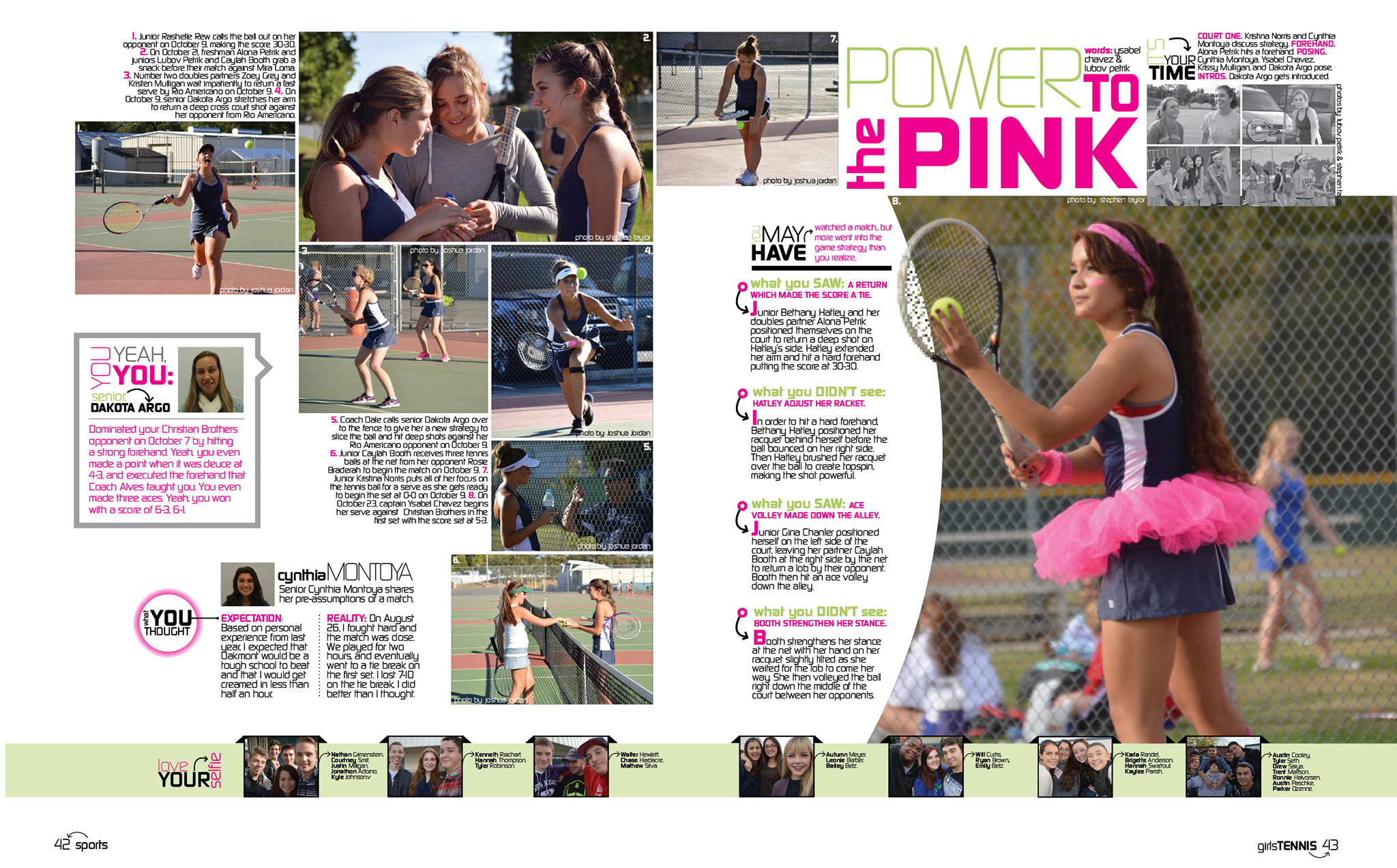 Copy block in the middle of the spread, first tells you the facts about what you saw at the tennis match.
The second block tells you what you didn’t see.
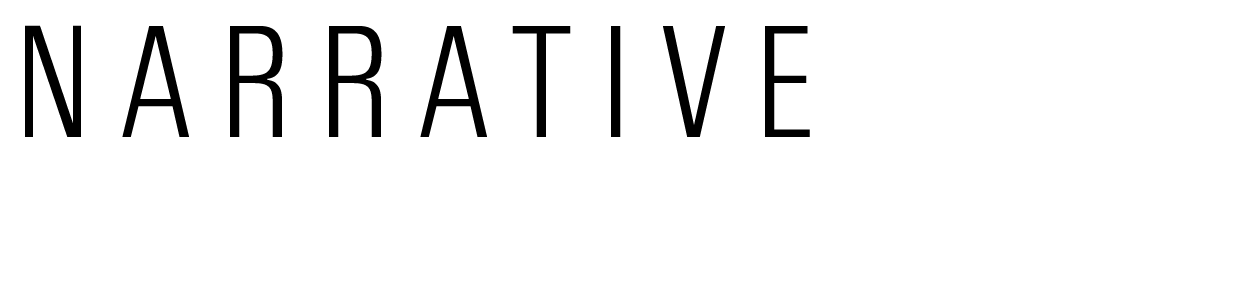 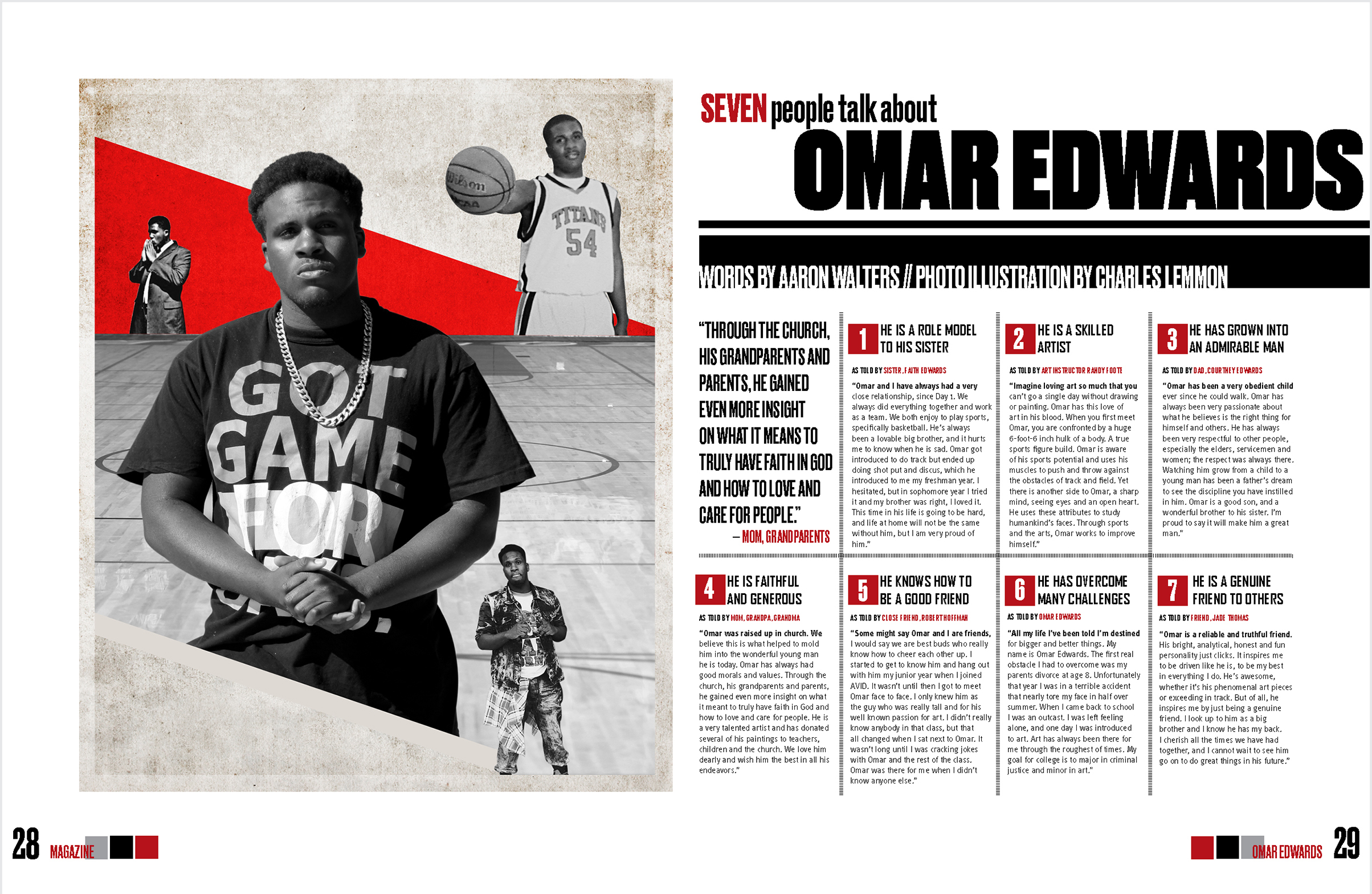 Seven people write a narrative about Omar.
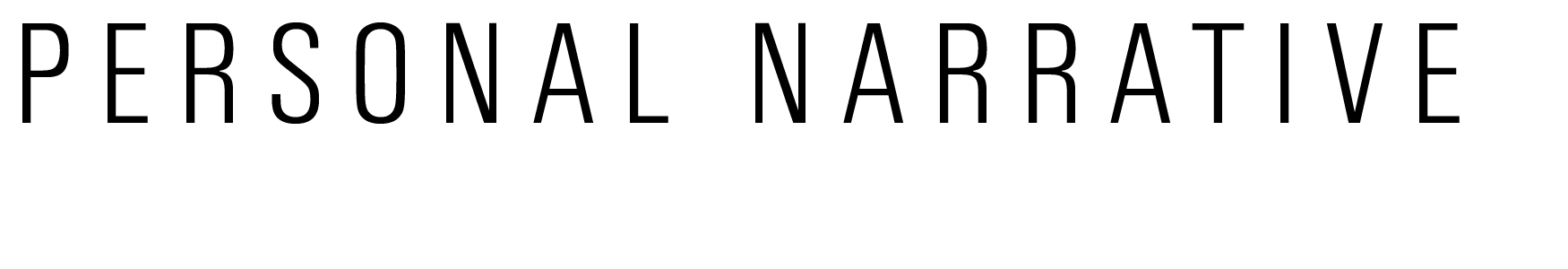 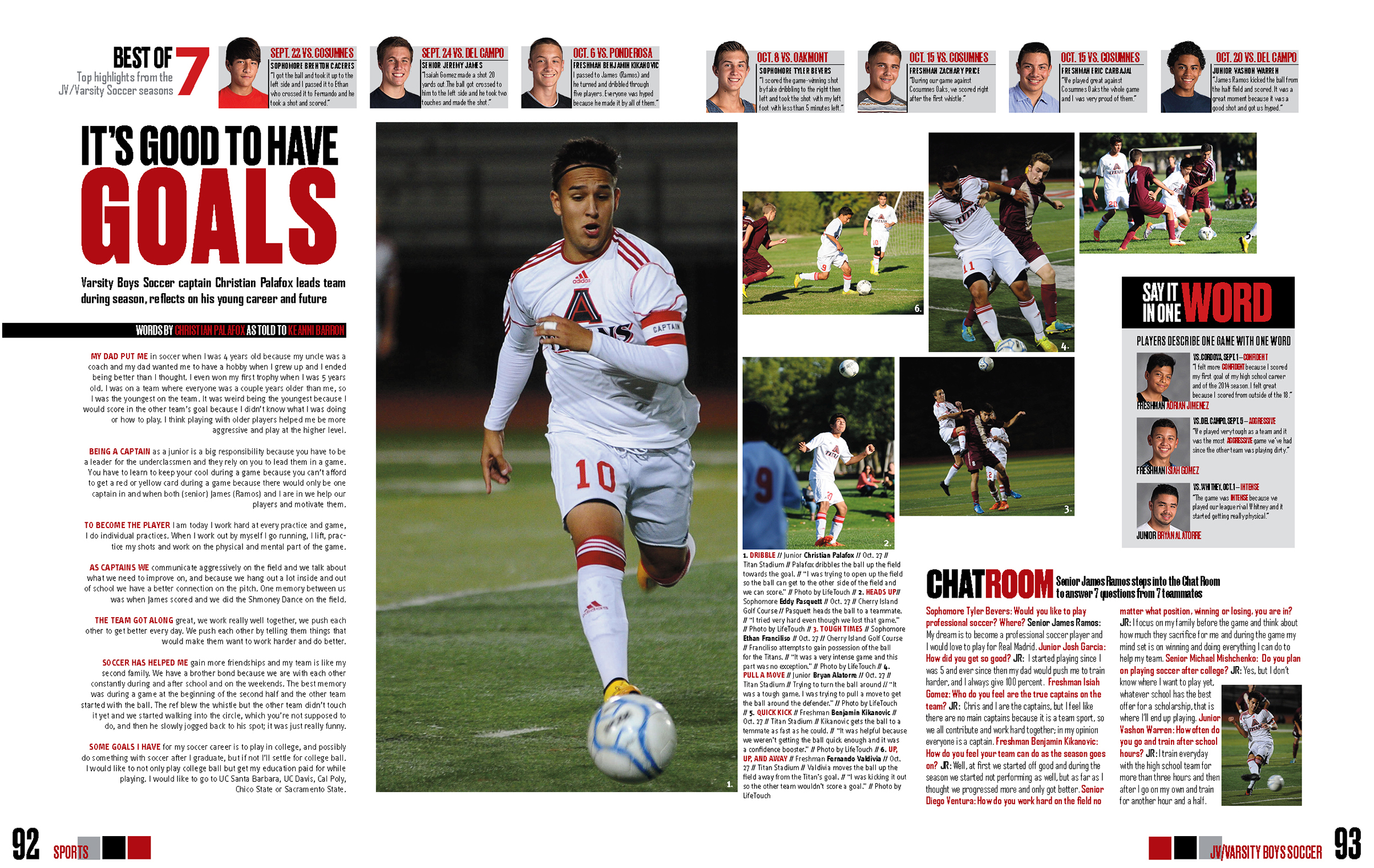 Soccer captain writes about being captain and the season.
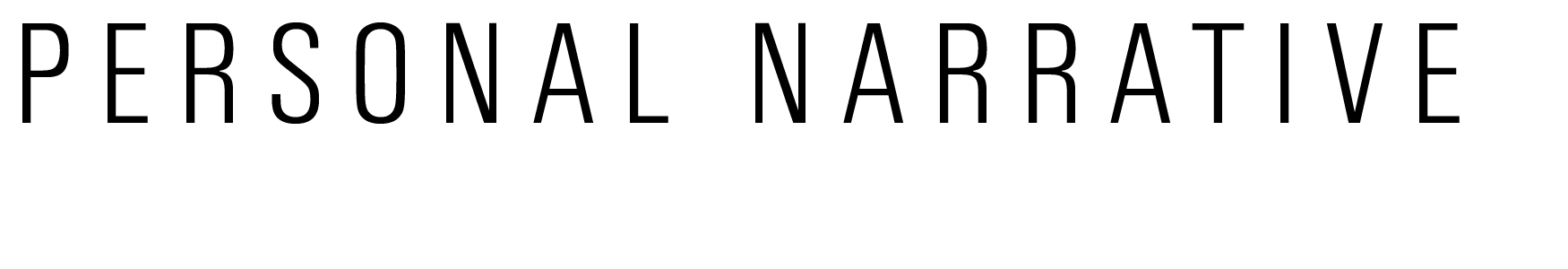 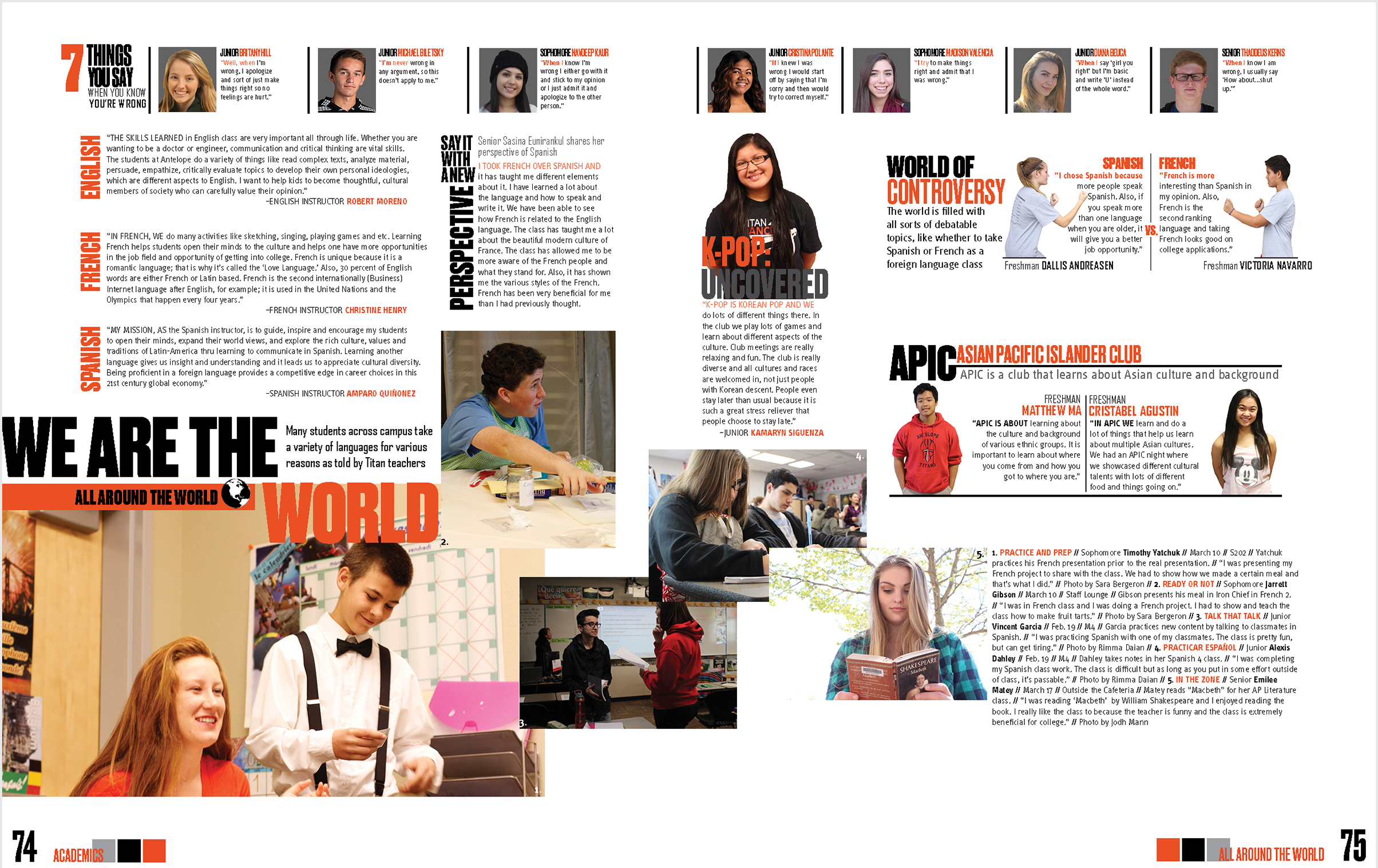 First person narratives tell different stories about three different academic subjects.
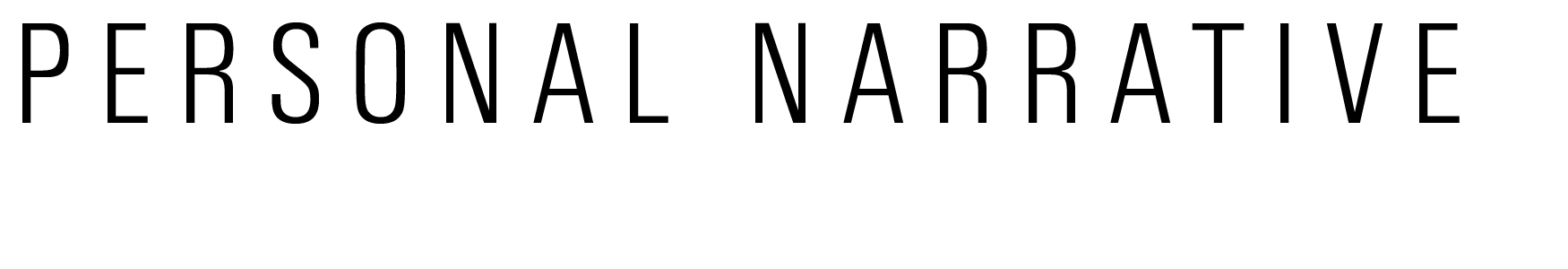 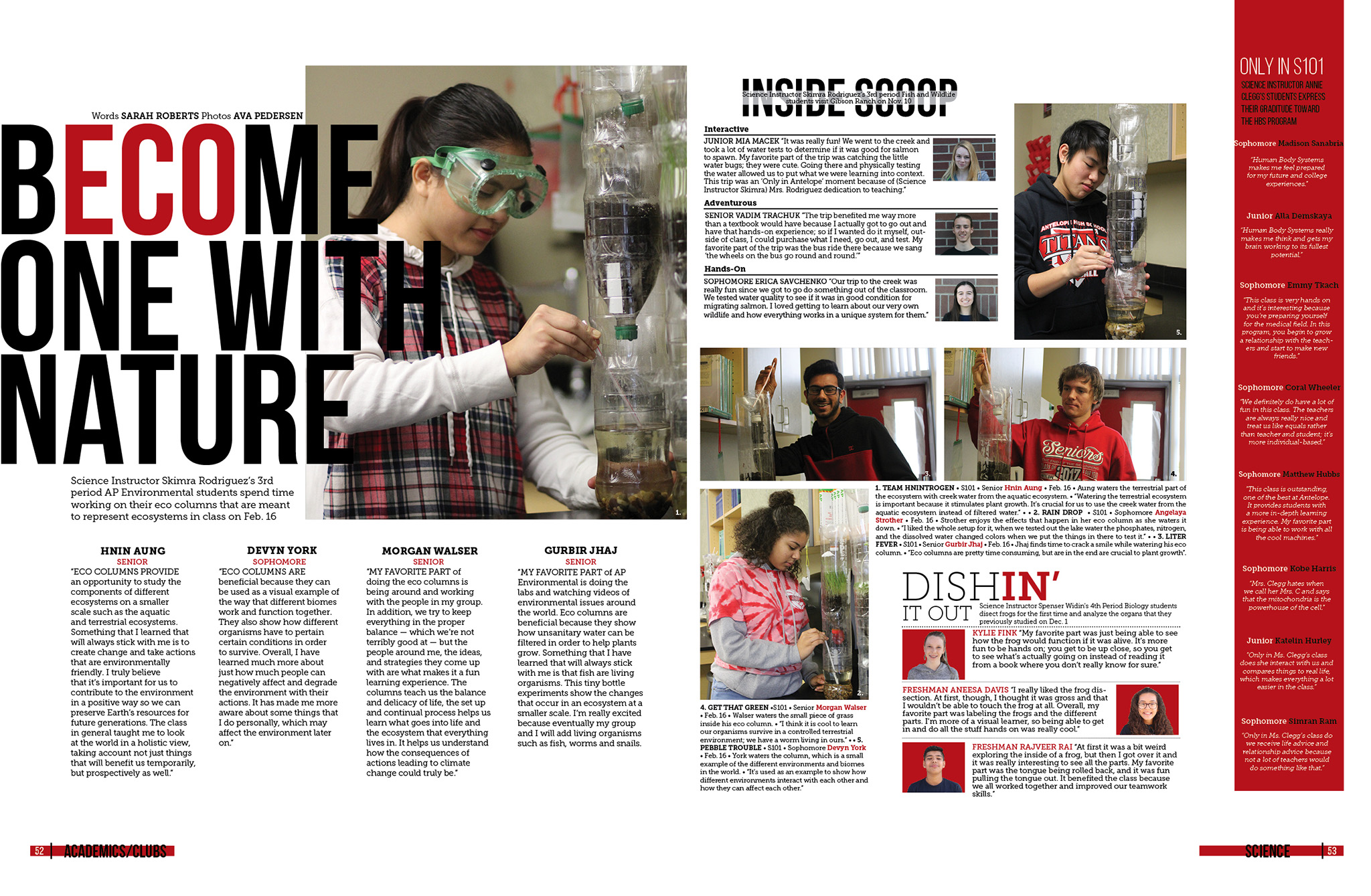 Four students define what eco-columns mean by using a quote.
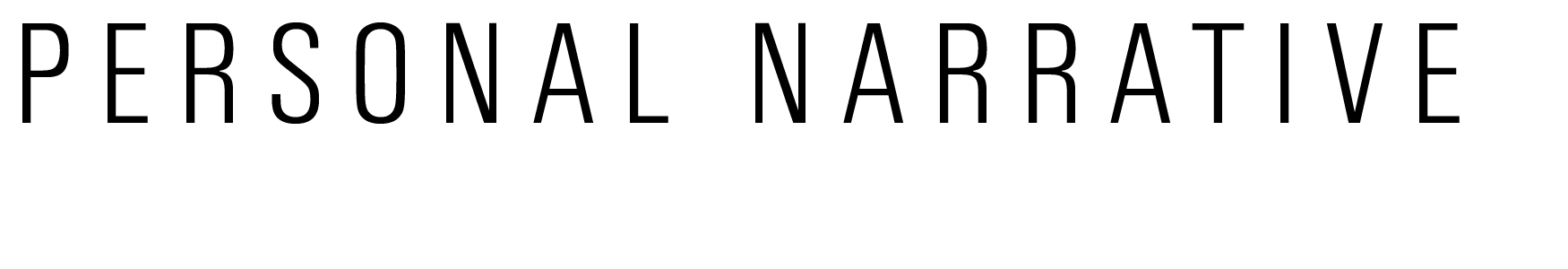 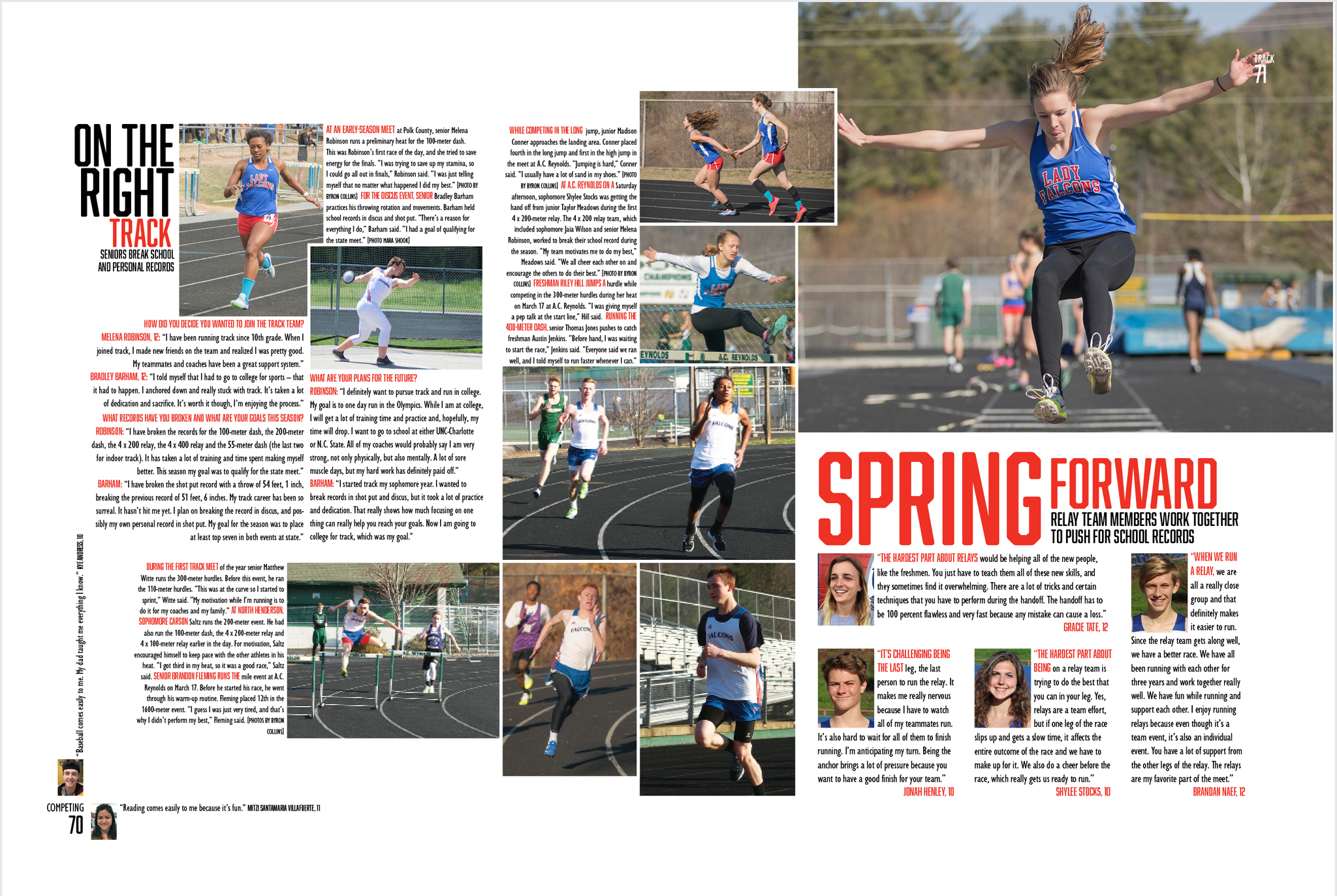 Four students tell about being on a relay team together.
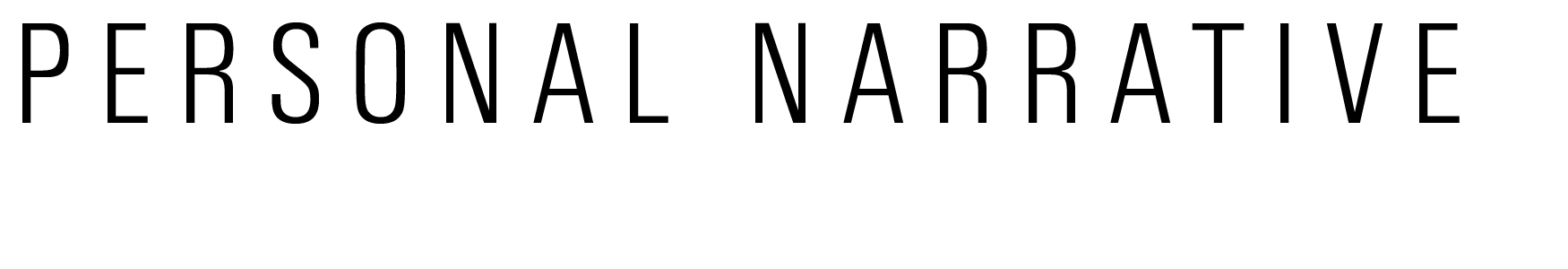 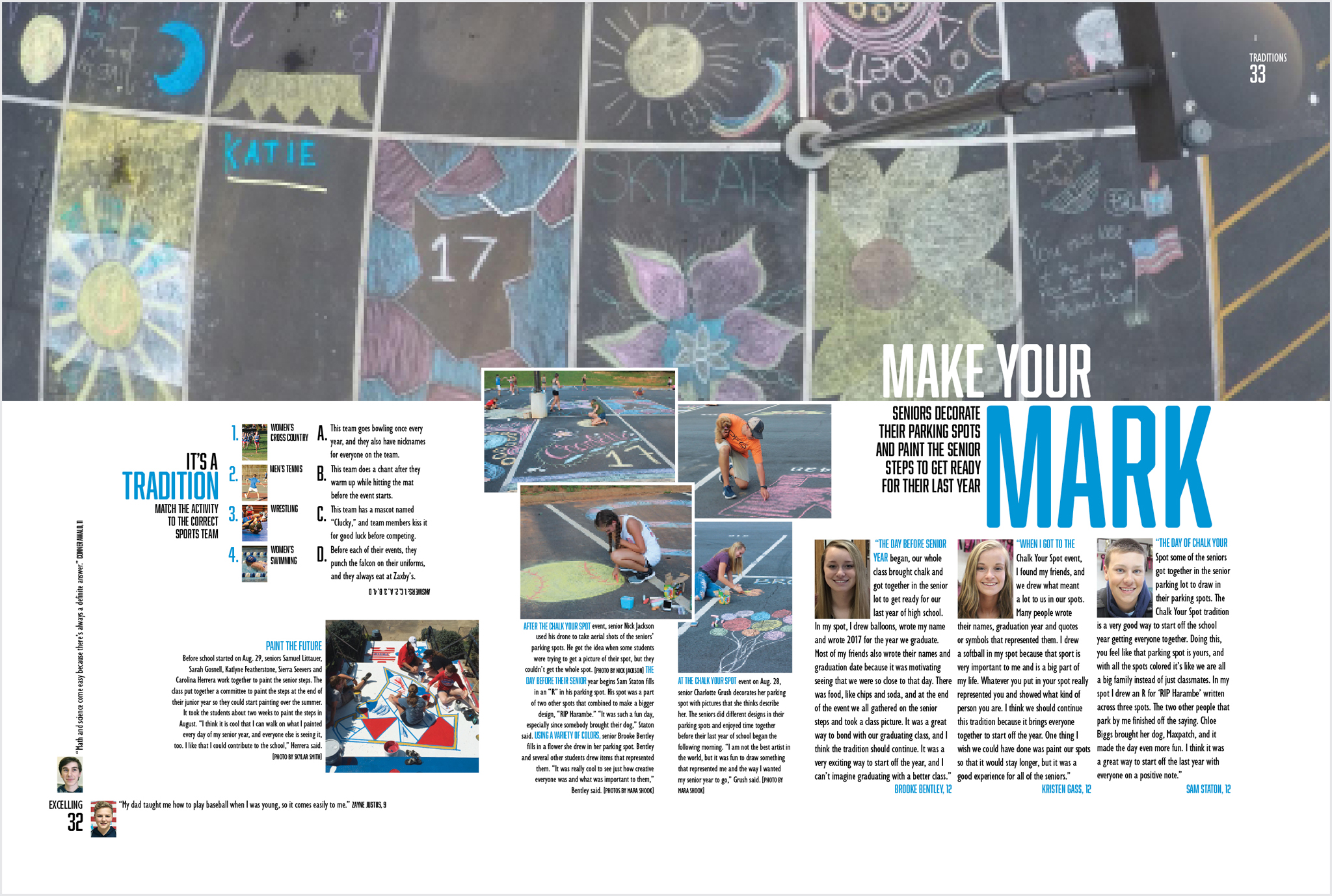 Three students tell about decorating their parking space.
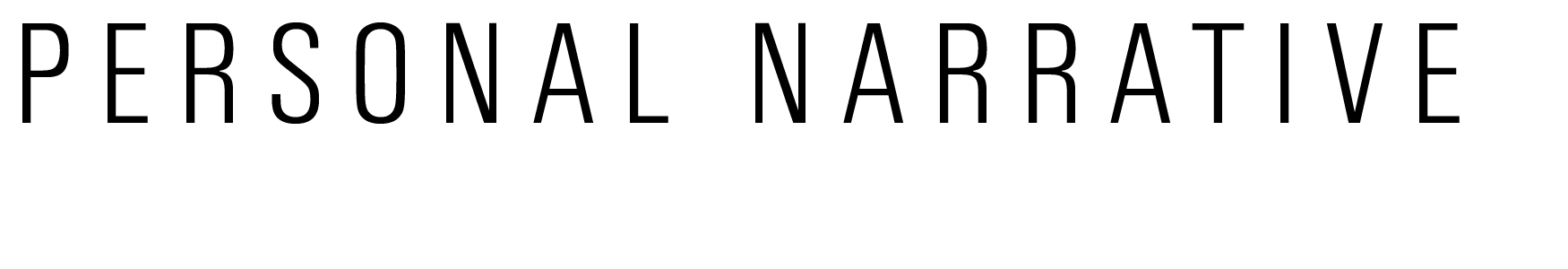 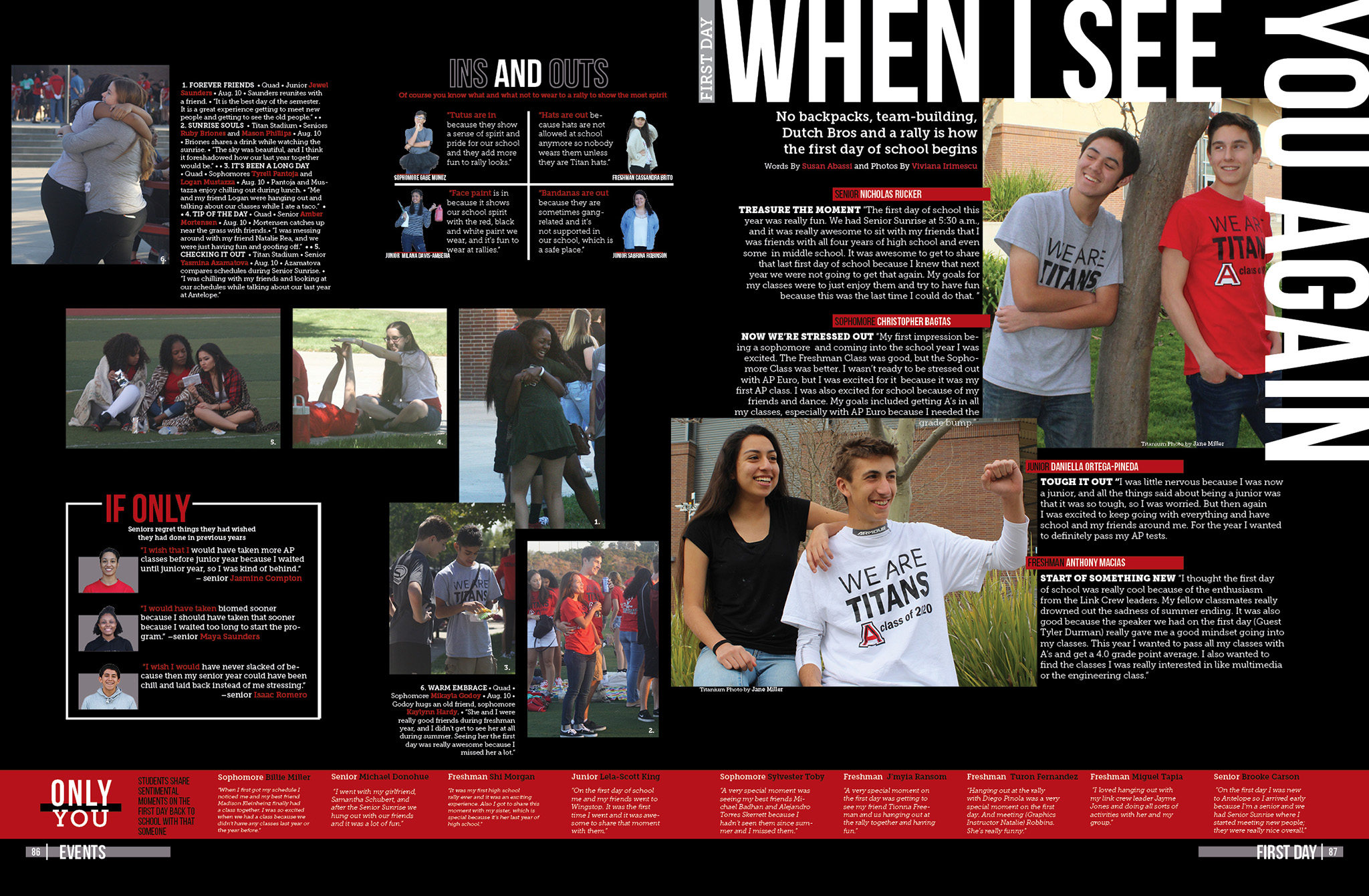 Four students describe their experience for the first day of school.
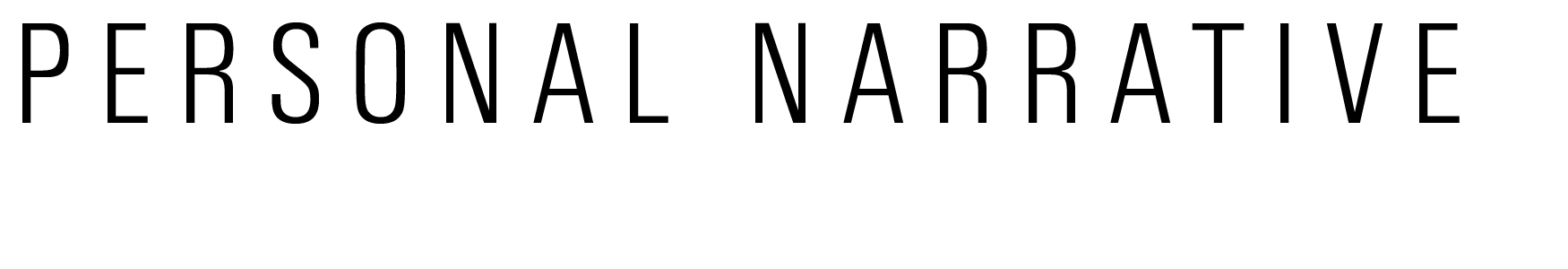 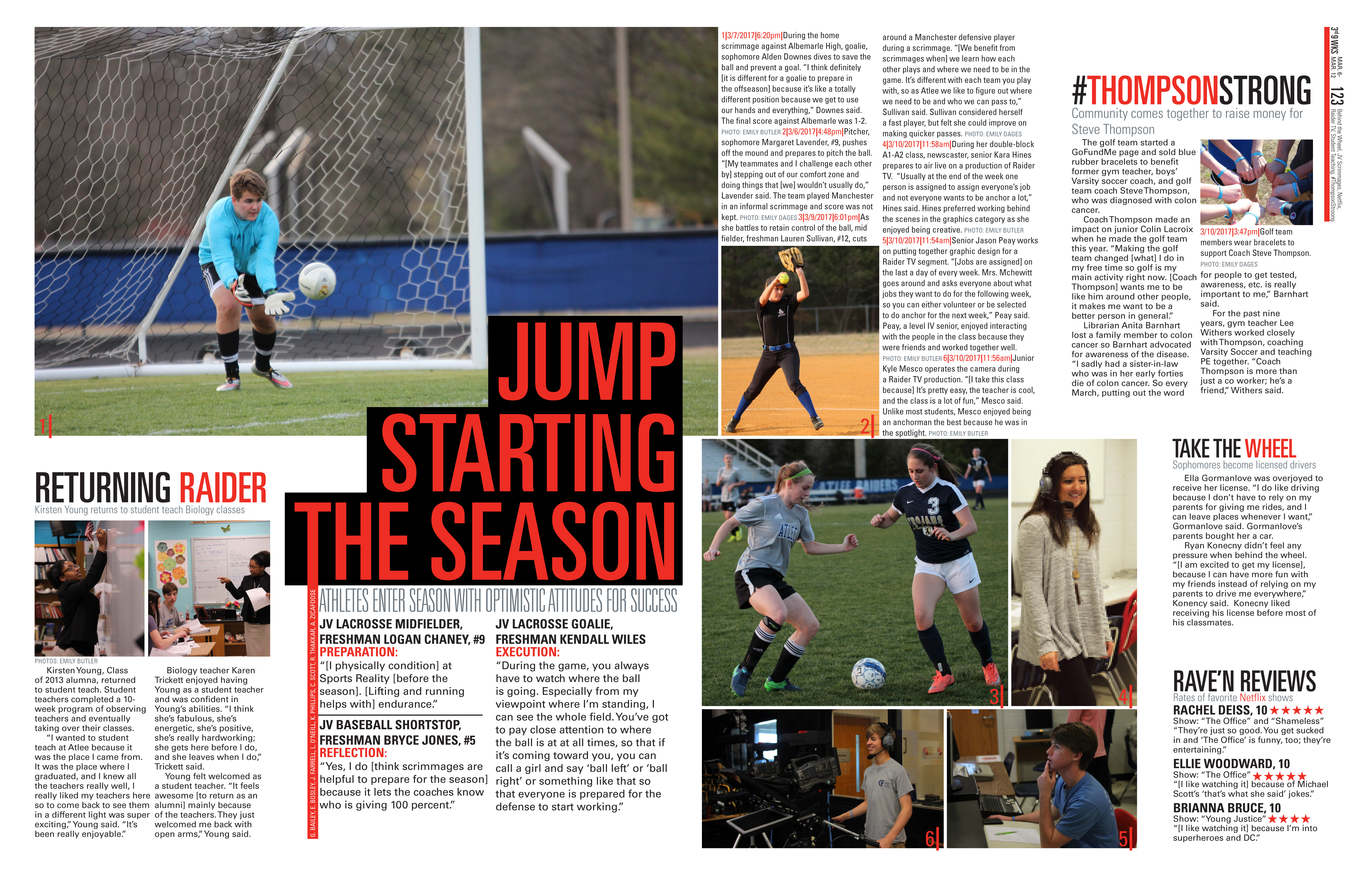 Three lacrosse players speak on preparation, reflection, and execution.
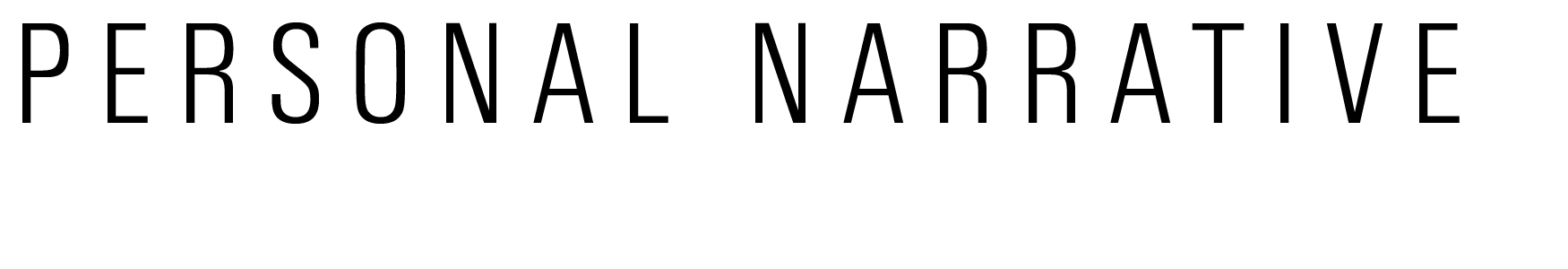 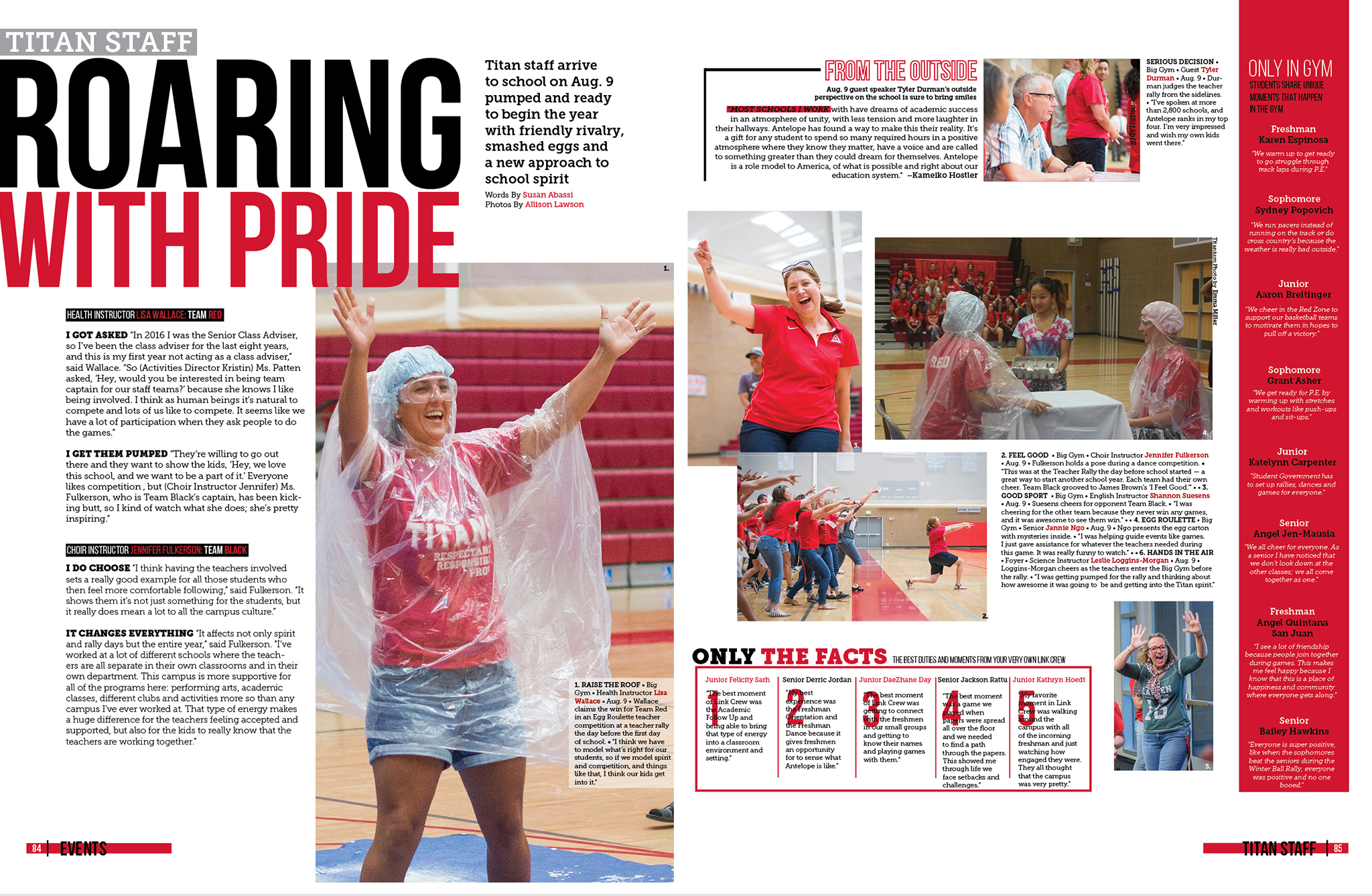 Two team leaders describe leading their team to promote school spirit.
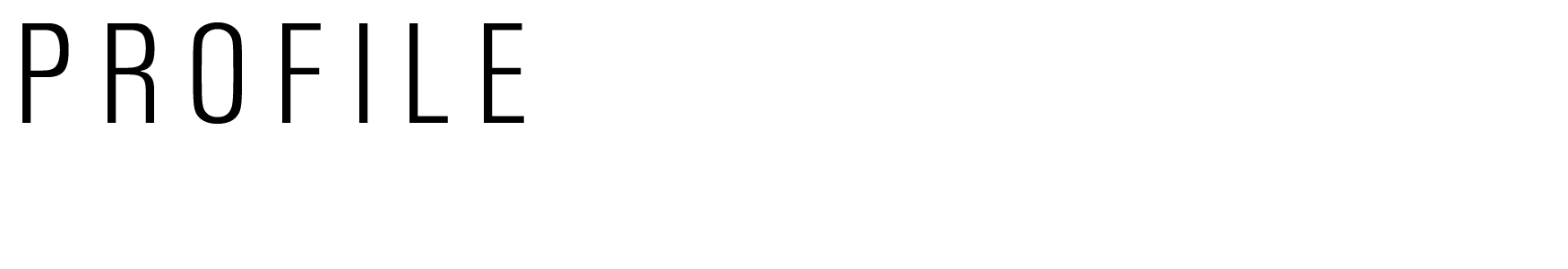 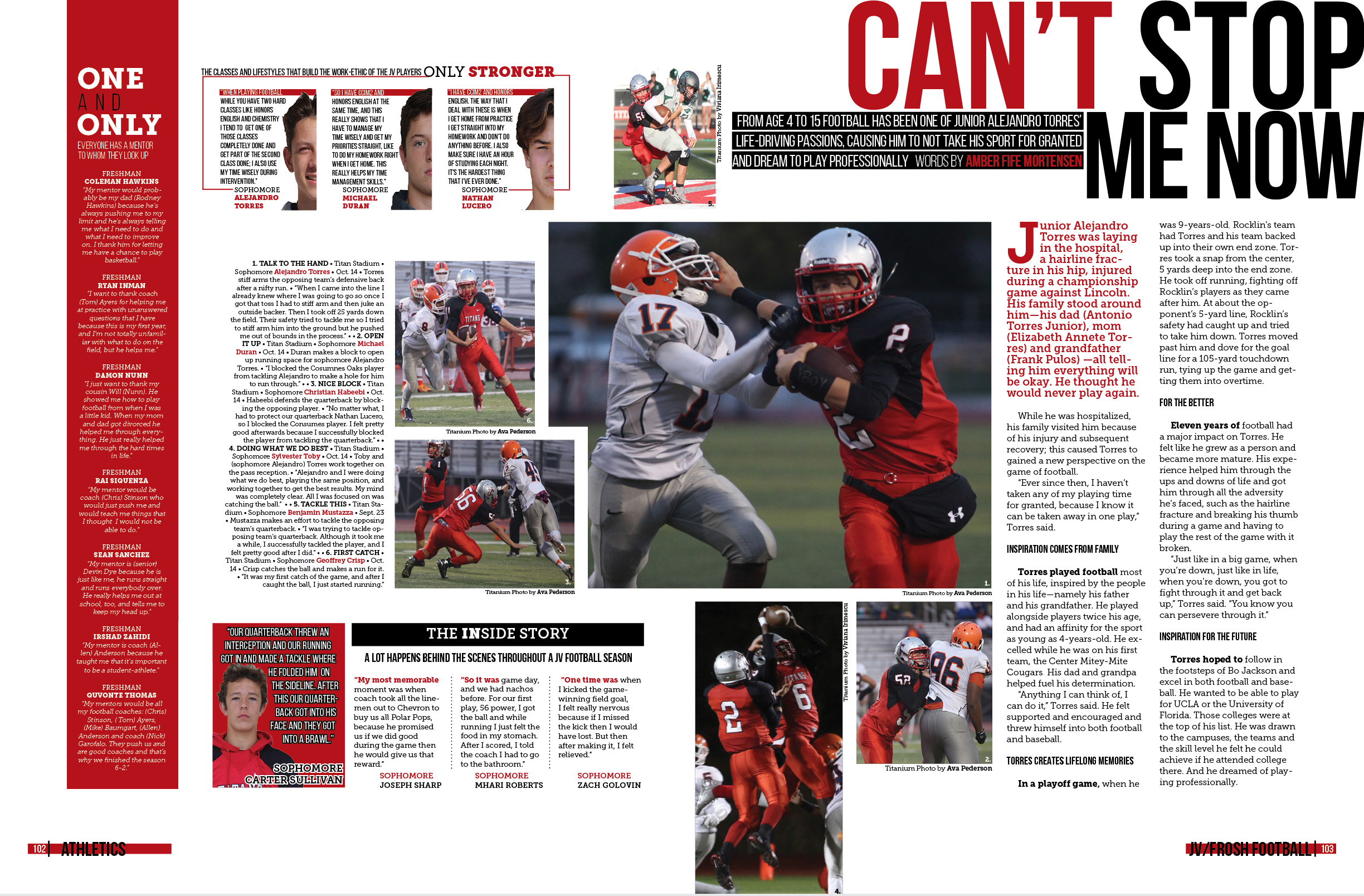 Profile of Alejandro Torres who was injured and in the hospital
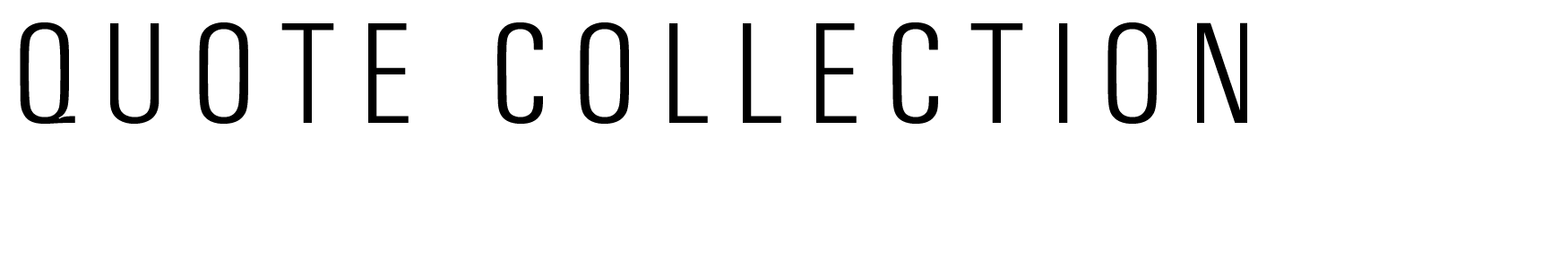 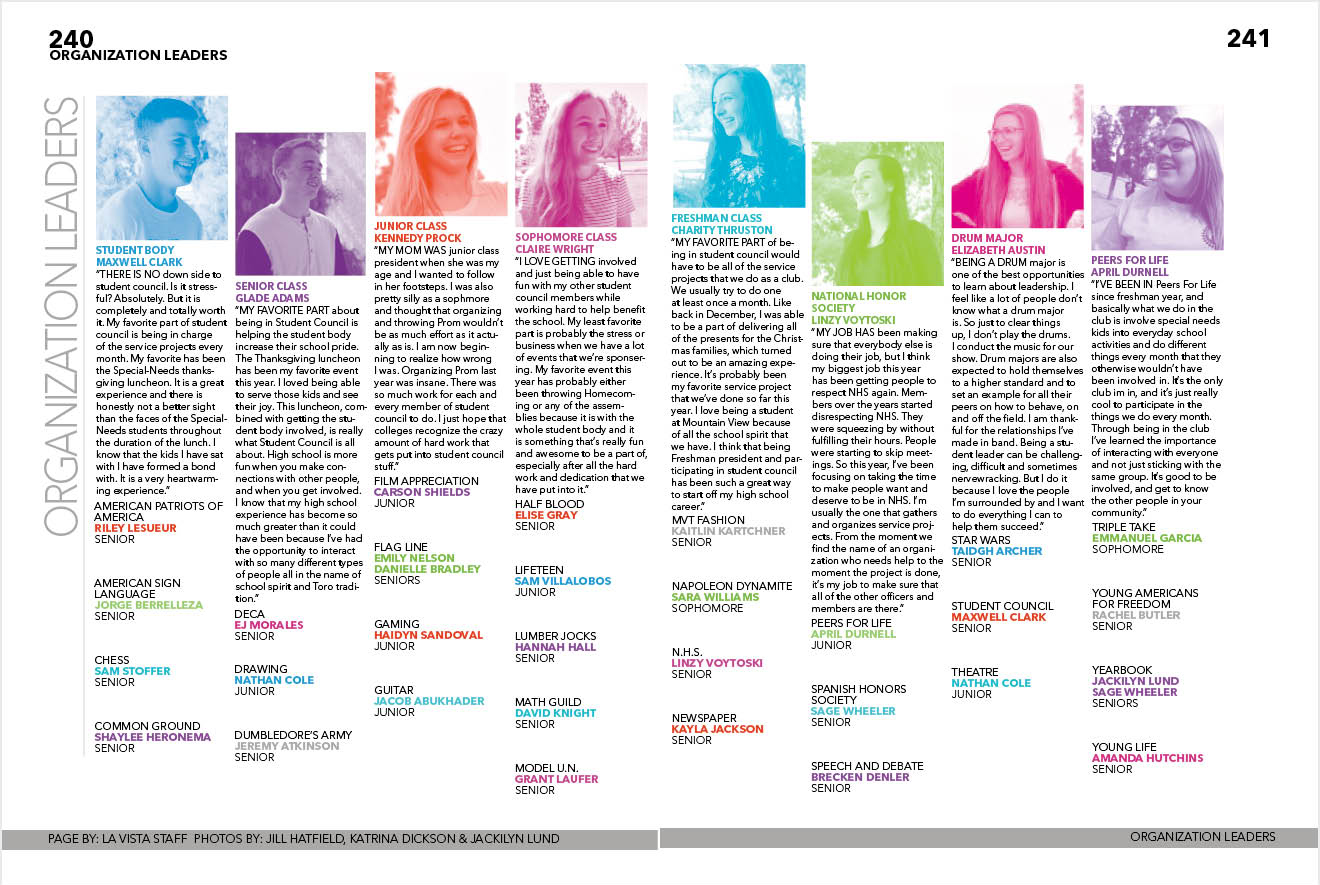 Copy is written with quotes from club leaders.
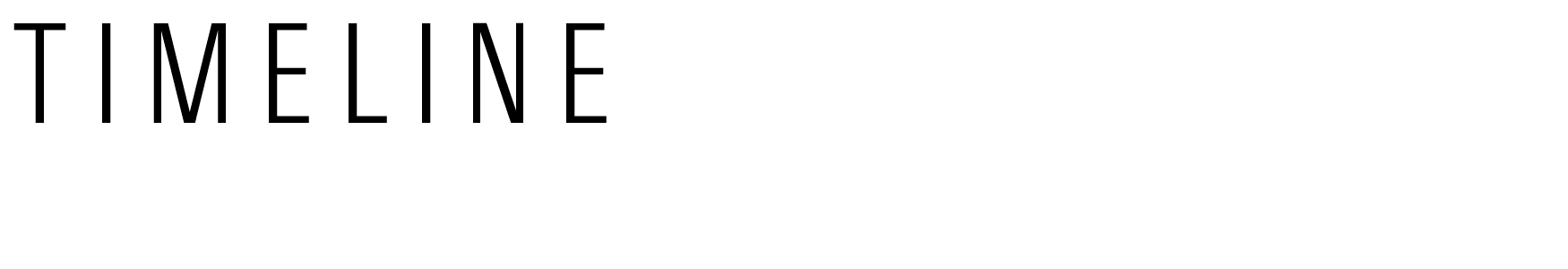 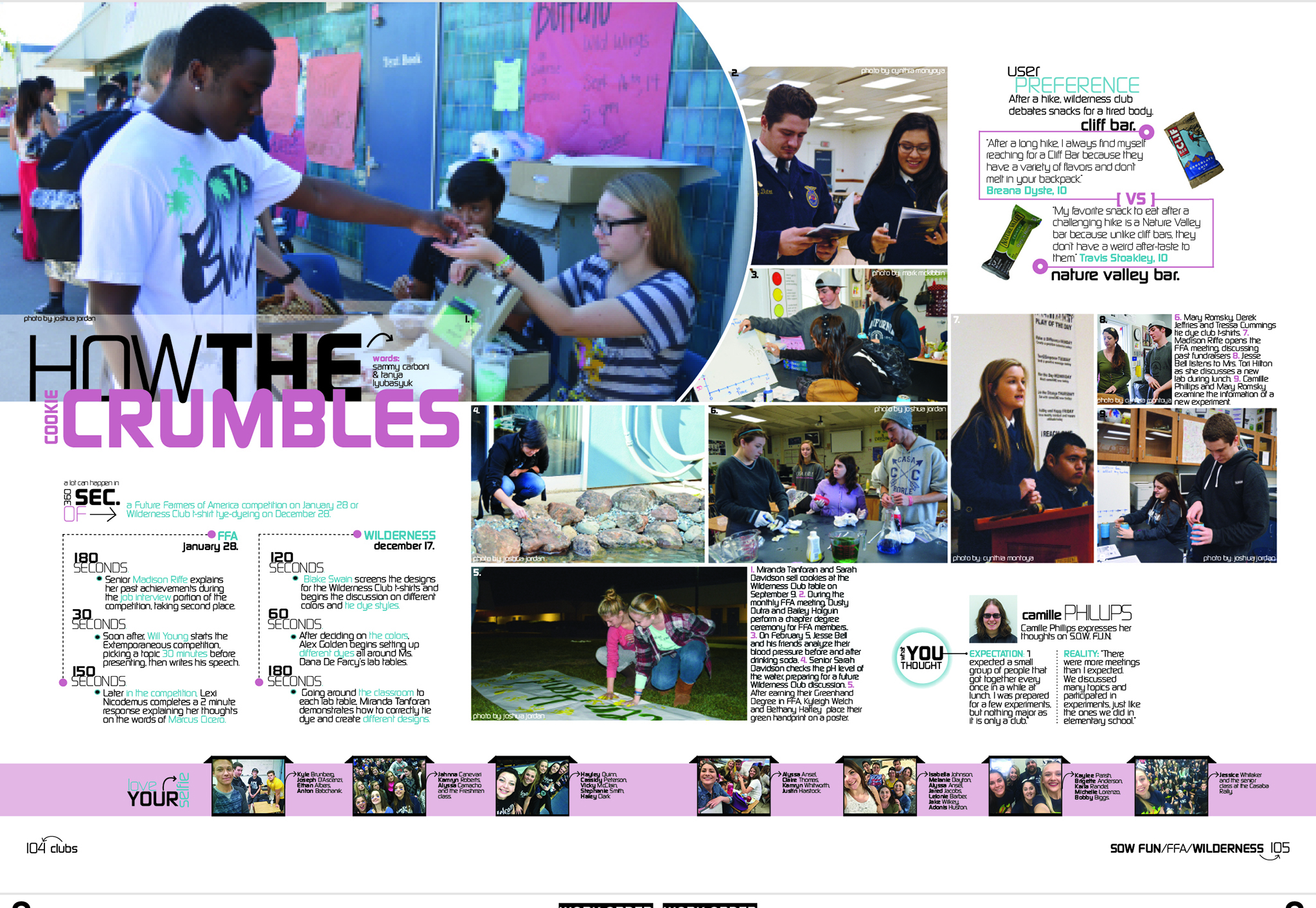 Timeline of two different clubs: FFA & Wilderness replace the traditional copy block.
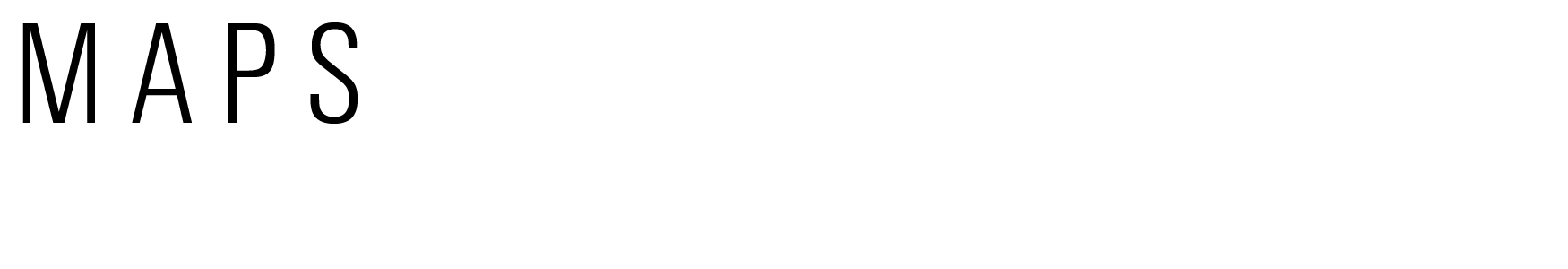 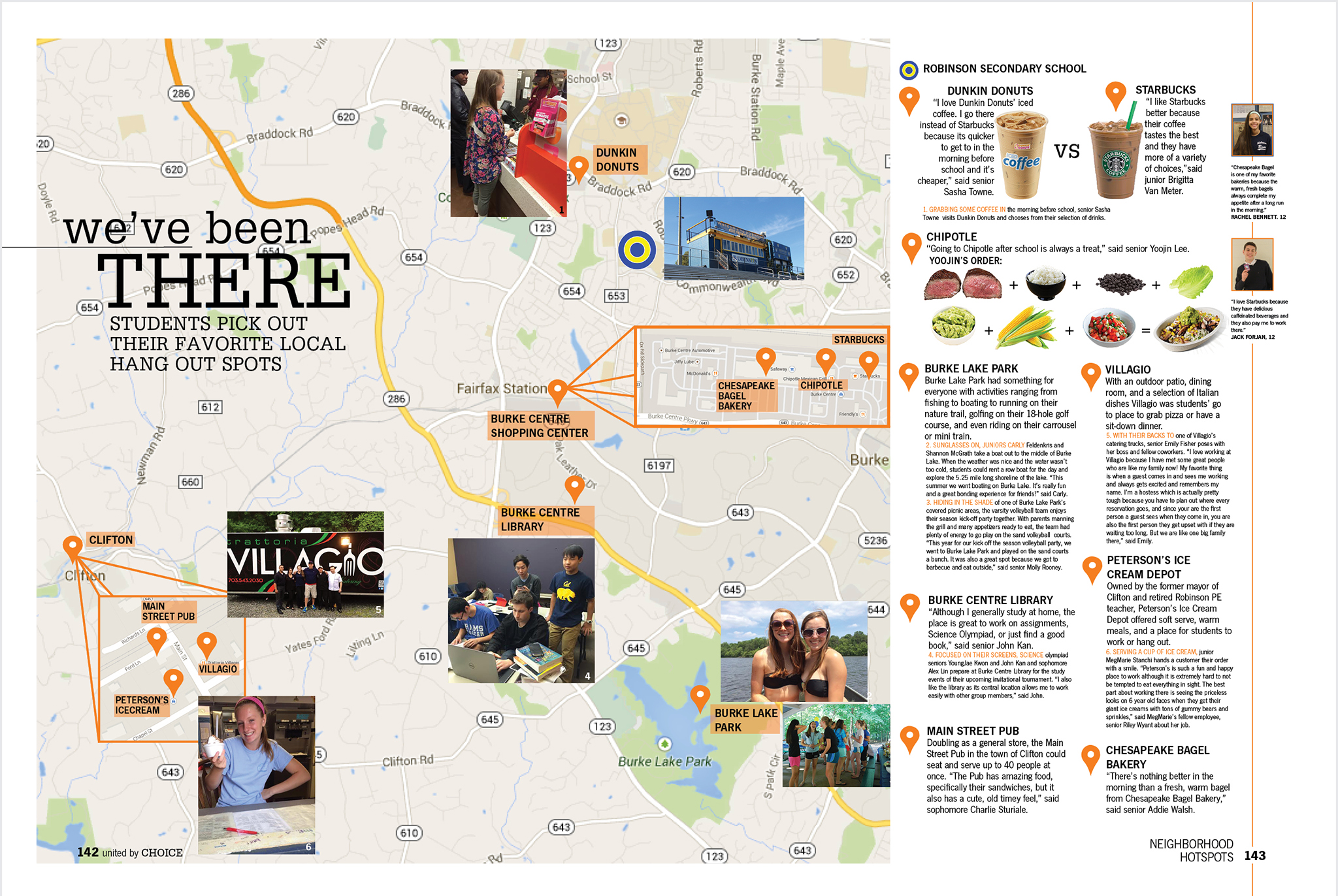 Map provides the graphic for the page and copy covers items on the map.
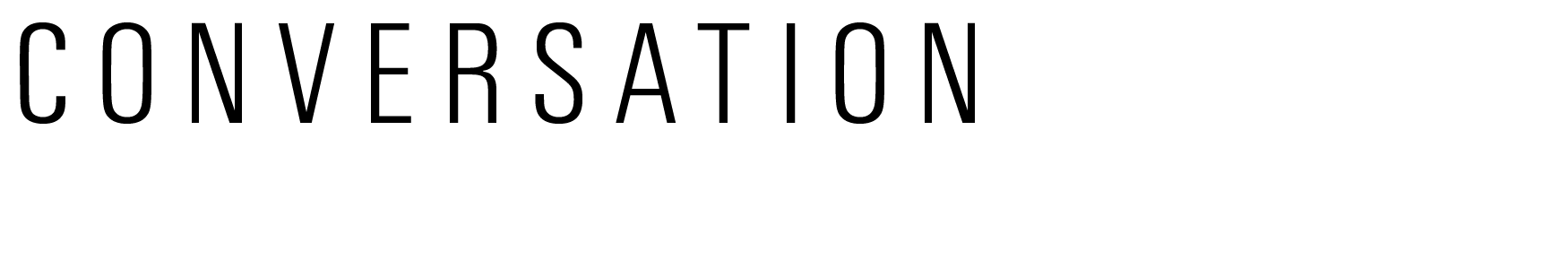 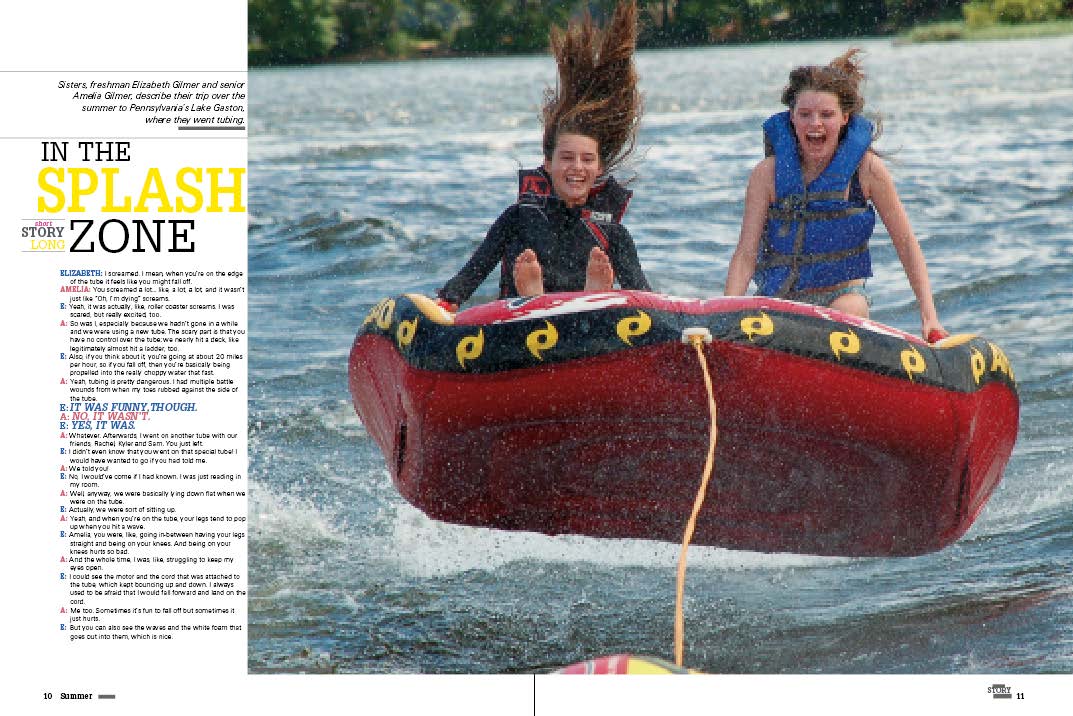 Tell the story from the transcript of a conversation. 
– provided by Erinn Harris and Meghan Percival
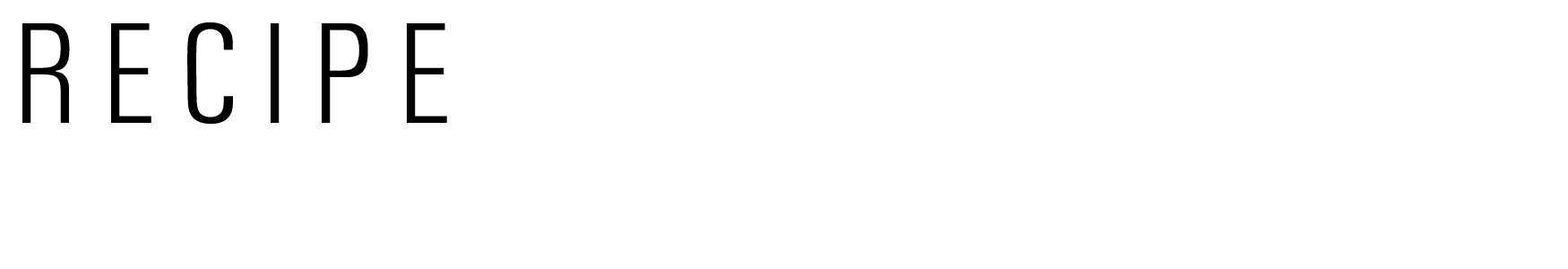 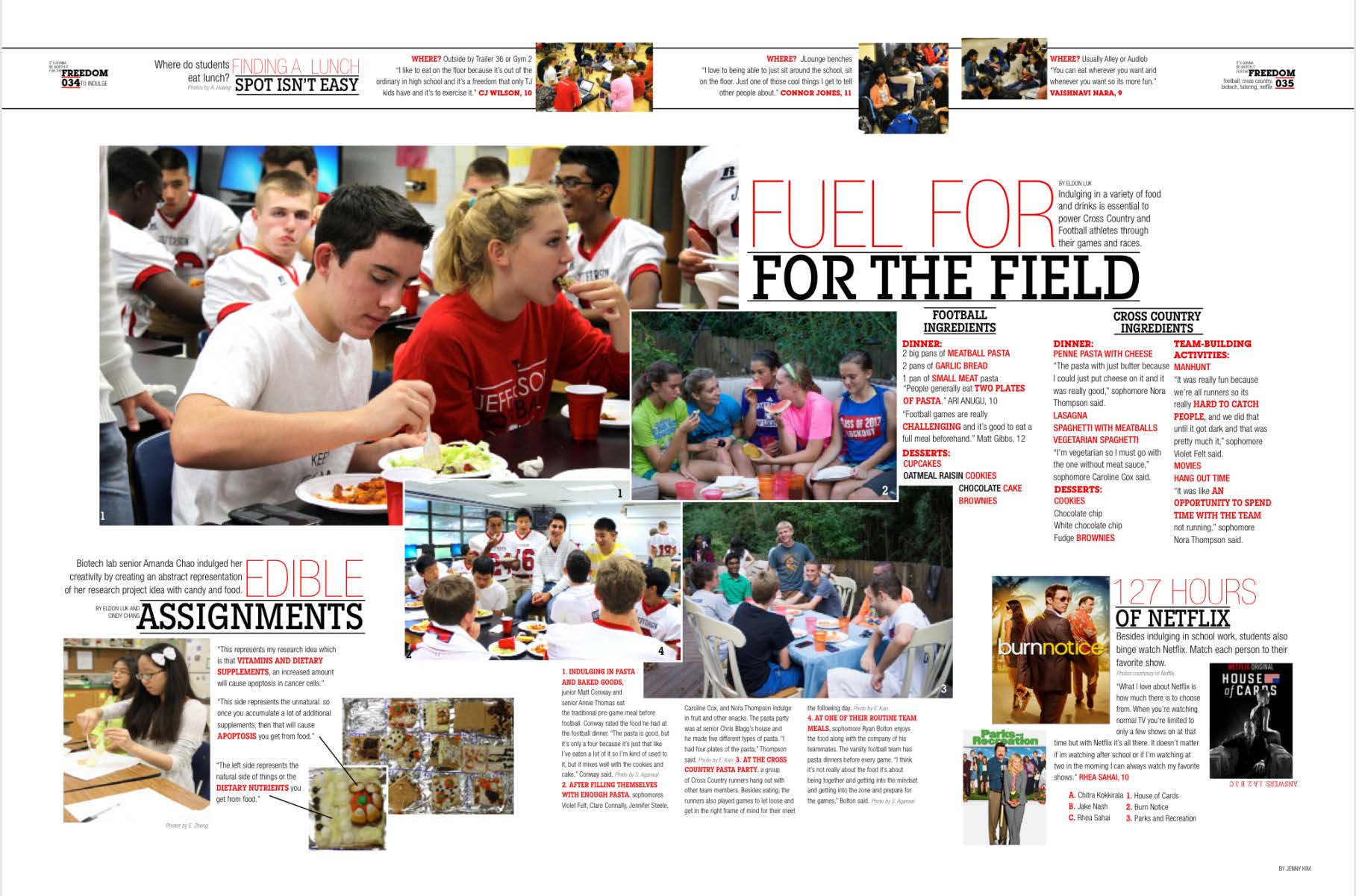 Football and cross country ingredients. – provided by Erinn Harris and Meghan Percival
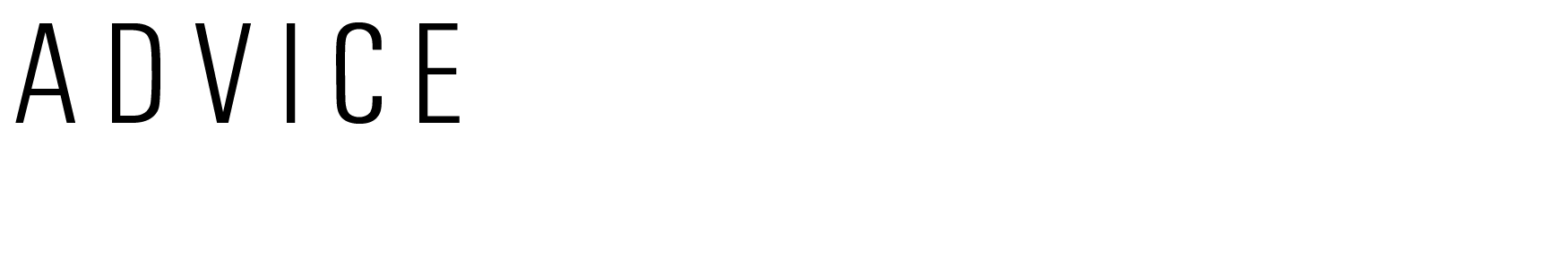 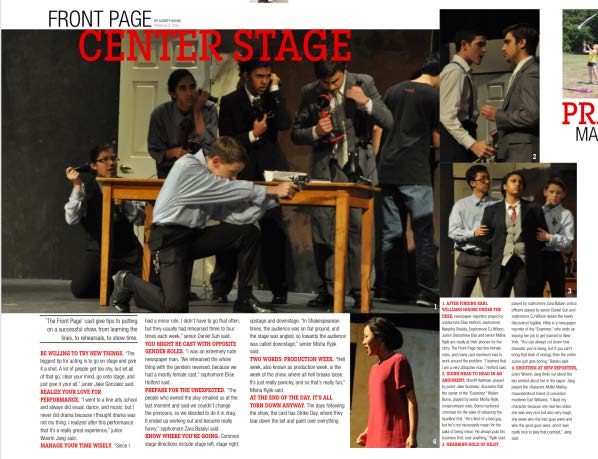 The cast of the play give tips to putting on a successful show. – provided by Erinn Harris and Meghan Percival
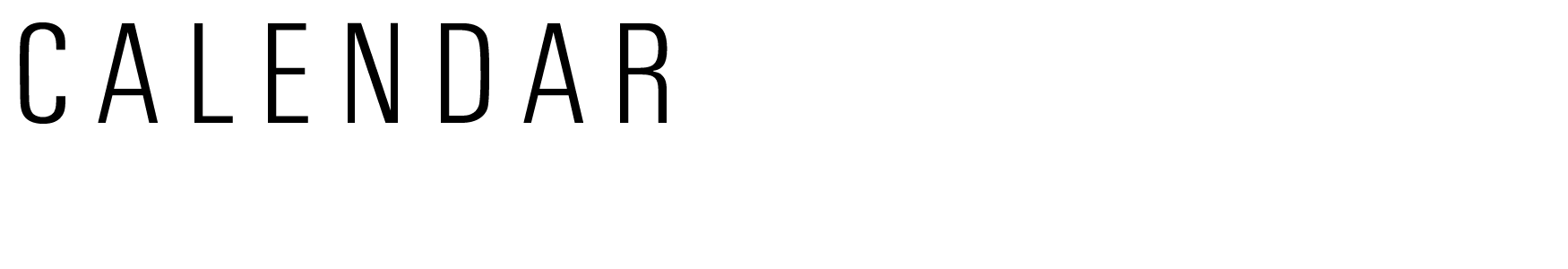 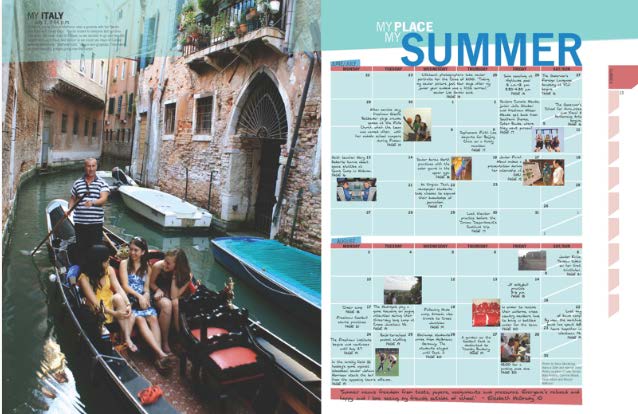 If you aren’t covering chronologically, a calendar can cover many activities. 
– provided by Erinn Harris and Meghan Percival
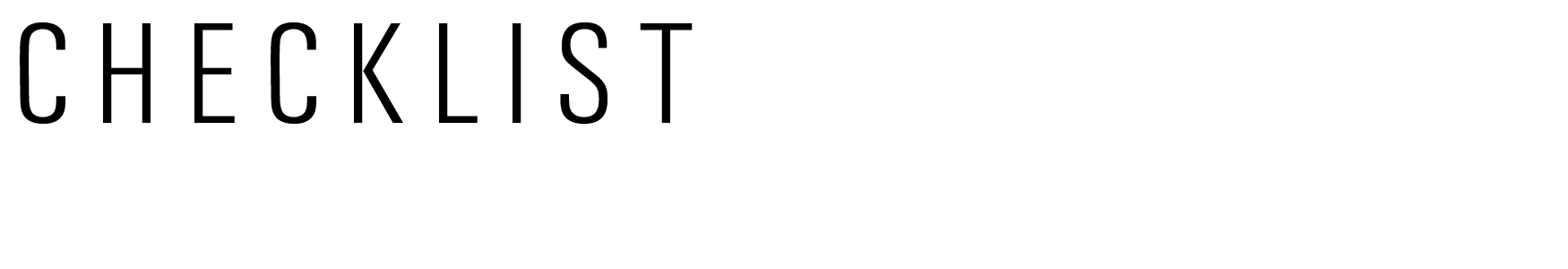 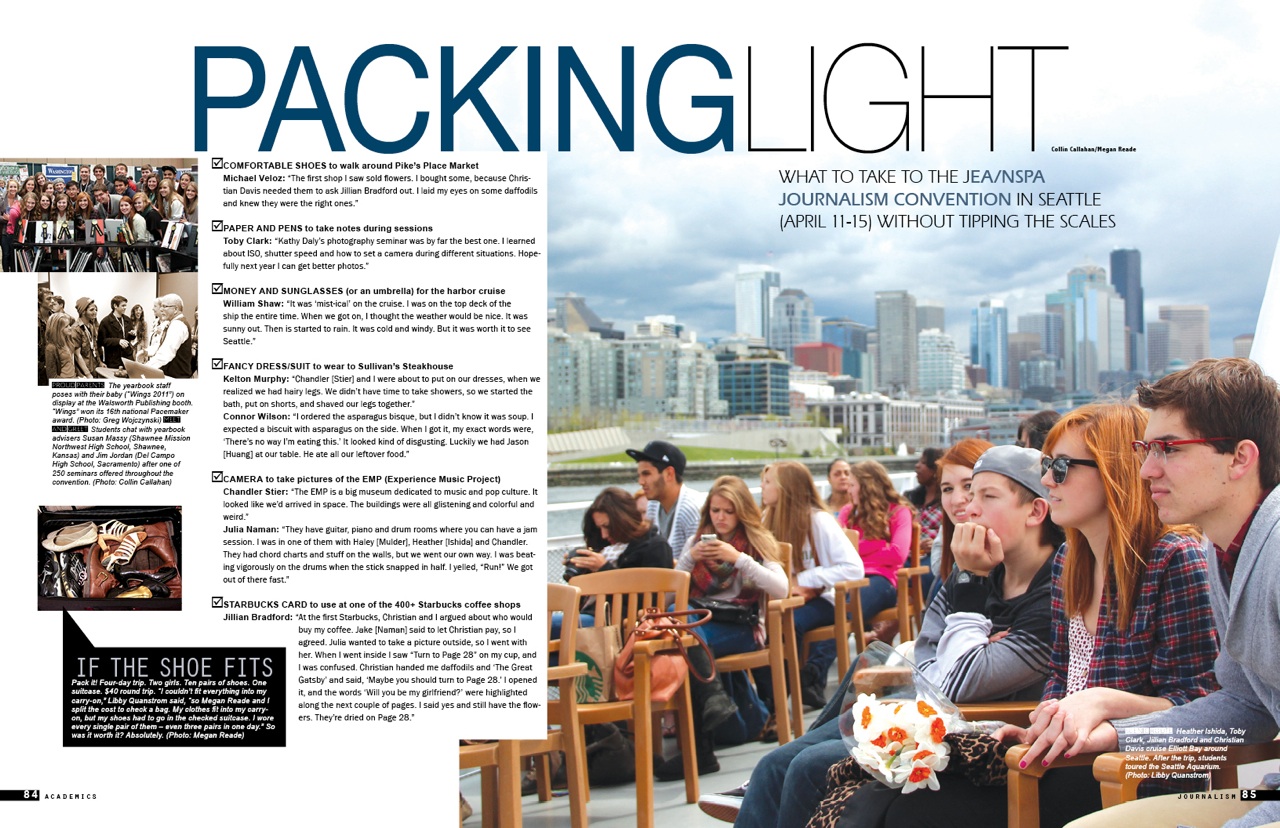 Checklist of what to take on a school trip and quotes about those items.
 – provided by Erinn Harris and Meghan Percival
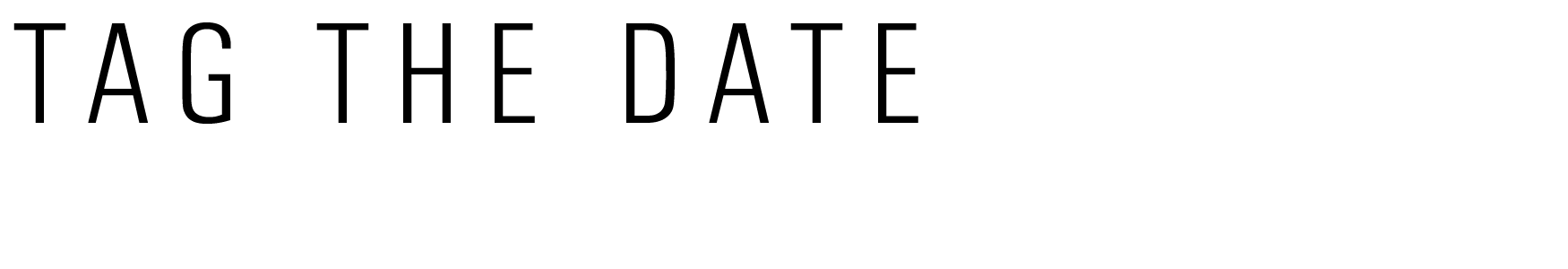 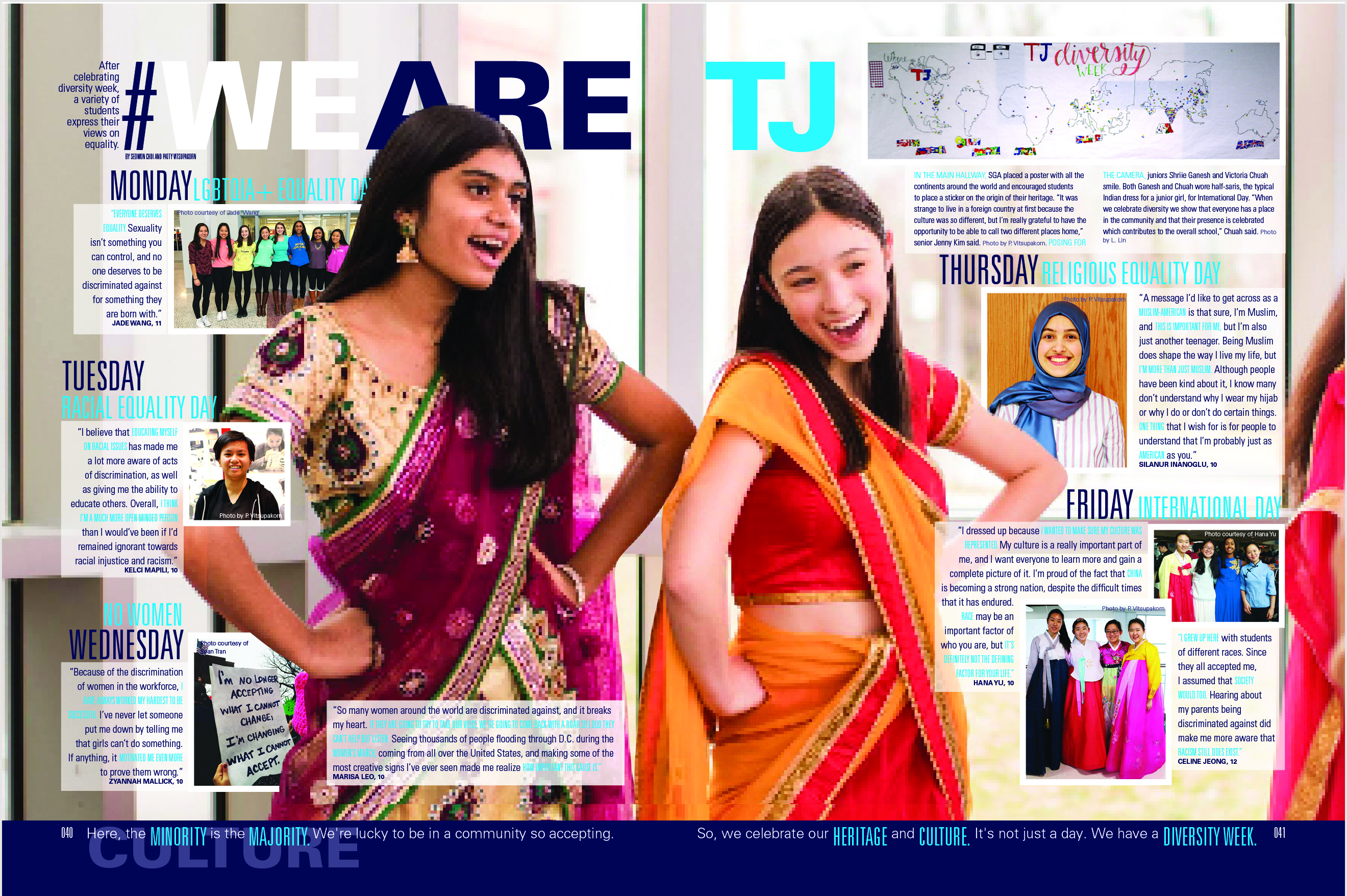 For copy, use the day of the week or the date to drive coverage.
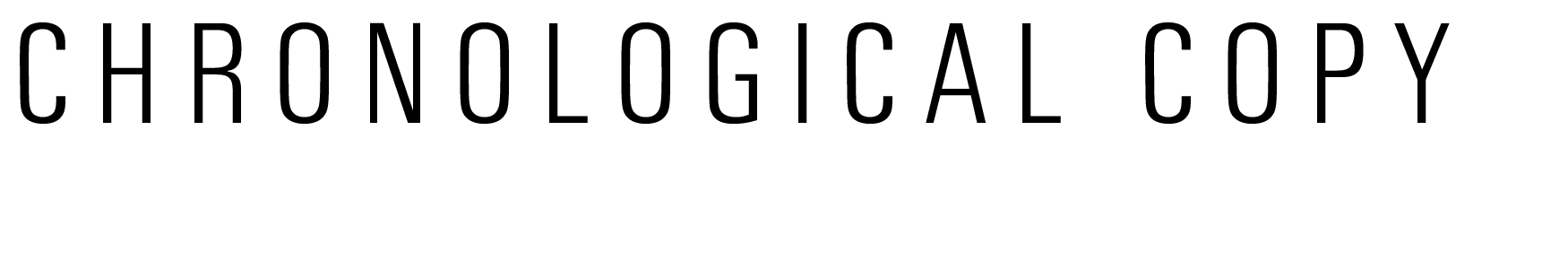 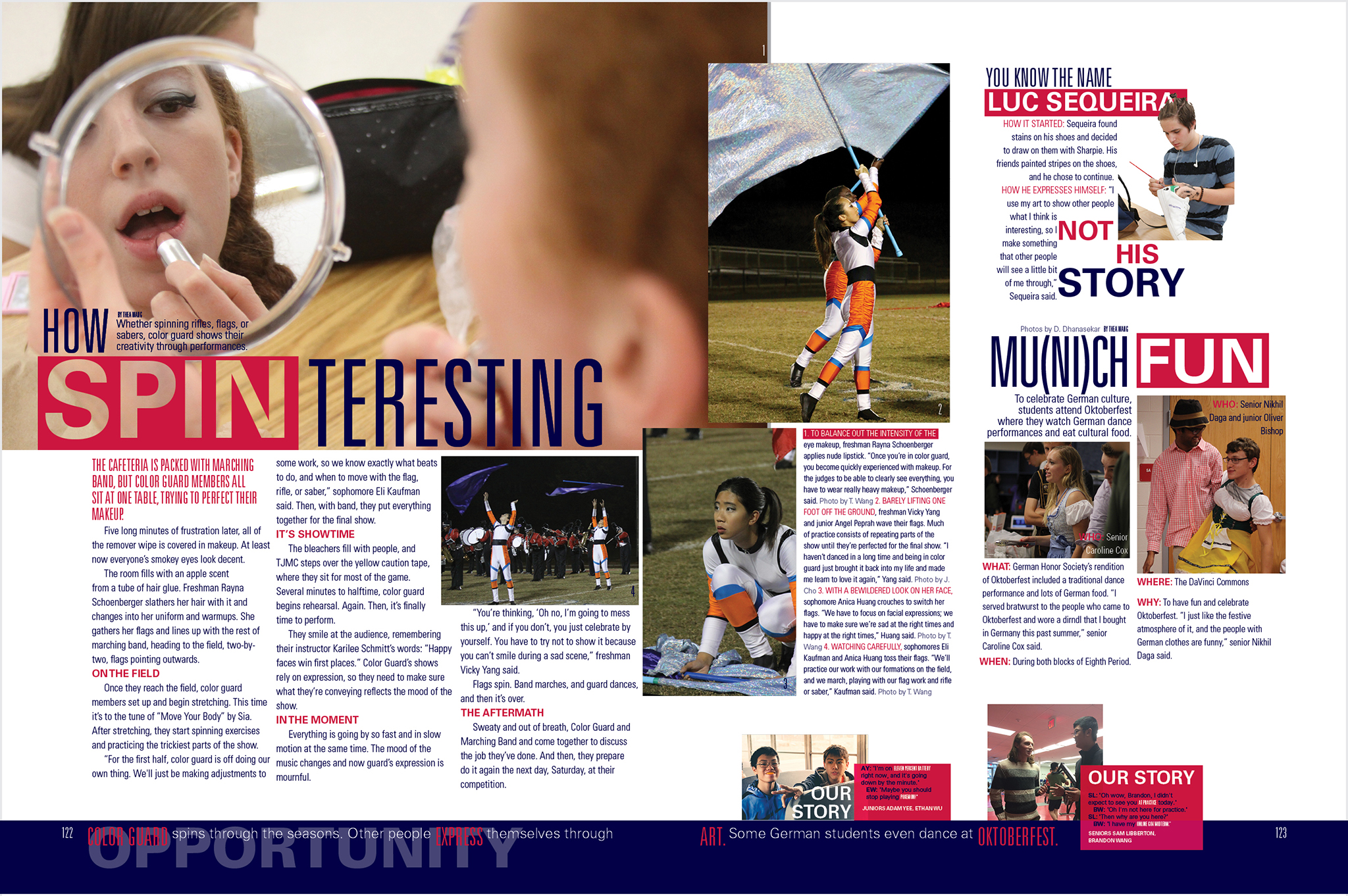 Traditional copy written with small subheads in chronological order of the event.
On the field, it’s showtime, in the moment, the aftermath
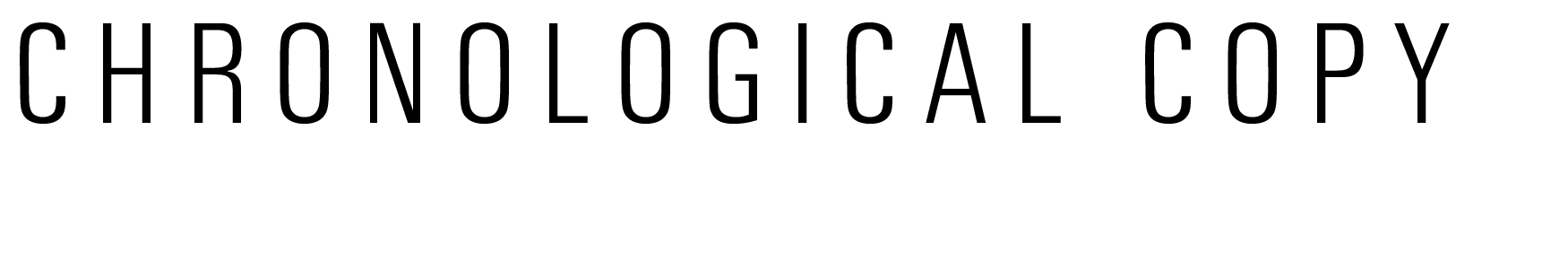 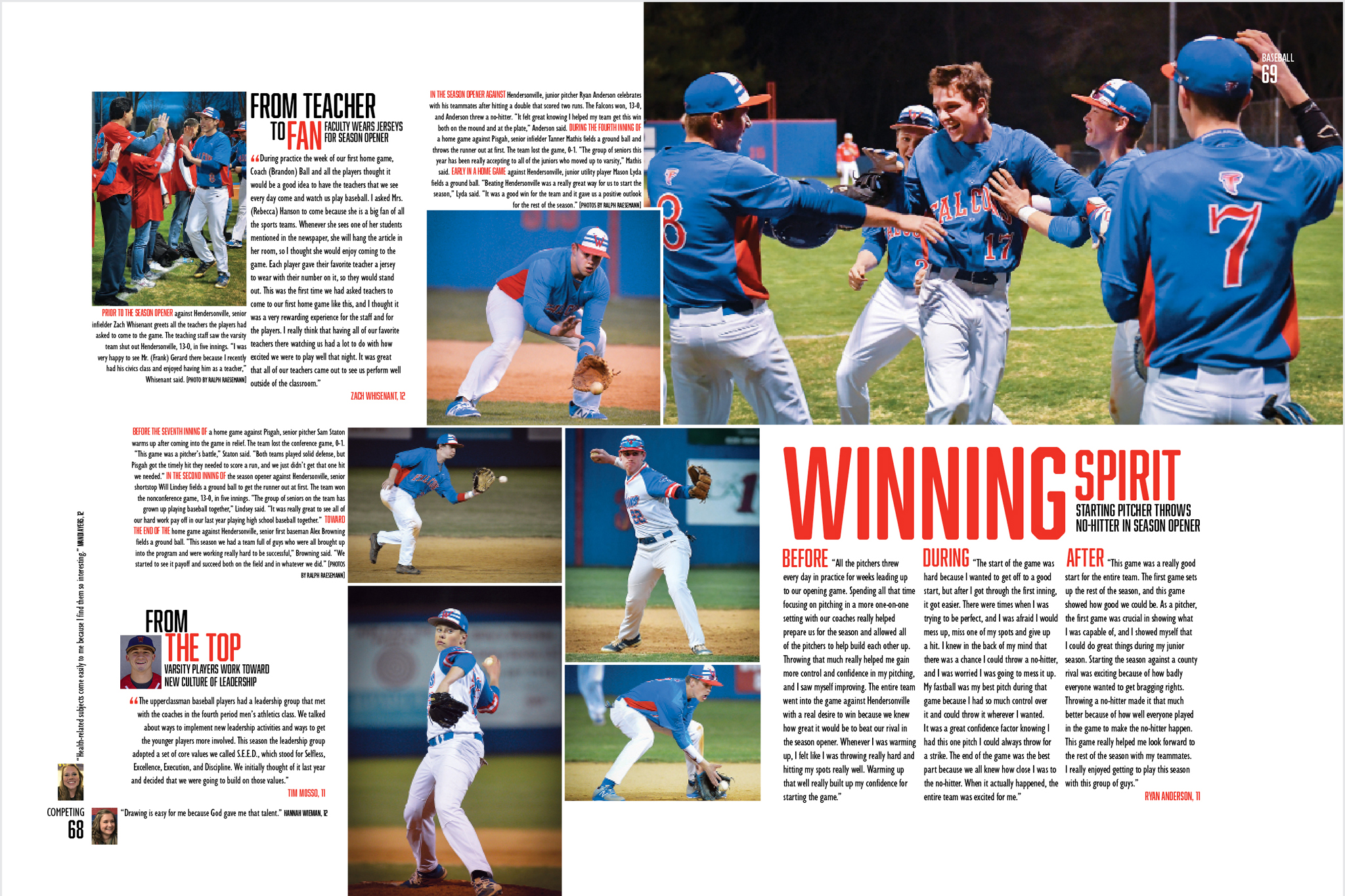 Copy about a no-hitter game: before, during and after.
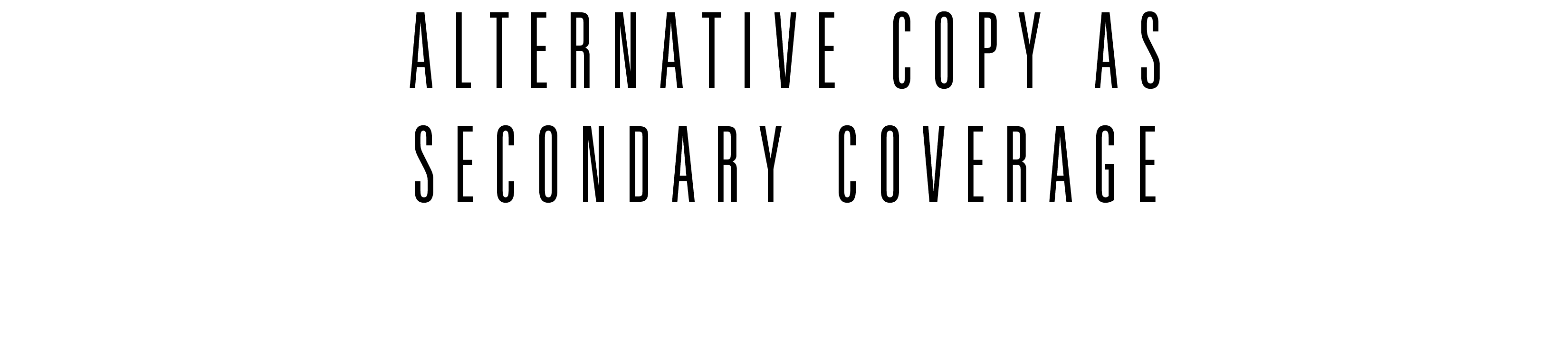 Fast Fact Box 
He Said/She Said 
List 
Ratings 
Map 
Glossary
Quiz 
Checklist 
Biography Box
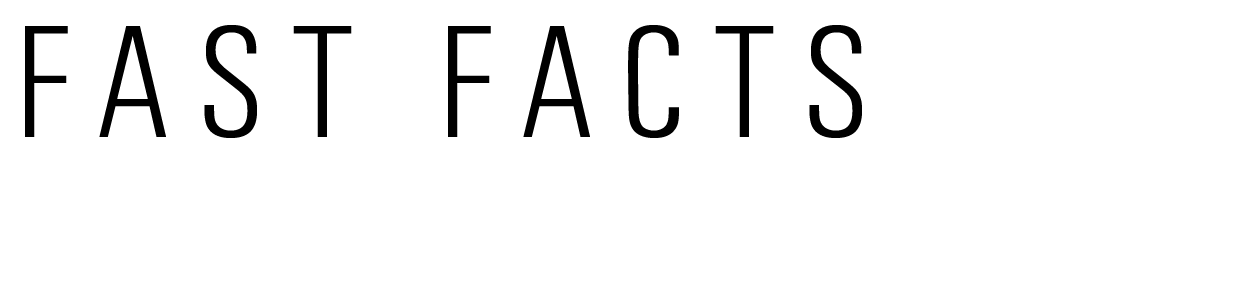 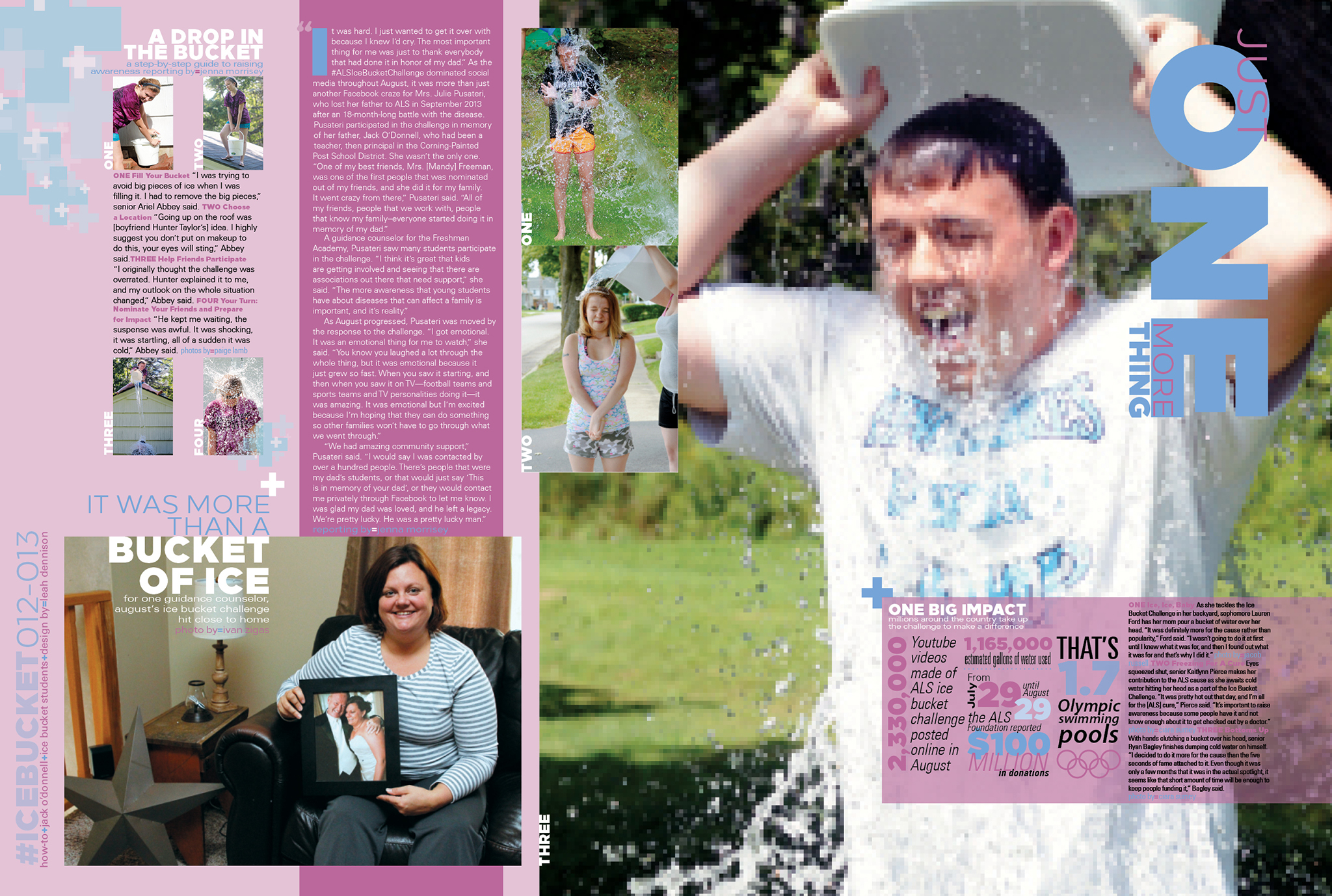 Above right He Said/She Said: Two students share their experiences.
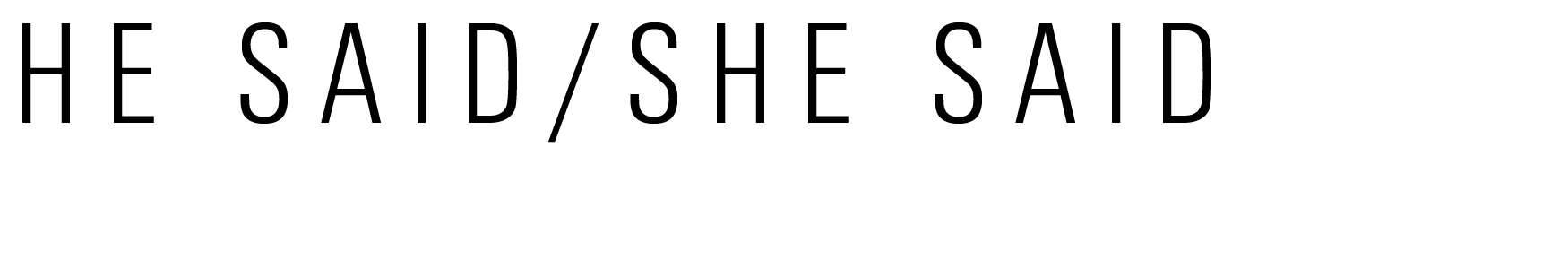 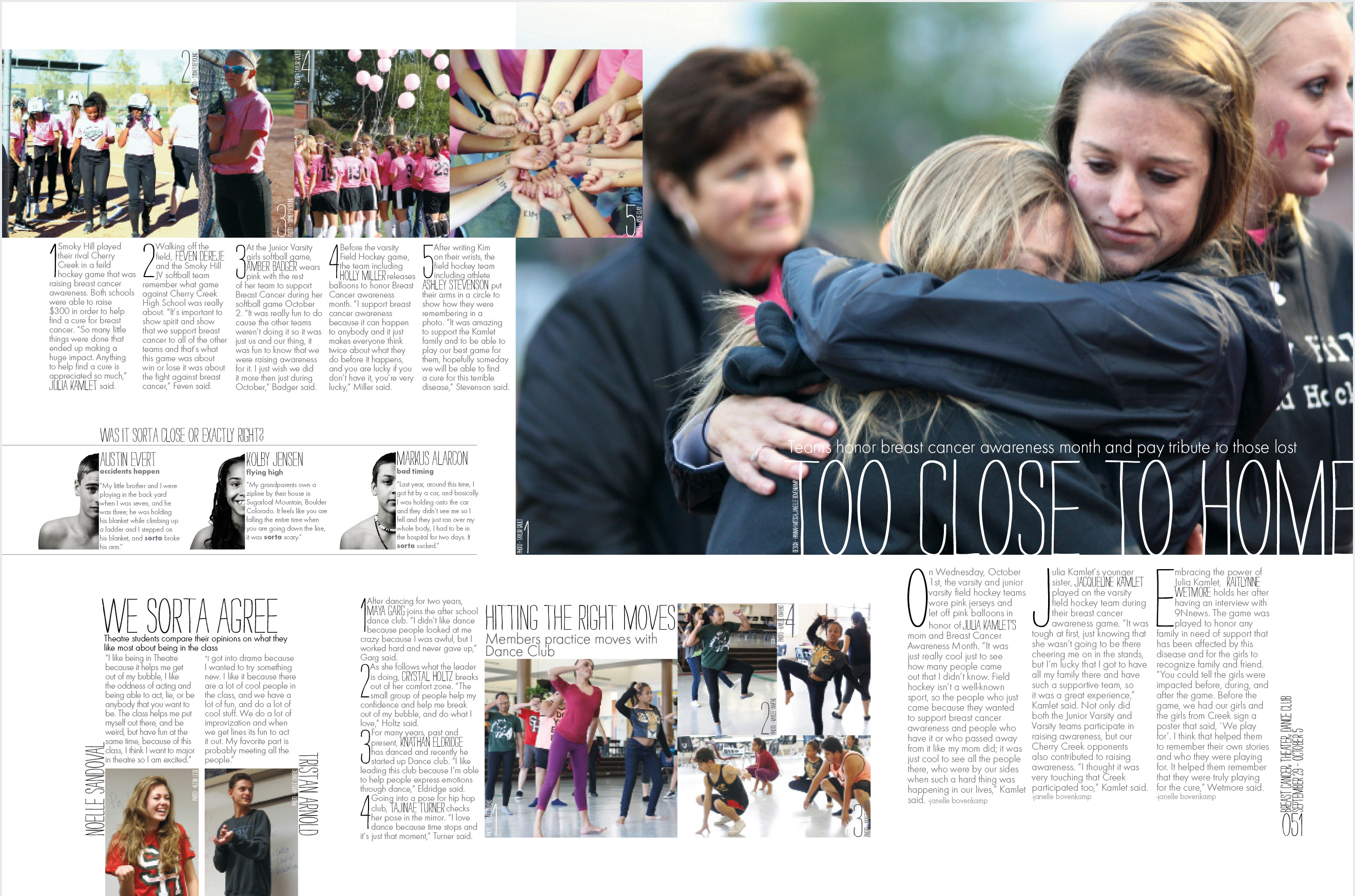 Above left He Said/She Said: Two students compare their opinions.
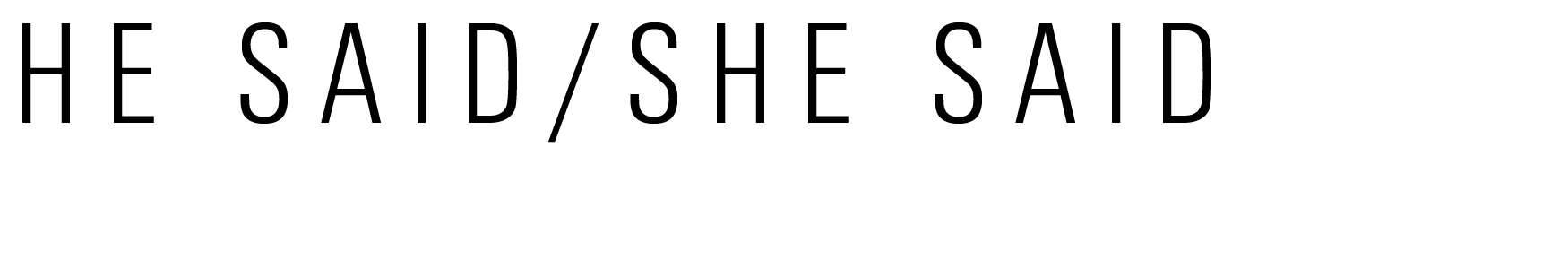 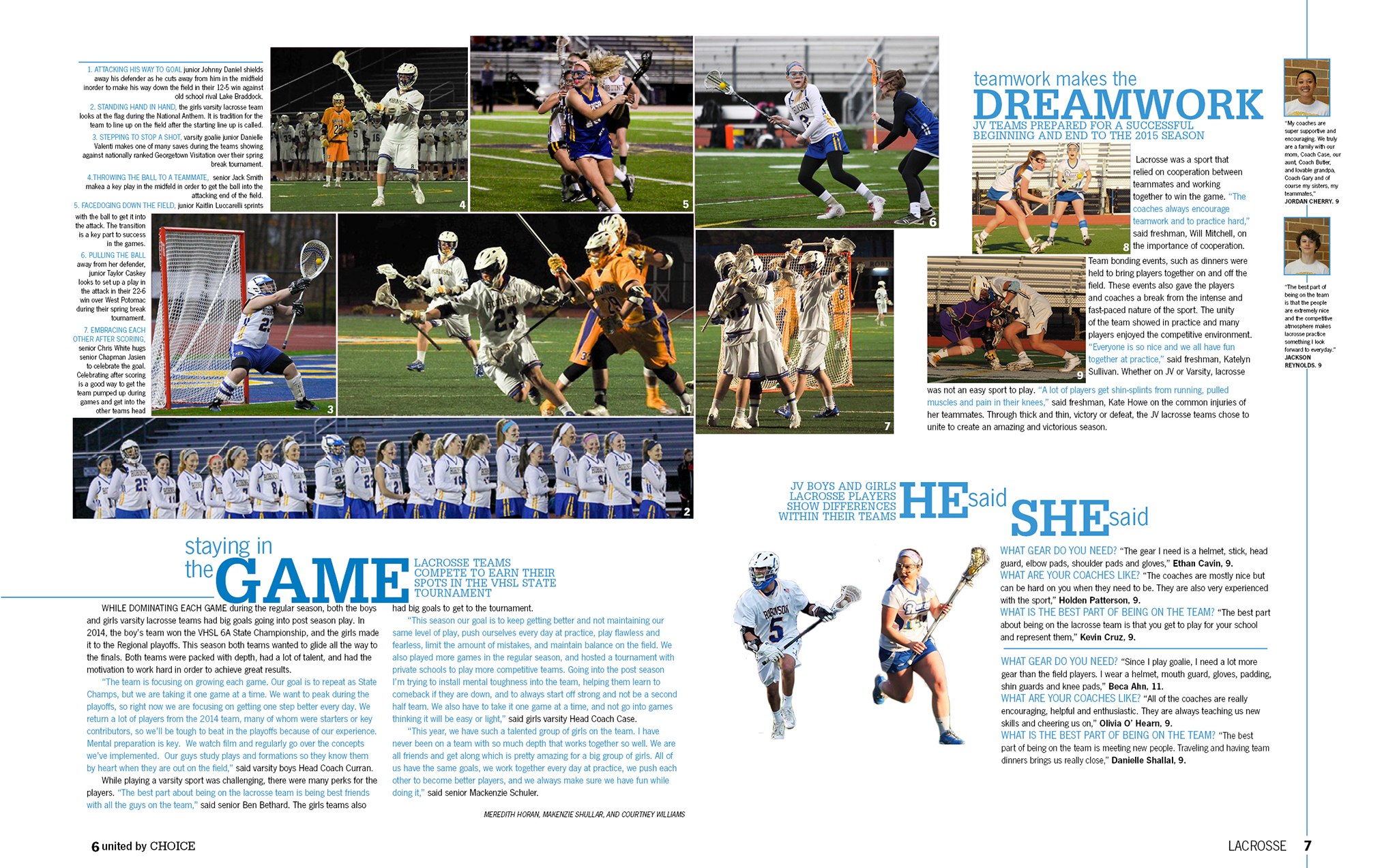 Above right He Said/She Said: Two students share their experiences.
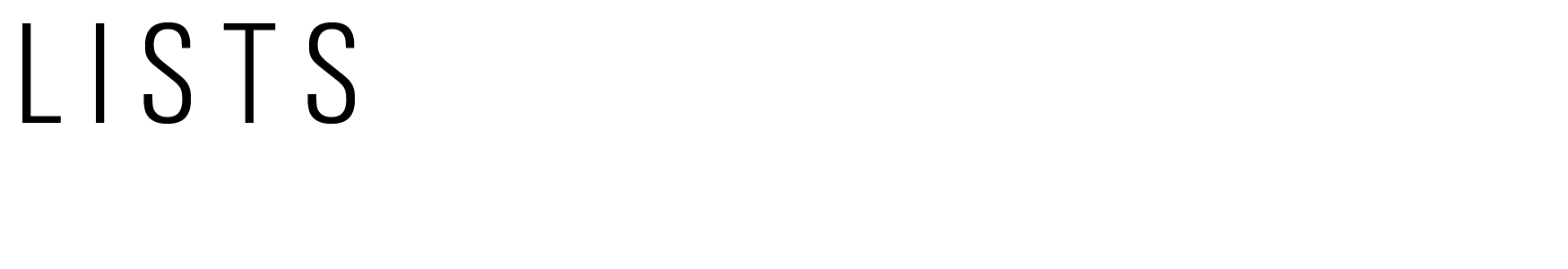 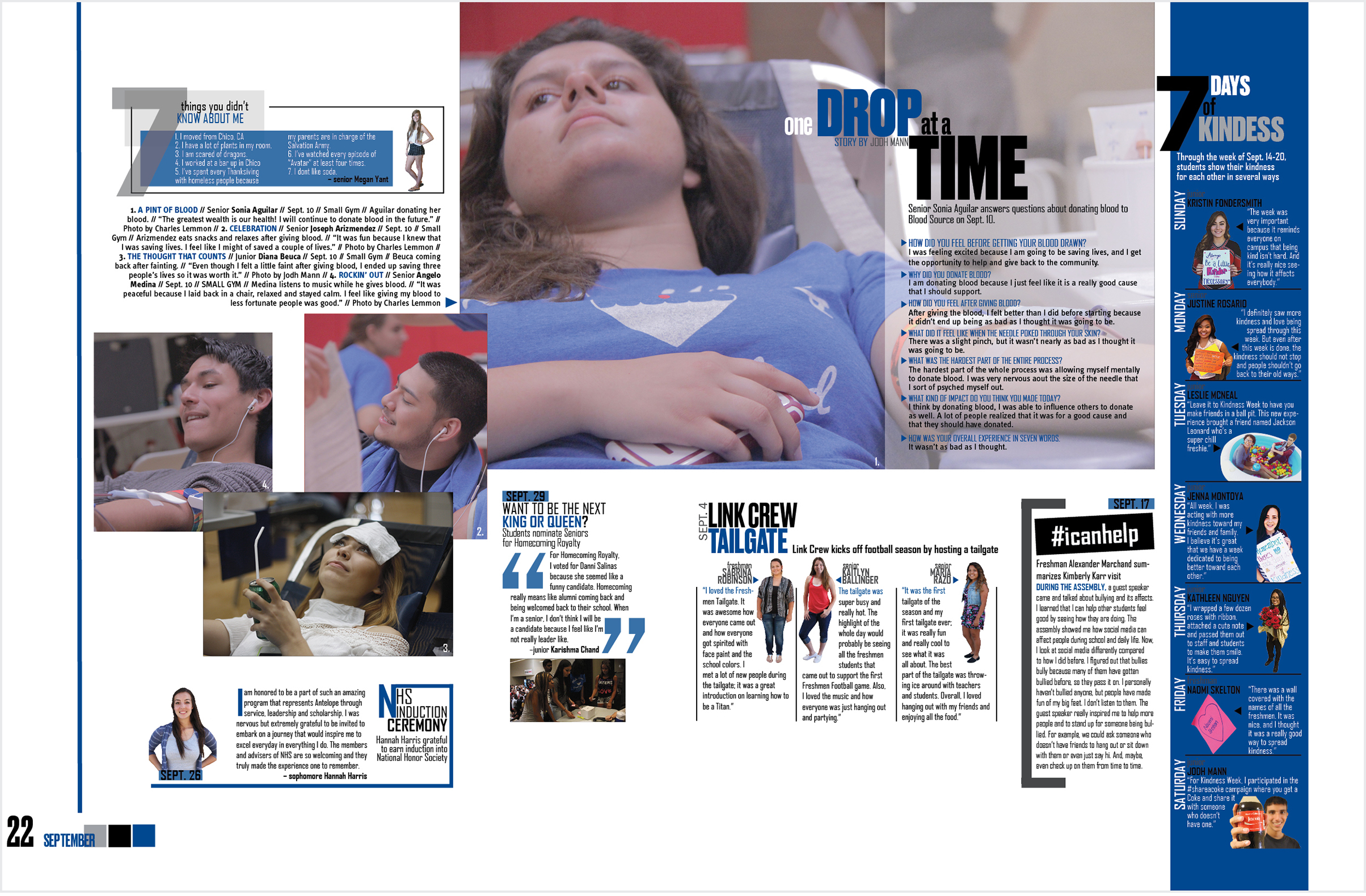 Top left: Seven things that the reader doesn’t know about this student.
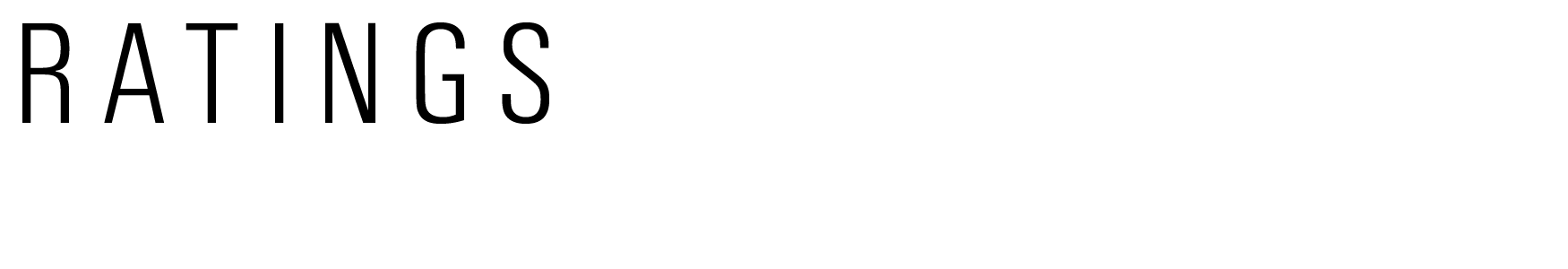 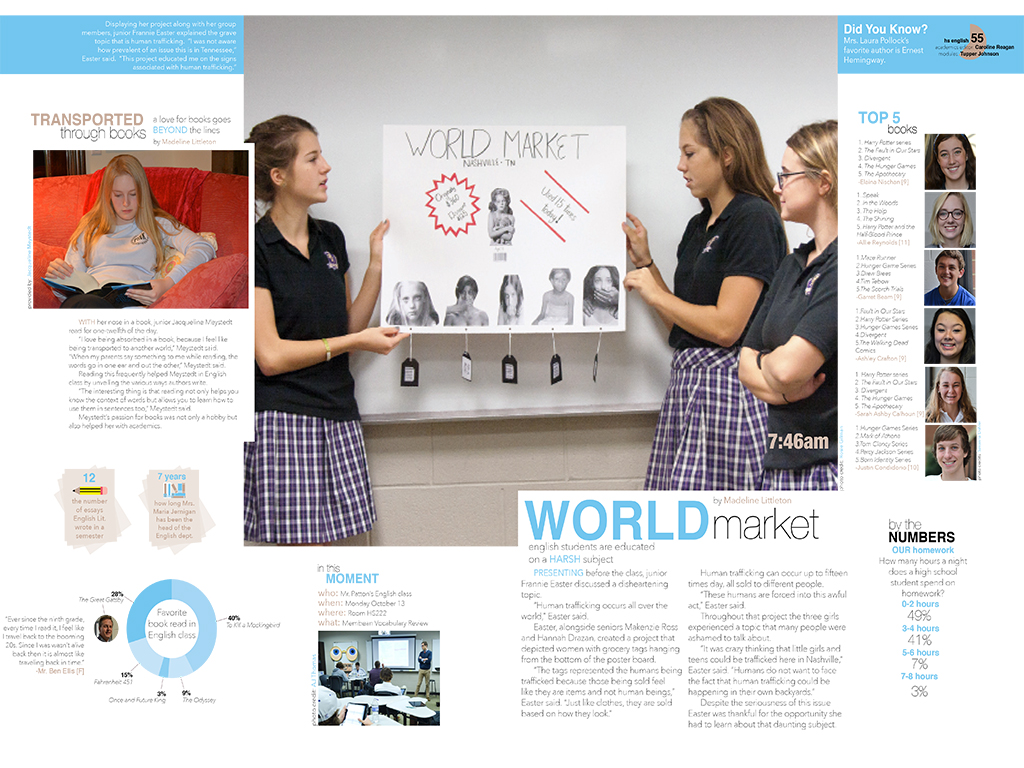 Far right: Six students rate their top 5 books.
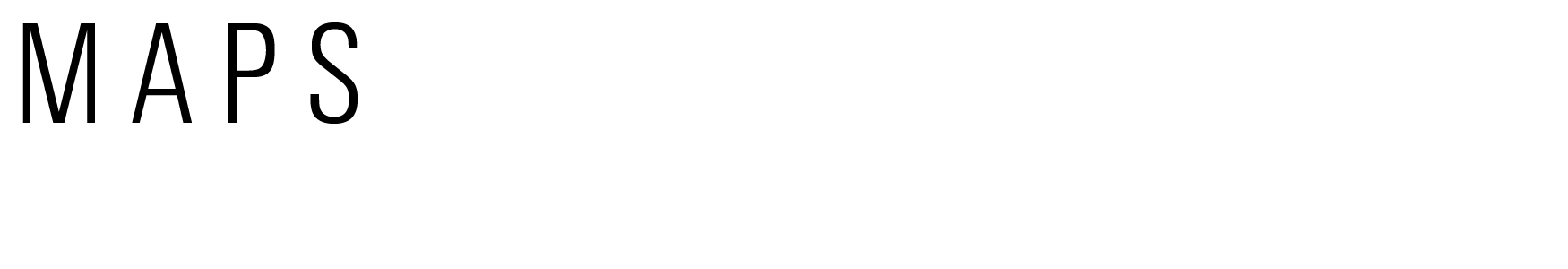 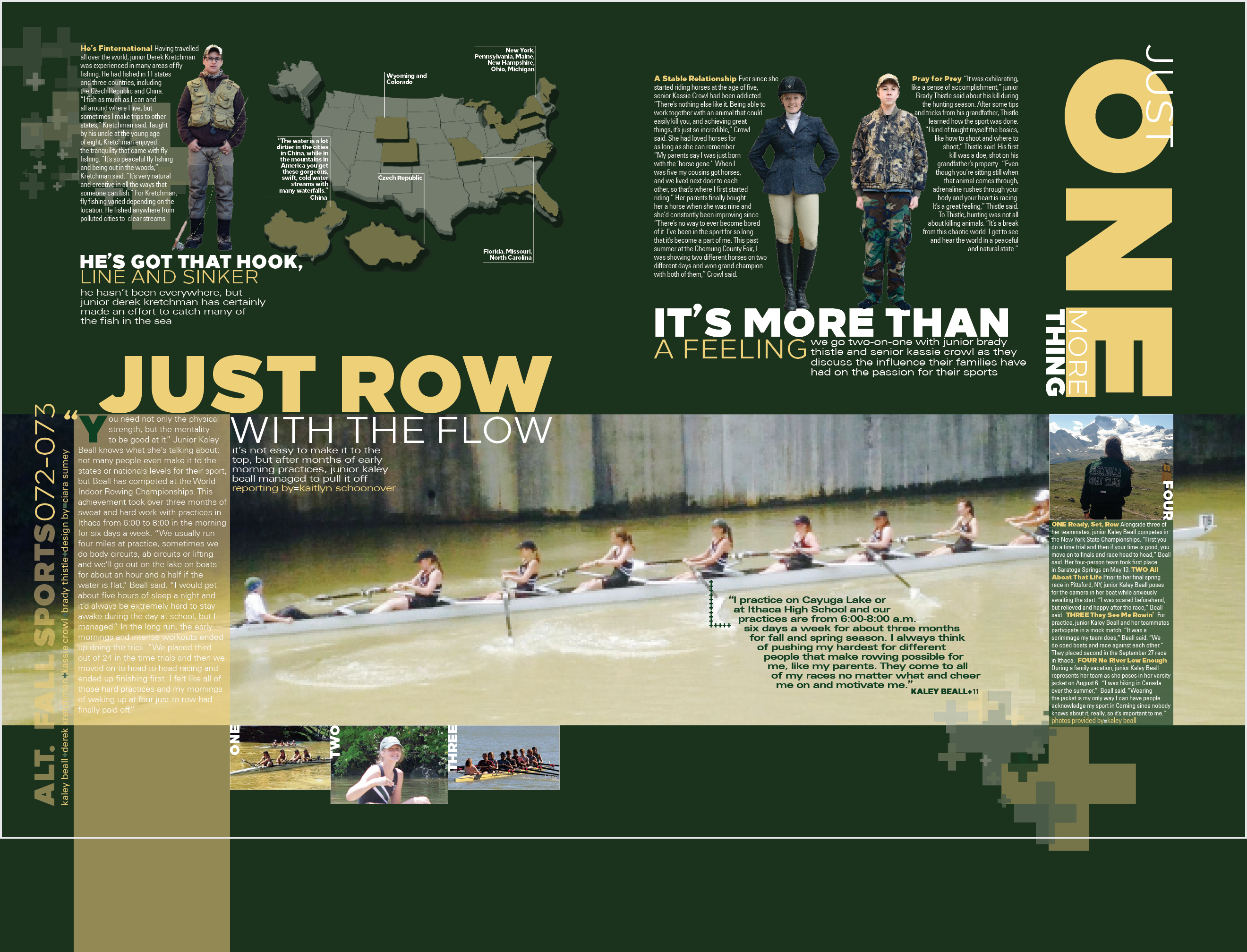 Top middle: A map shows where this student has fished.
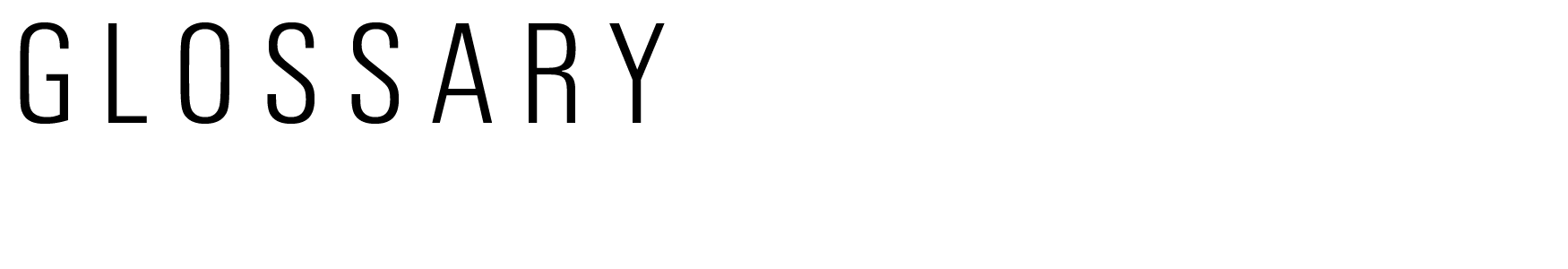 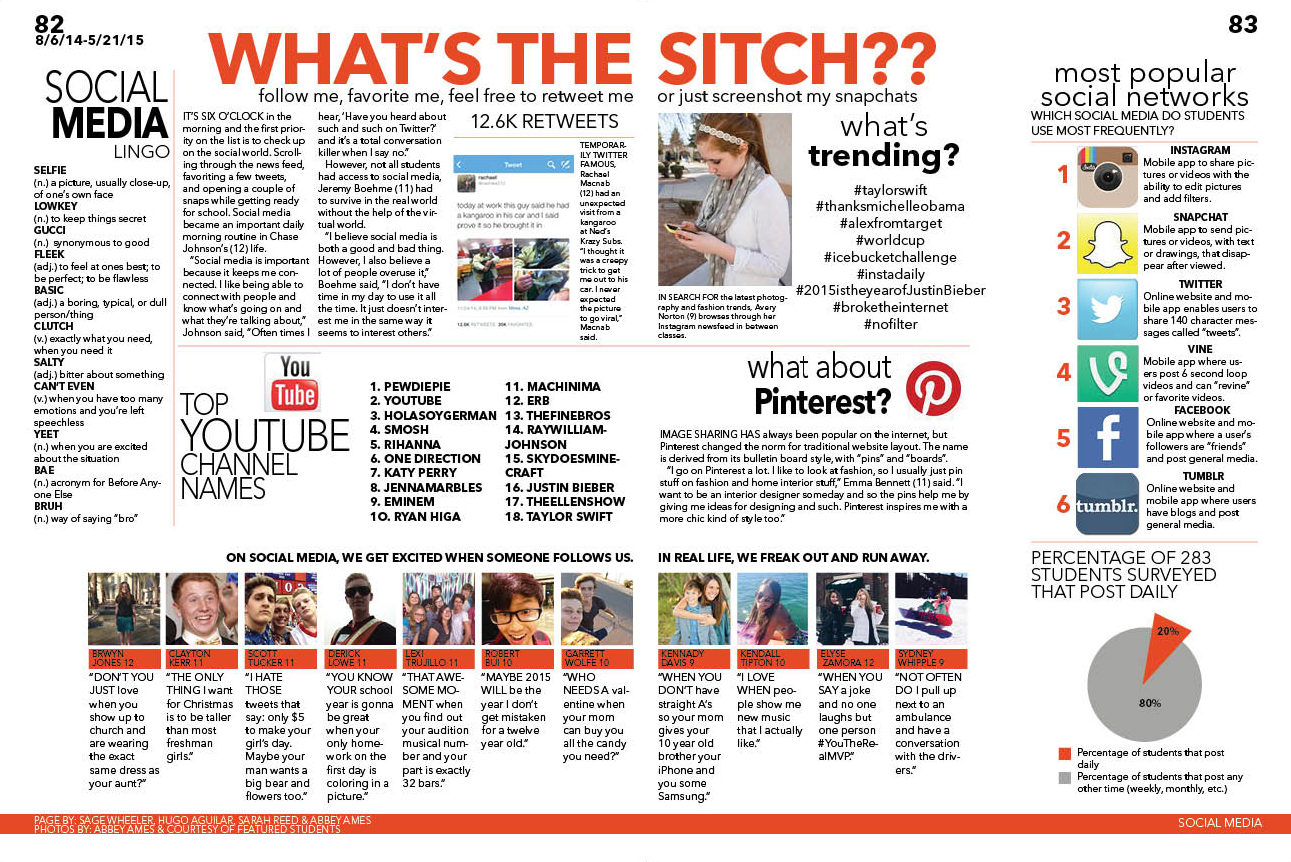 Far left: Definitions of words used in social media.
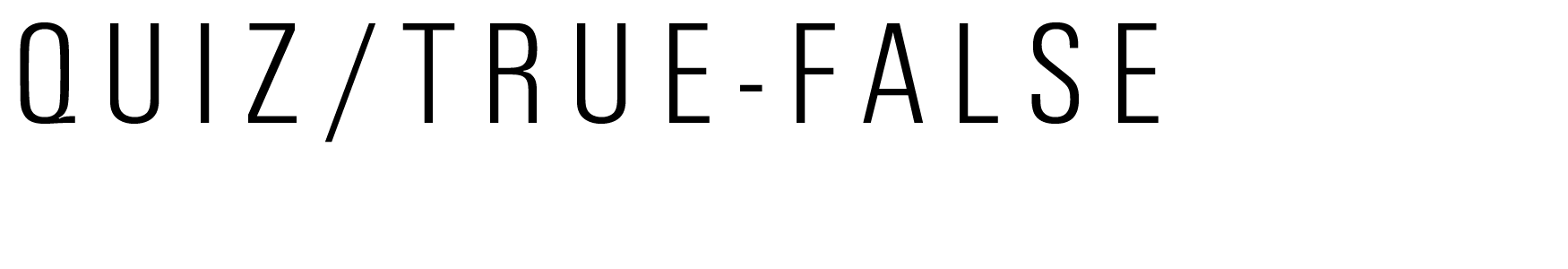 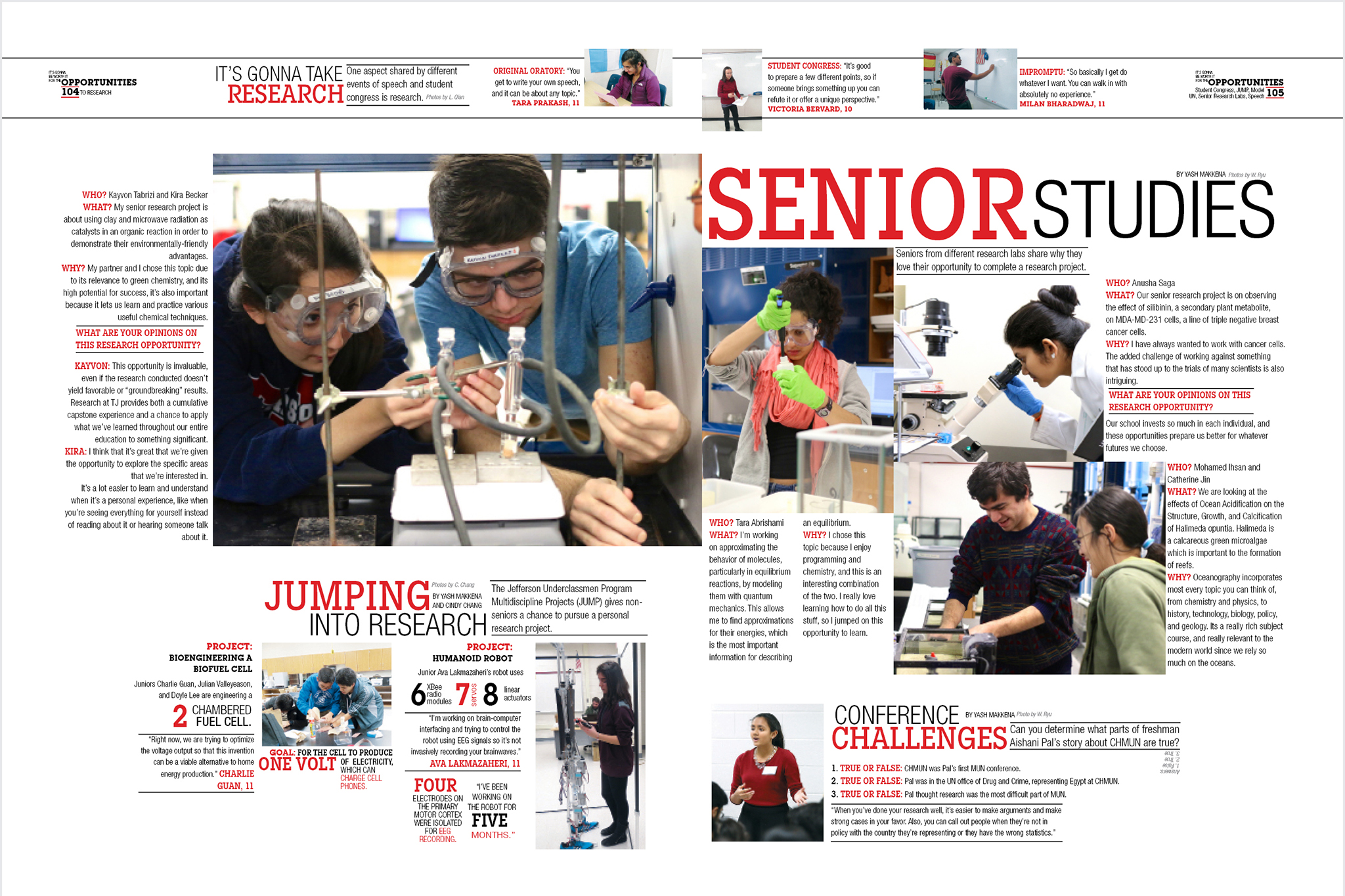 Bottom right: Conference challenge asks students what part of the story was true.
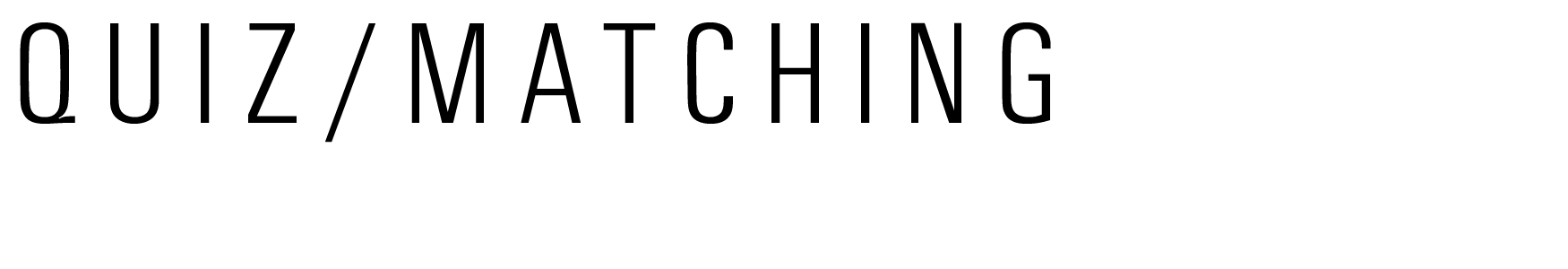 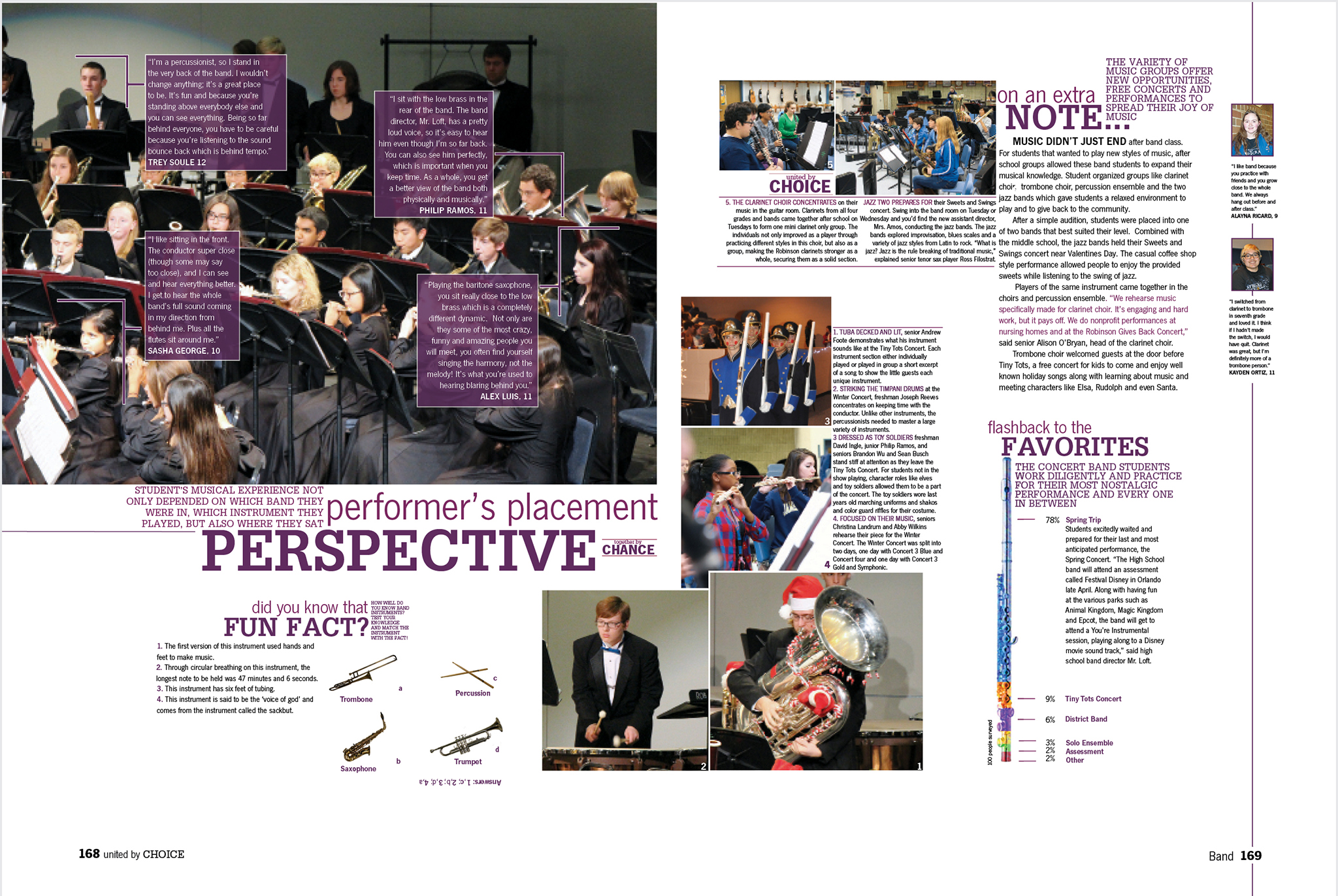 Bottom left: Match the instrument to the fun fact.
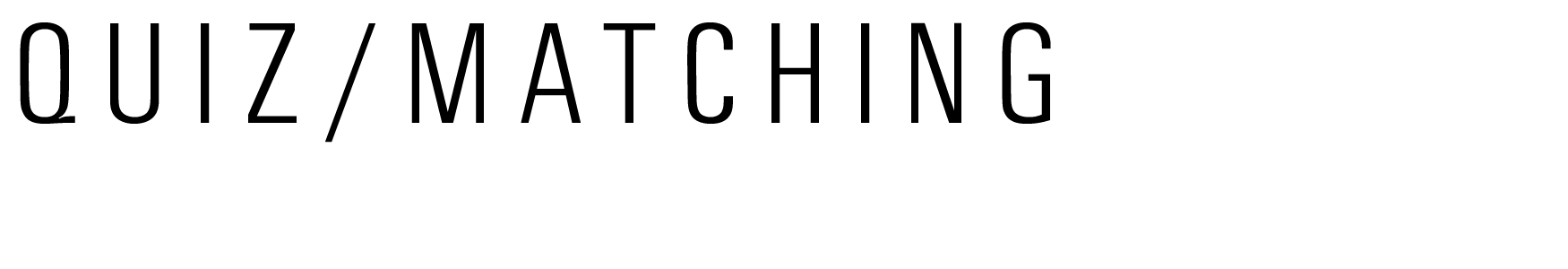 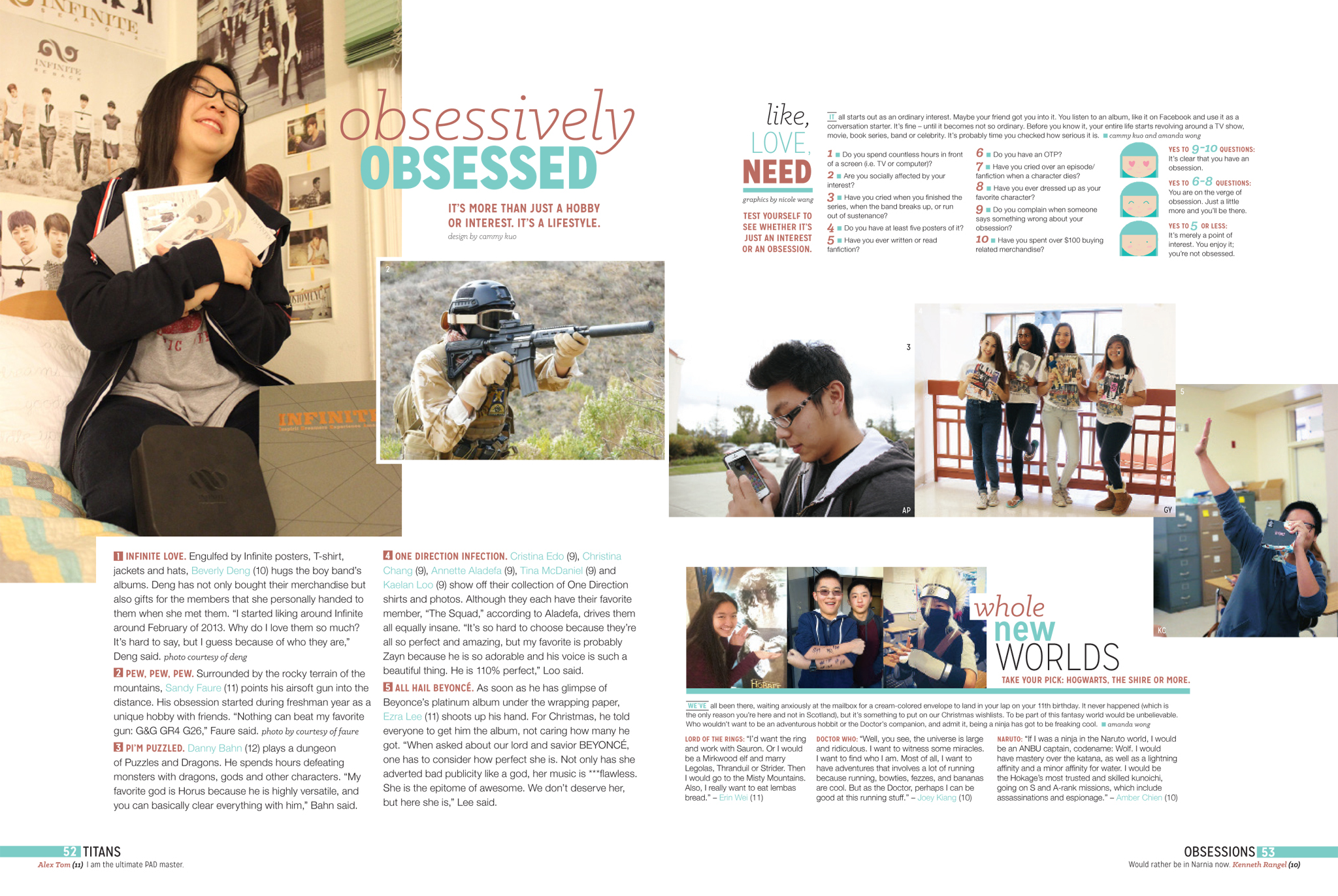 Top right, like, LOVE, NEED: Take a quiz to see if you have an obsession.
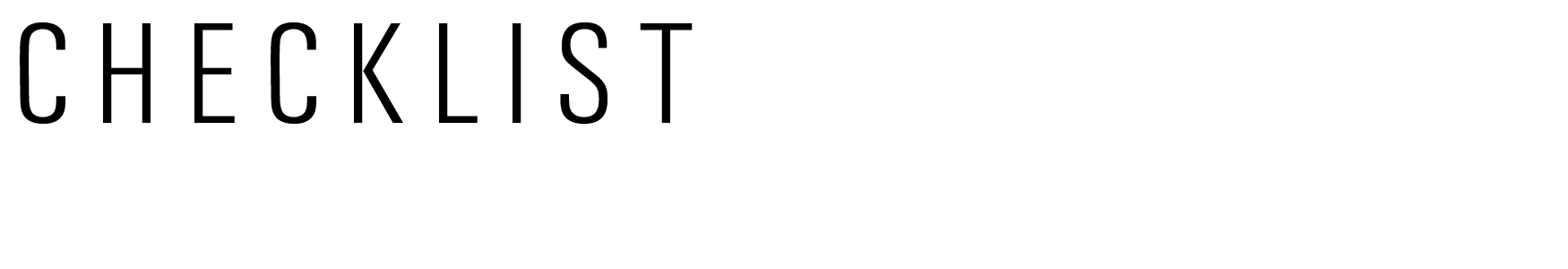 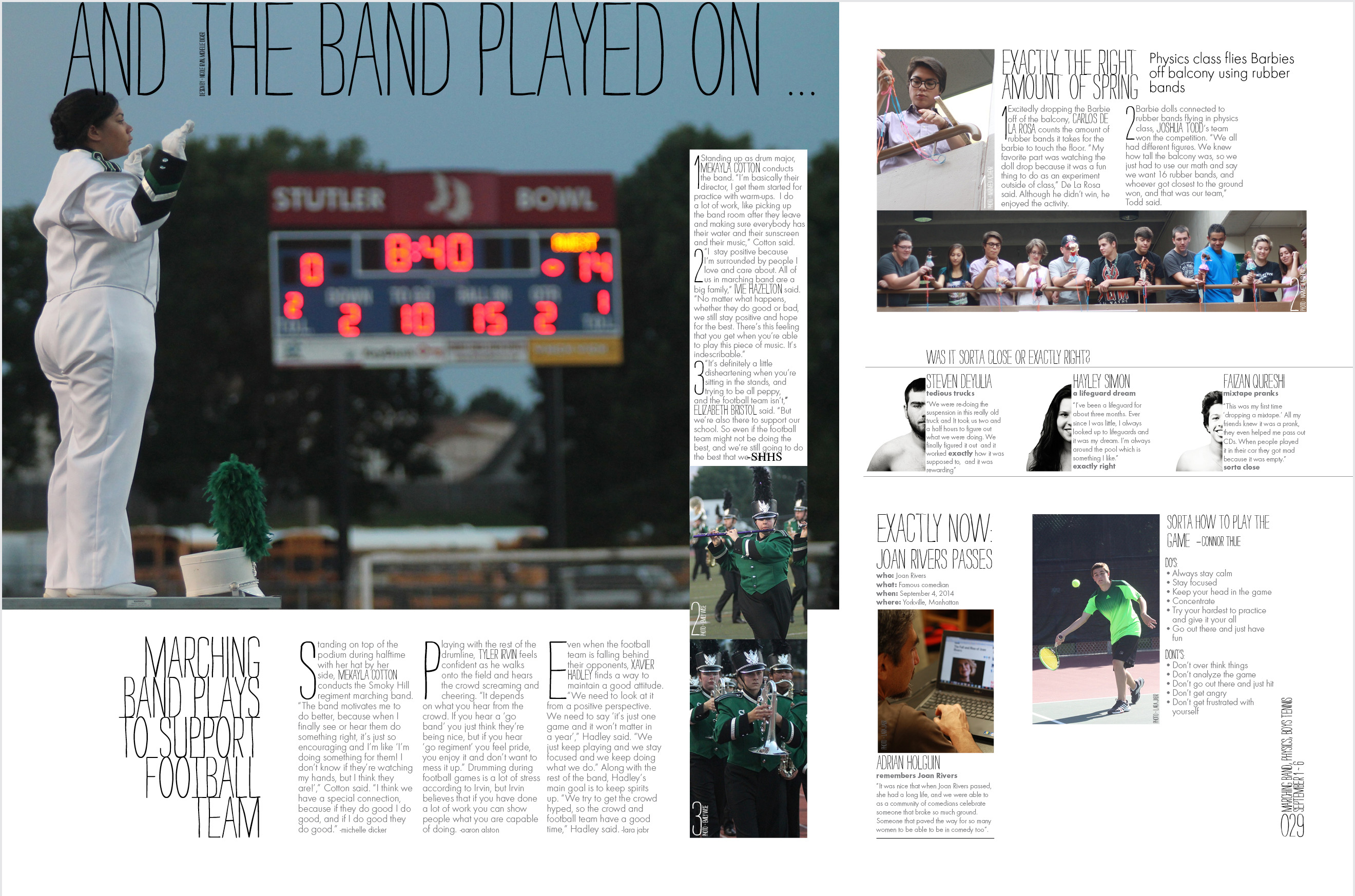 Bottom right: A checklist of things to do and not to do when playing tennis.
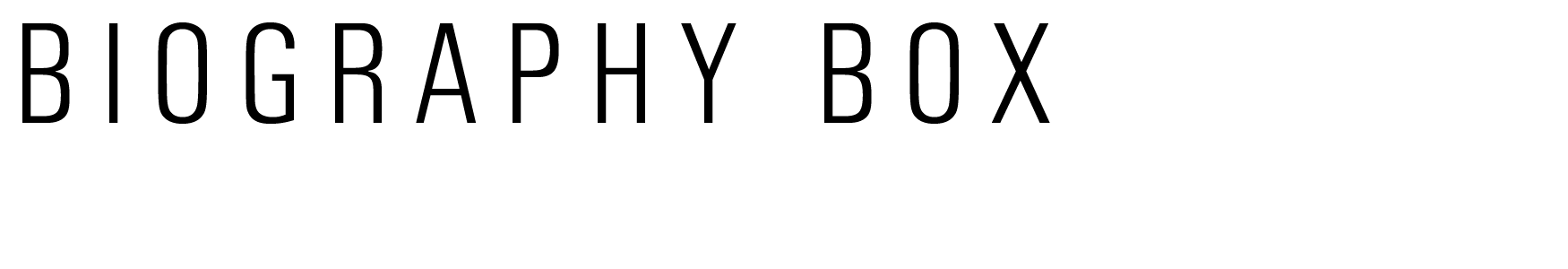 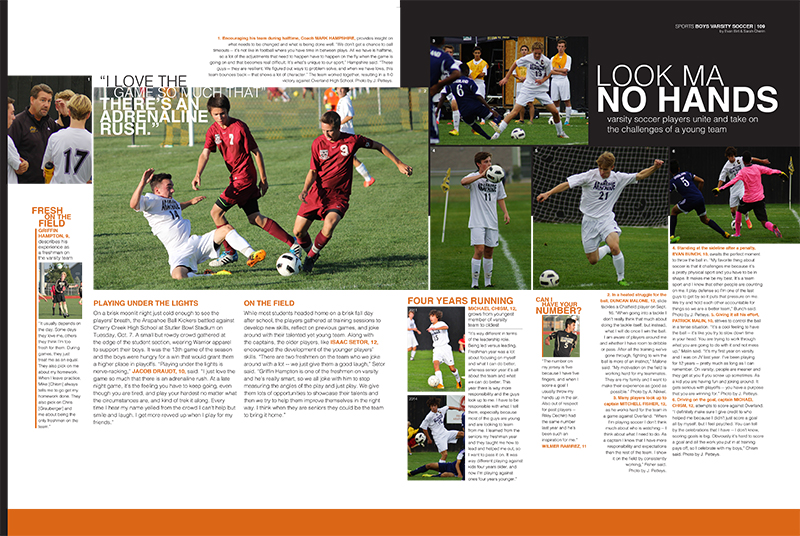 Far left: Biography box of team captain
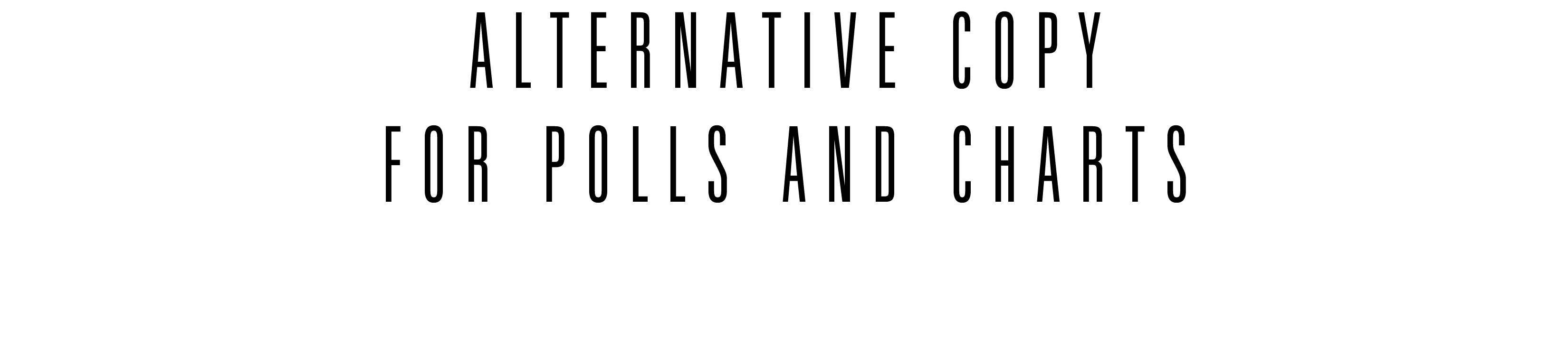 Polls 
Charts 
Diachart
Infographics
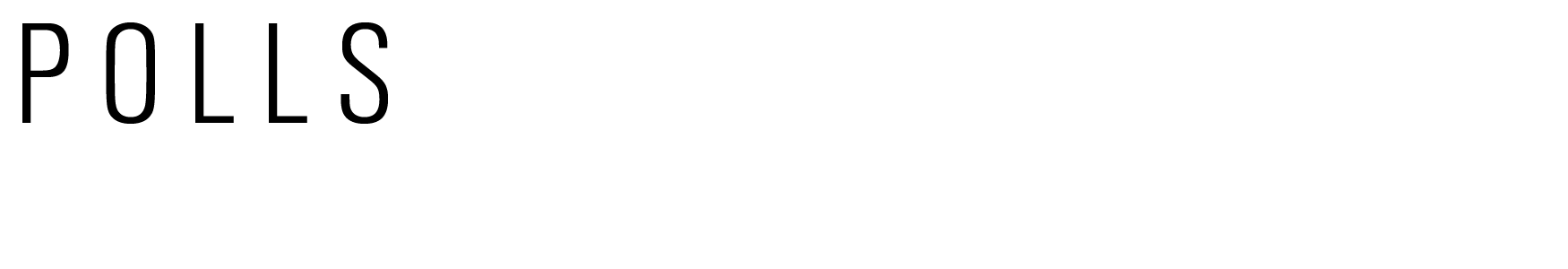 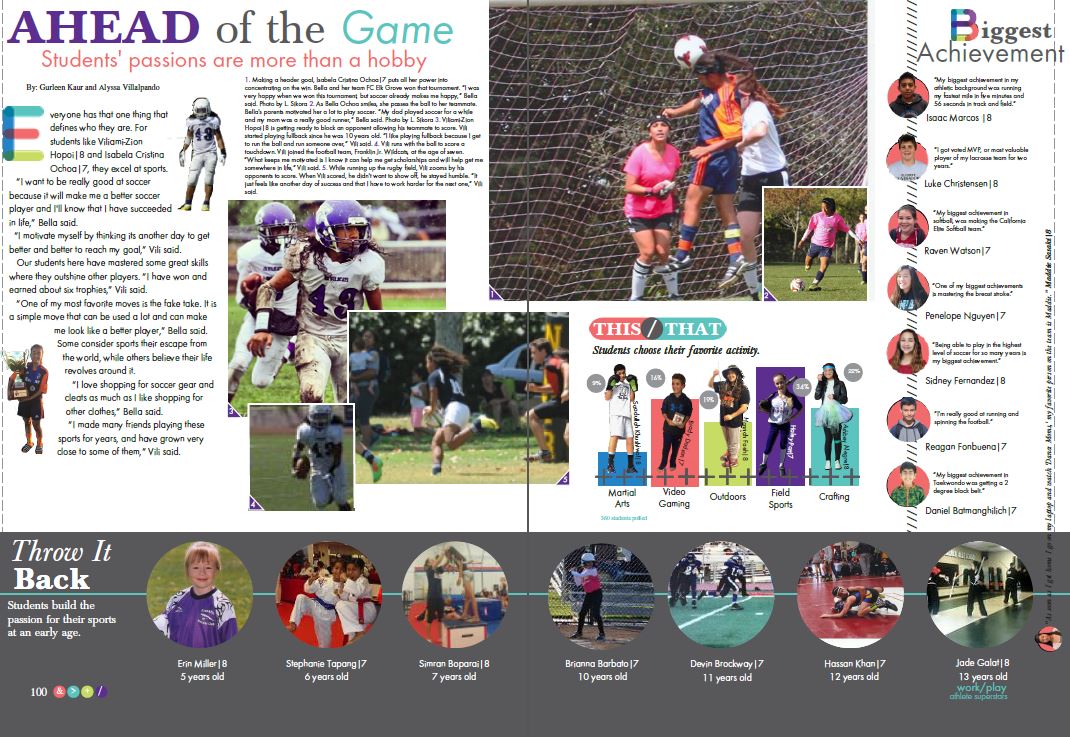 Middle left, This/That: Poll on reader’s favorite activities
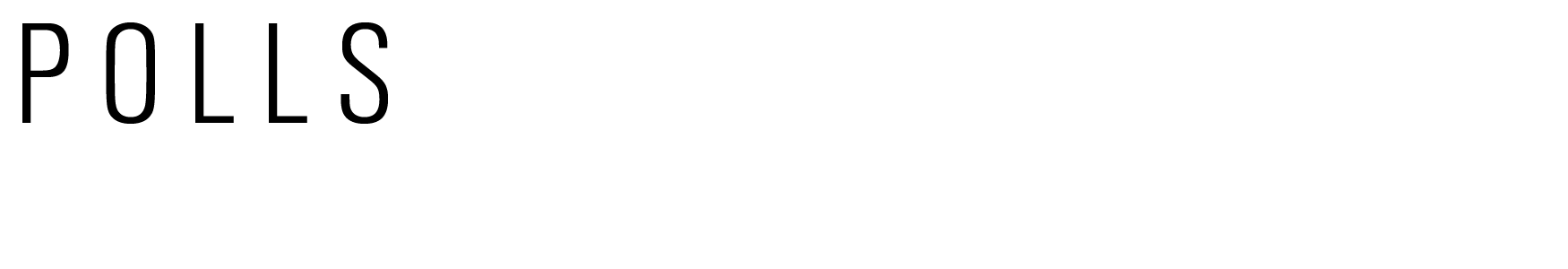 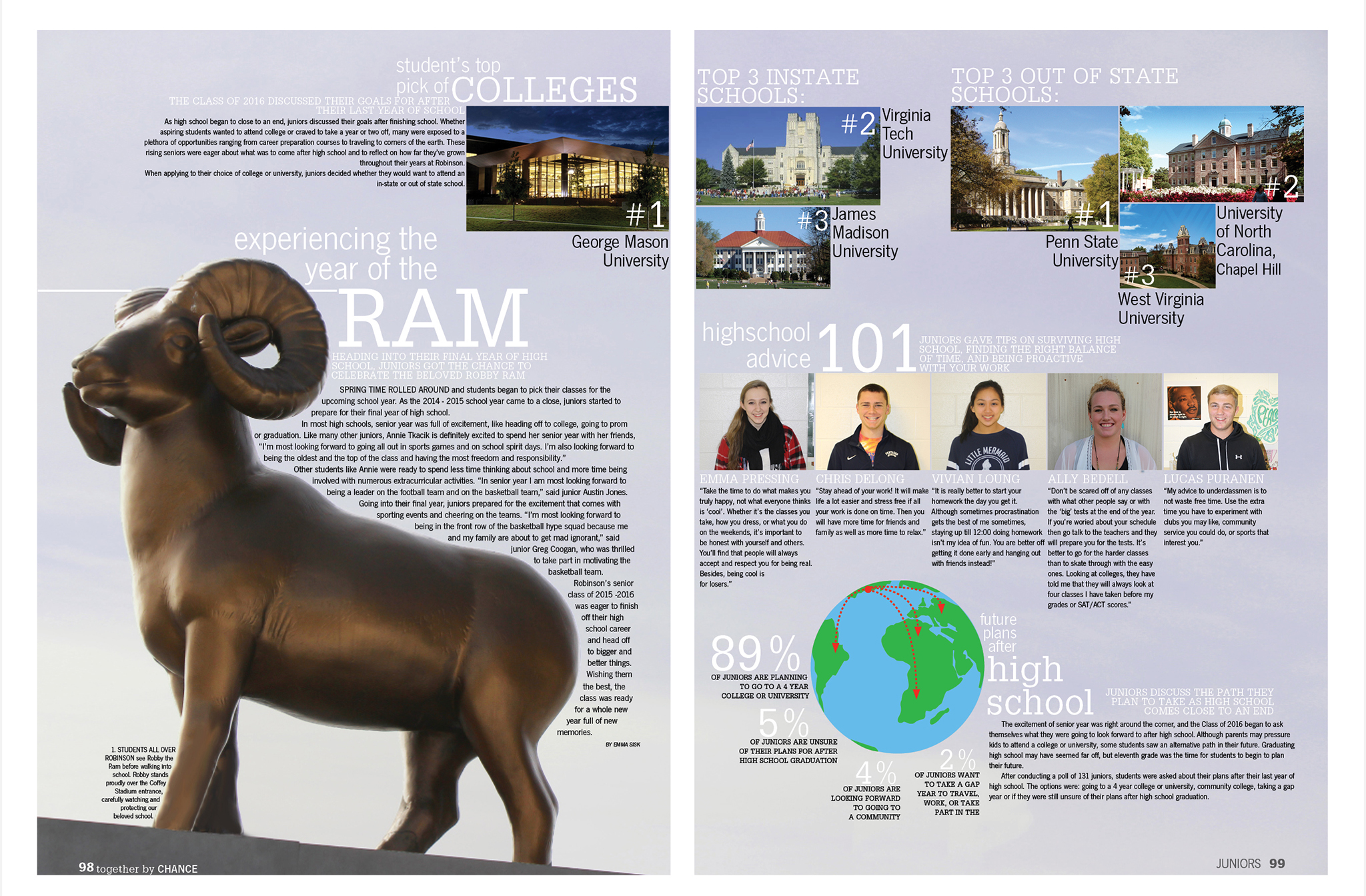 Bottom right: Poll on juniors after graduation plans
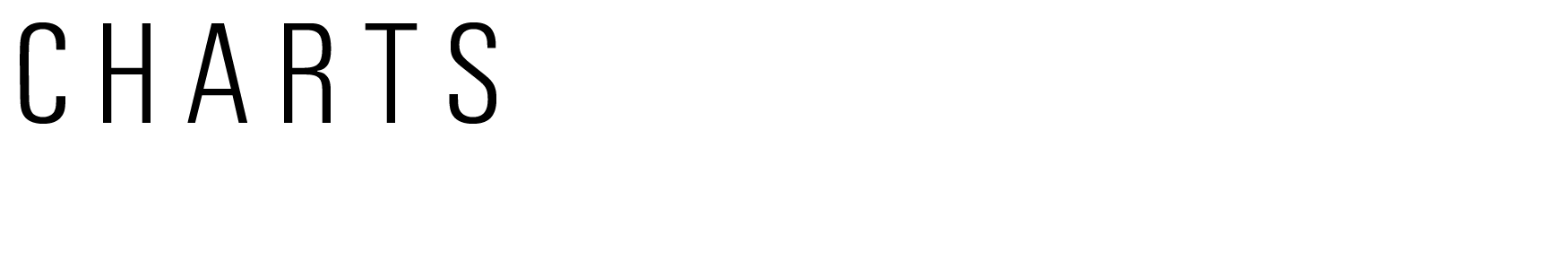 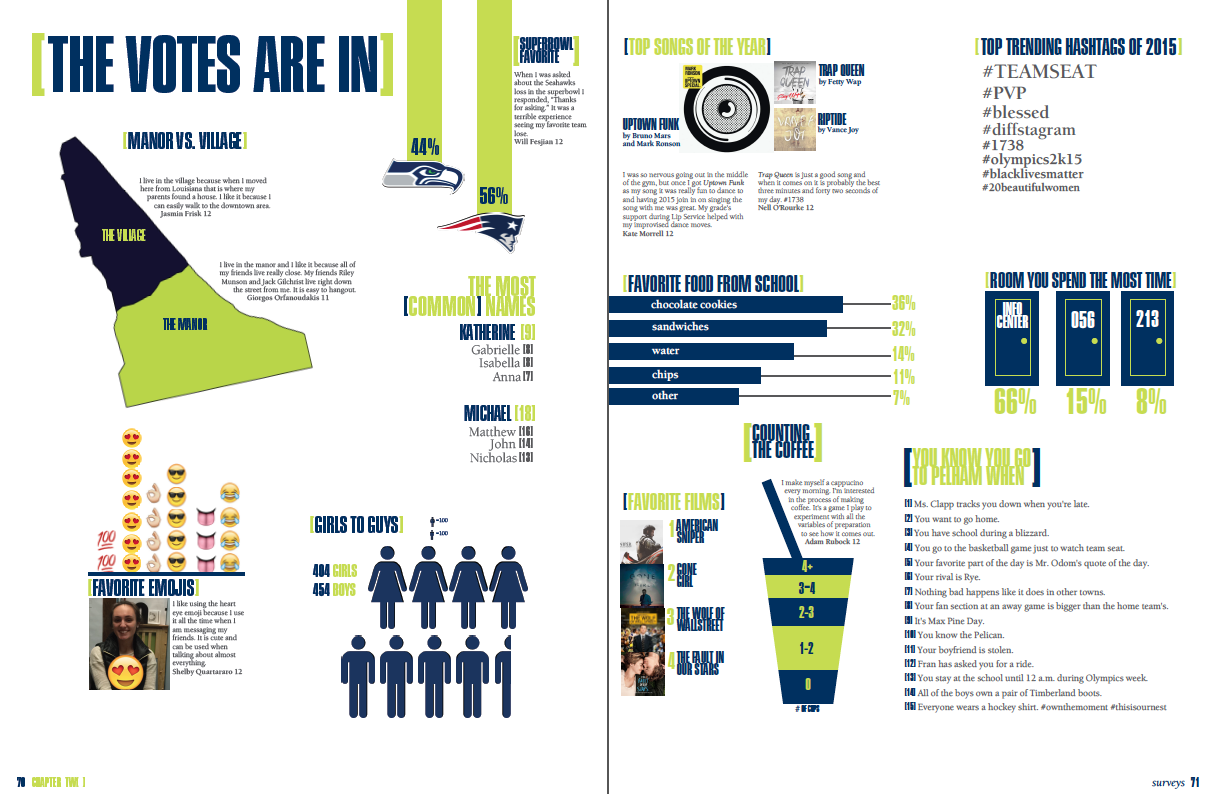 Various charts/infographics give the reader a variety of information.
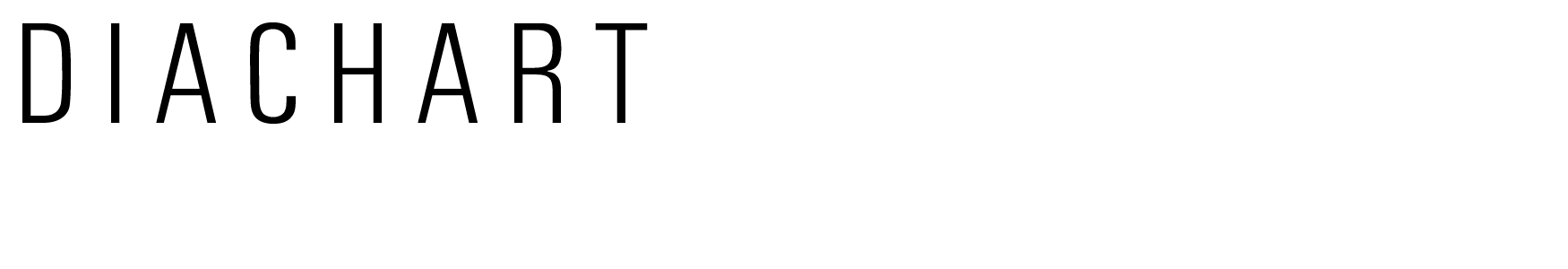 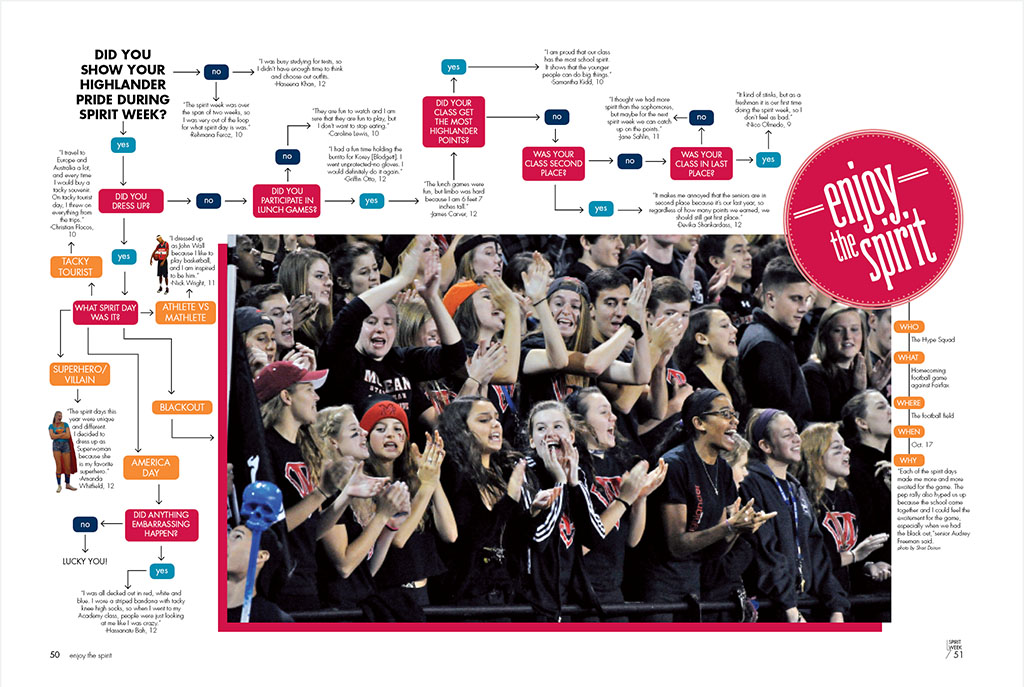 This diachart directs the reader to show the degree of school spirit during spirit week.
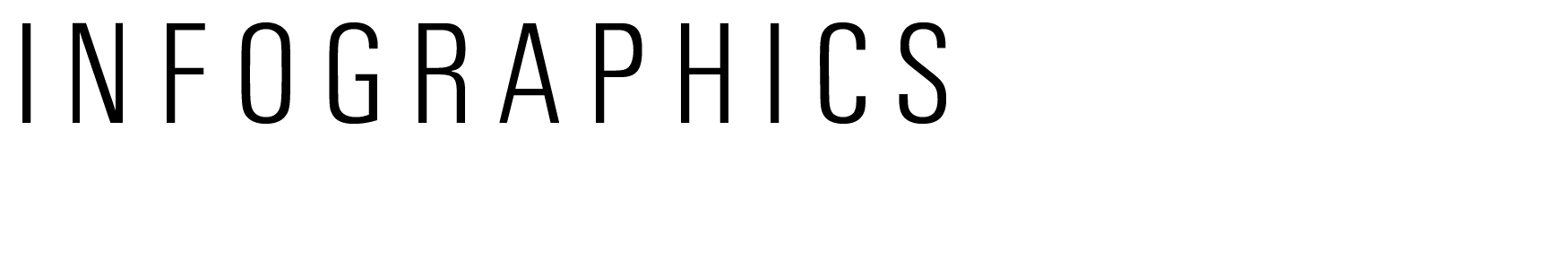 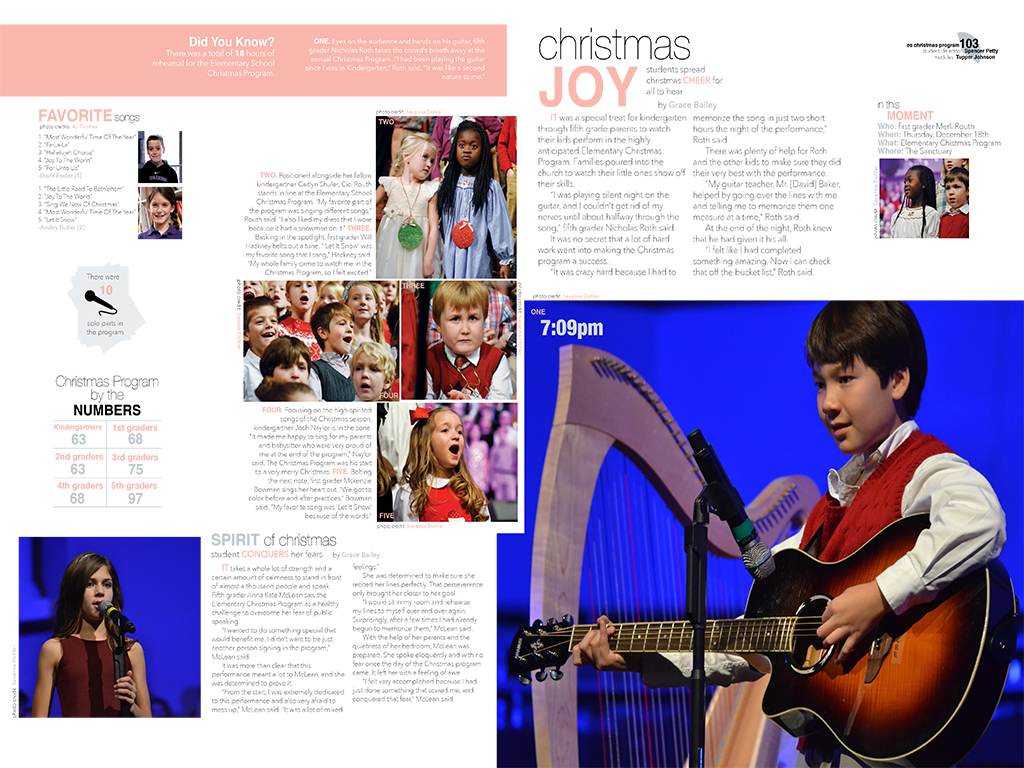 Middle left (with microphone): Information about solo performances in the concert.
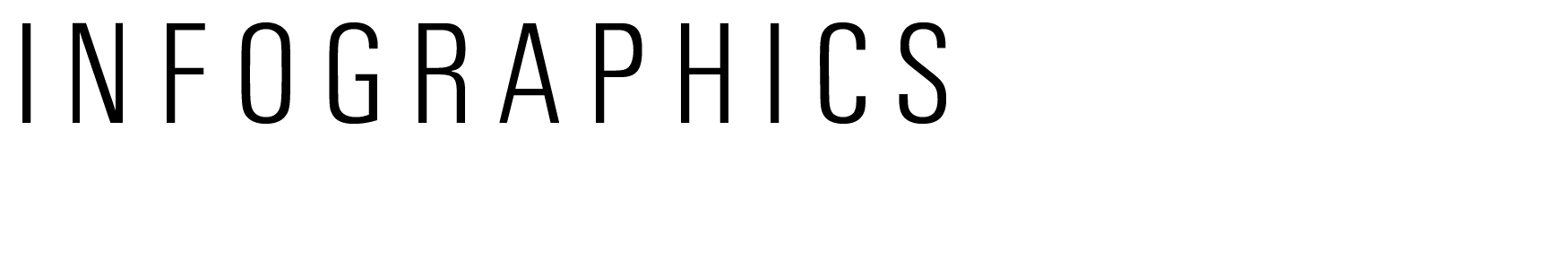 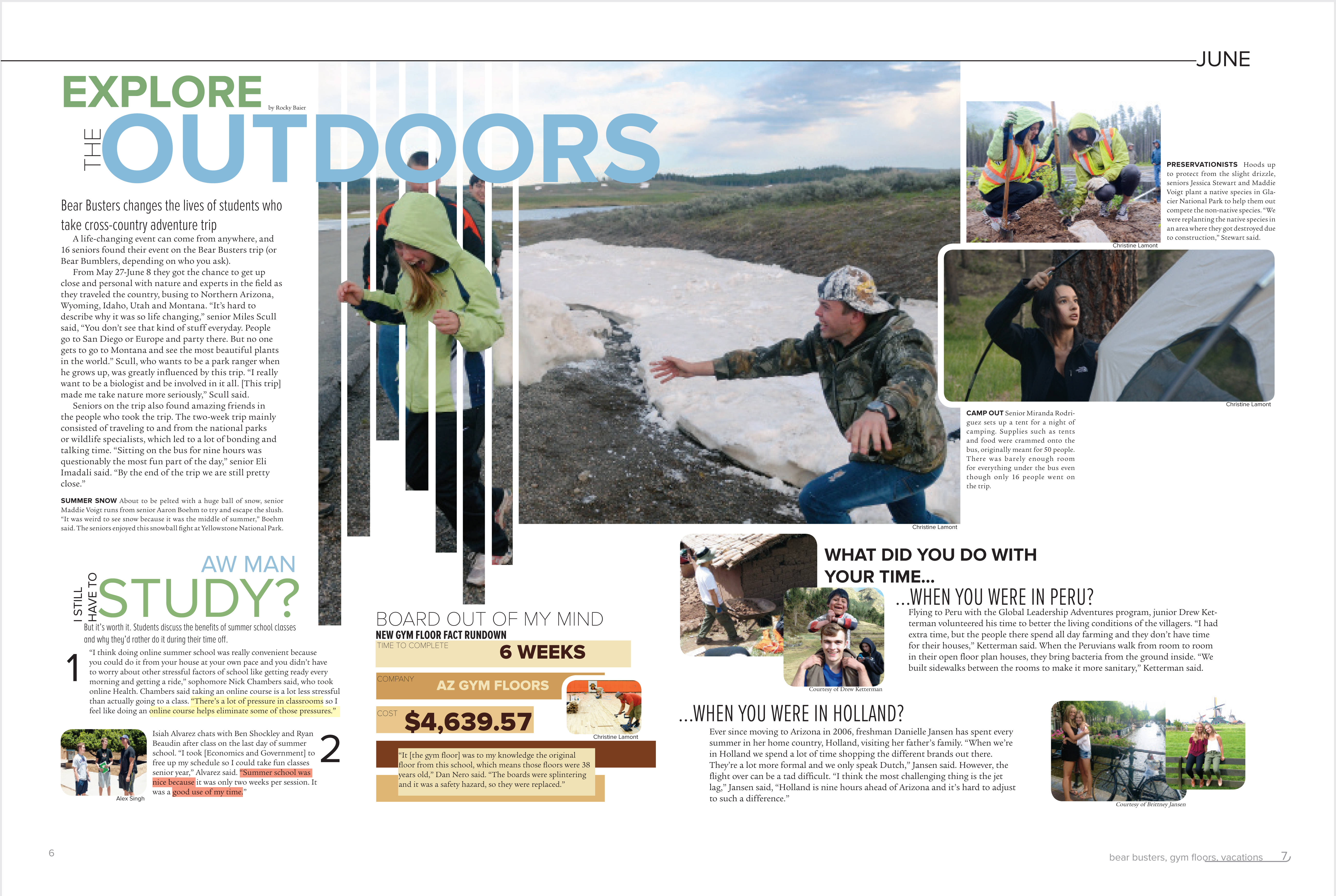 Middle : Information about the new gym floor using color, numbers, and pics
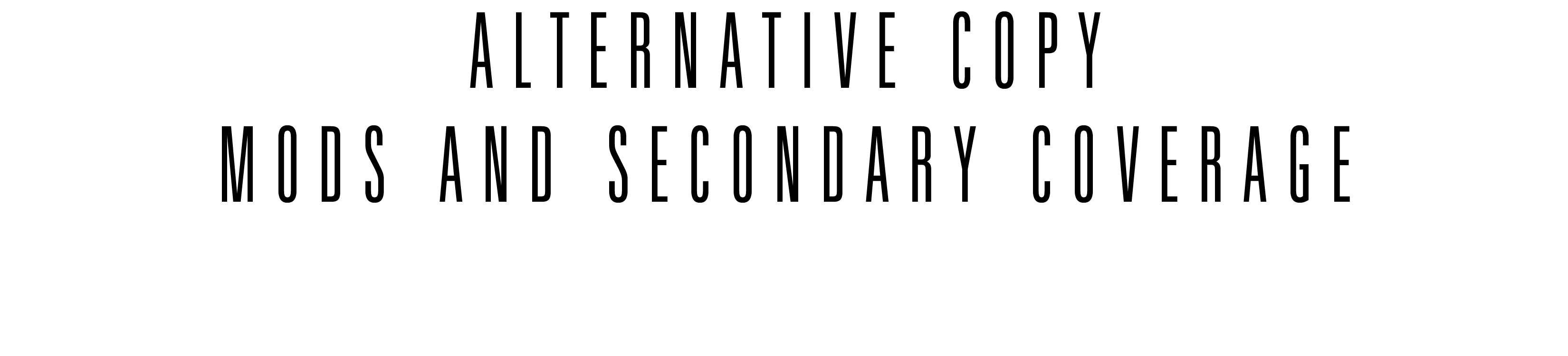 Fact Box 
Fact vs. Fiction 
Stats 
Numbers 
Roundtable 
Q & A 
Breakdown
Chart 
Do’s and Don’ts 
Recipe 
How to 
Tag the Date 
Rating 
Pros & Cons 
Tweets
Matching 
Past vs. Present 
Specialty Sports
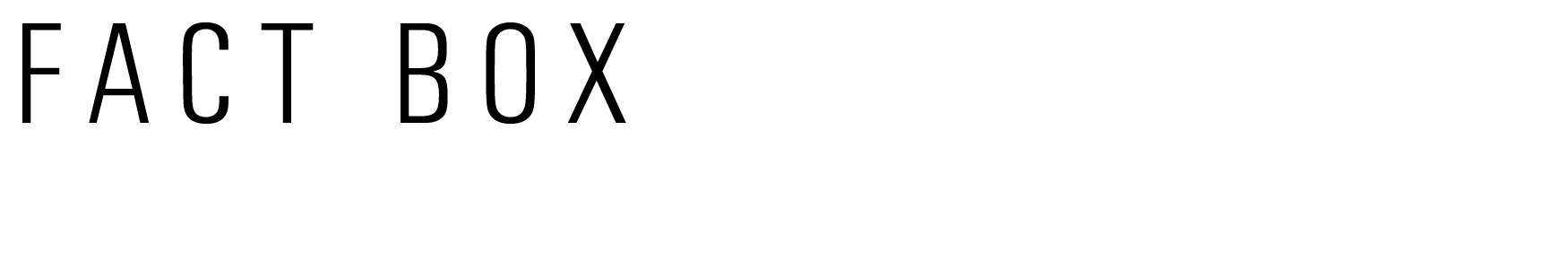 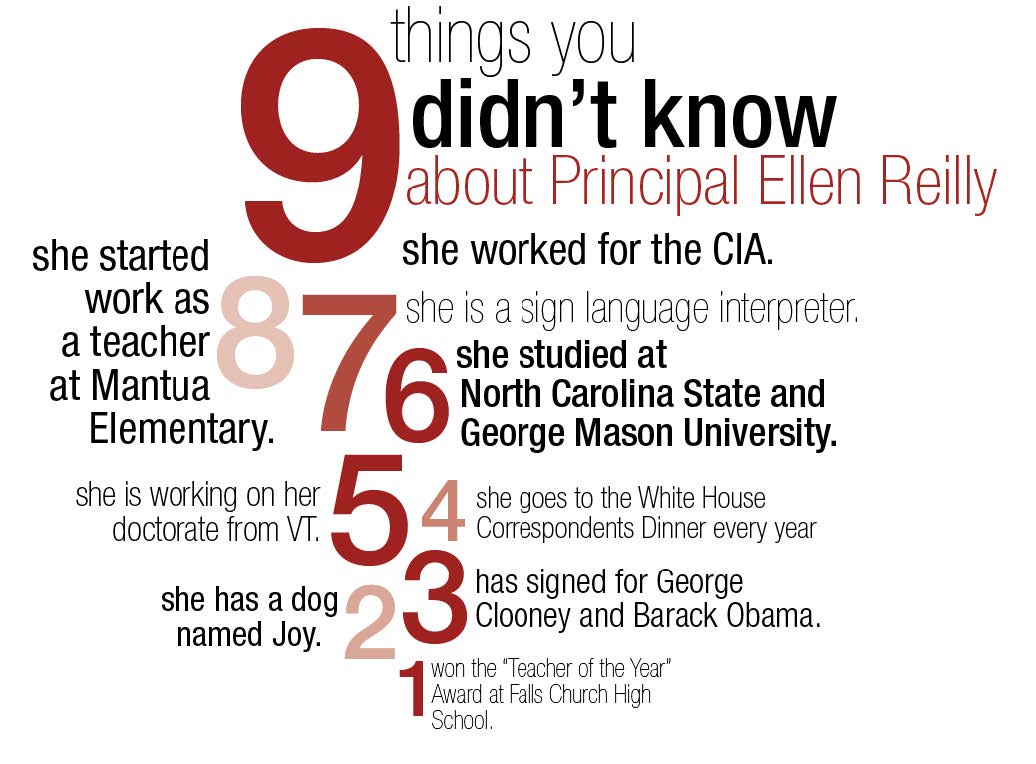 Countdown to nine facts about the principal 
- provided by Erinn Harris and Meghan Percival
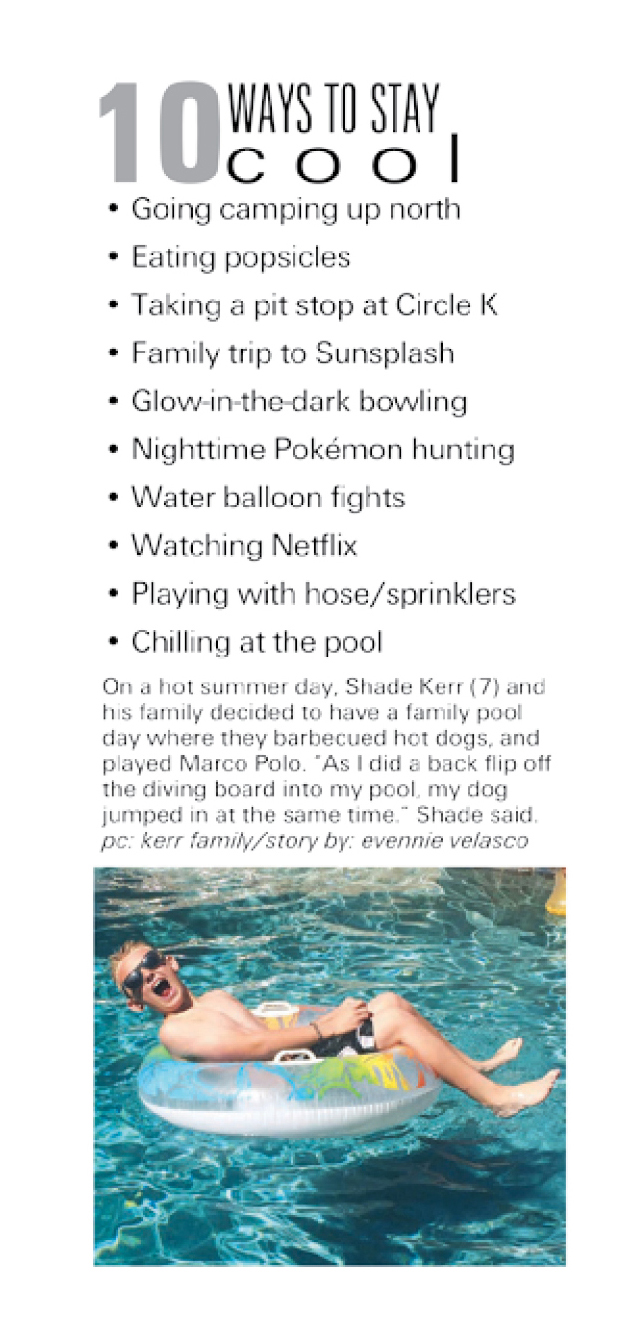 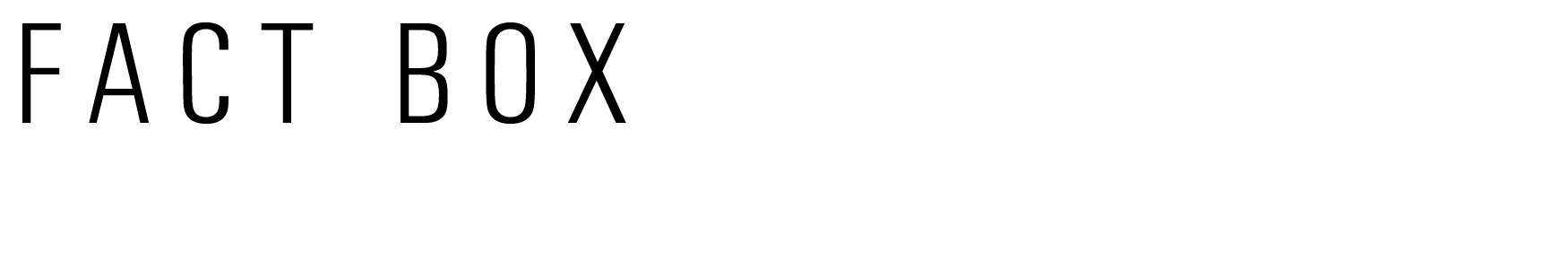 10 ways to stay cool during summer.
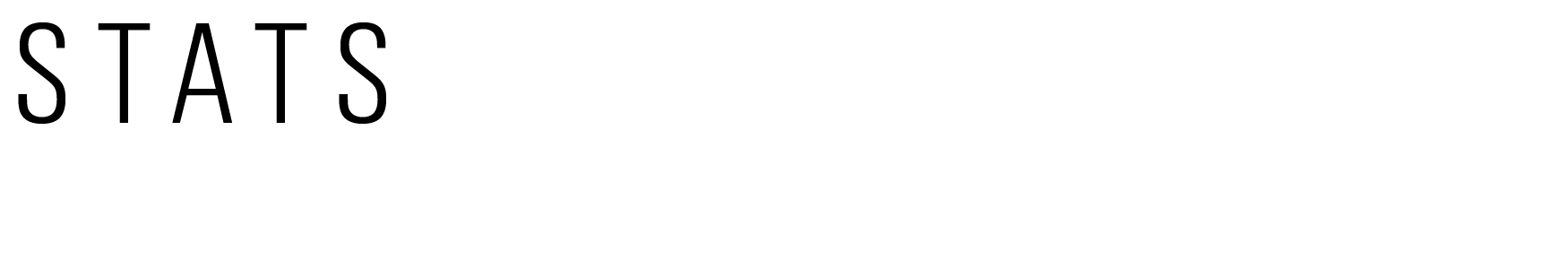 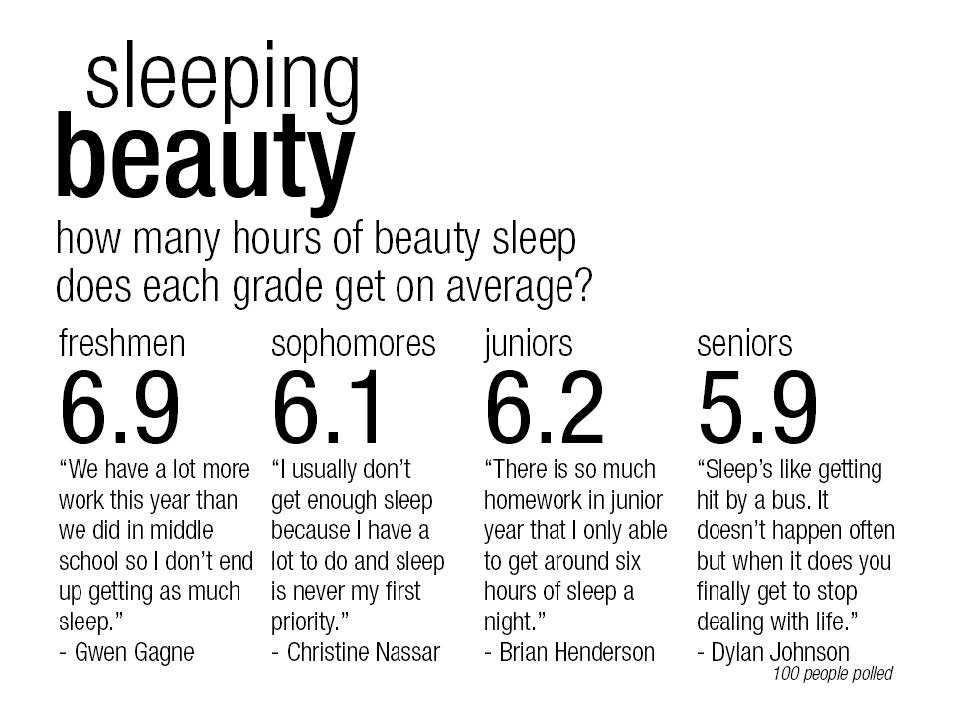 Statistics on sleep and different classes – provided by Erinn Harris and Meghan Percival
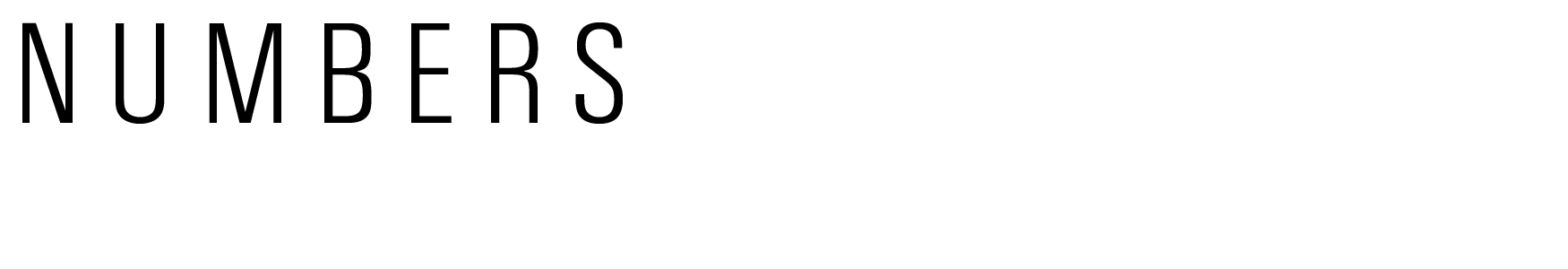 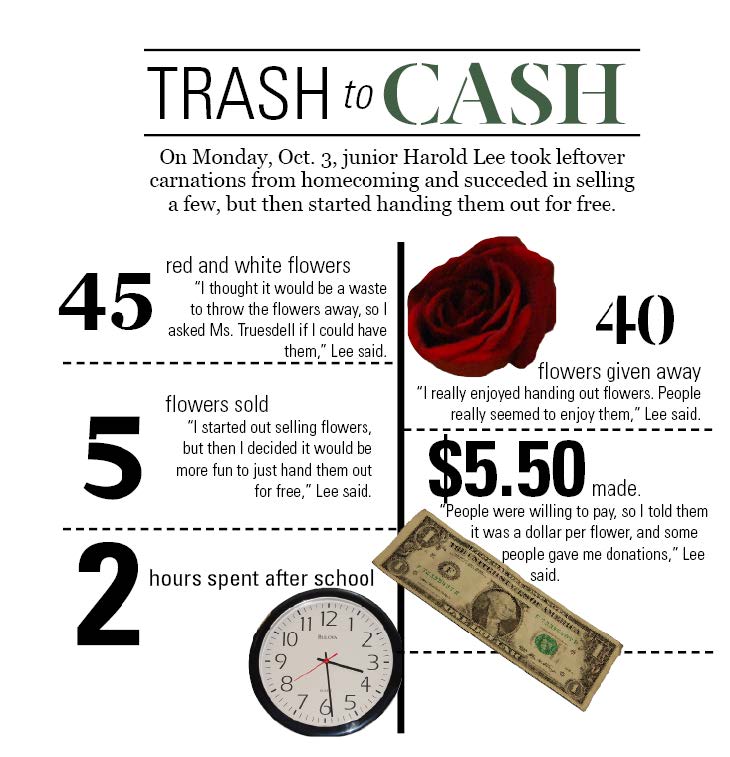 Tell a story by using numbers– provided by Erinn Harris and Meghan Percival
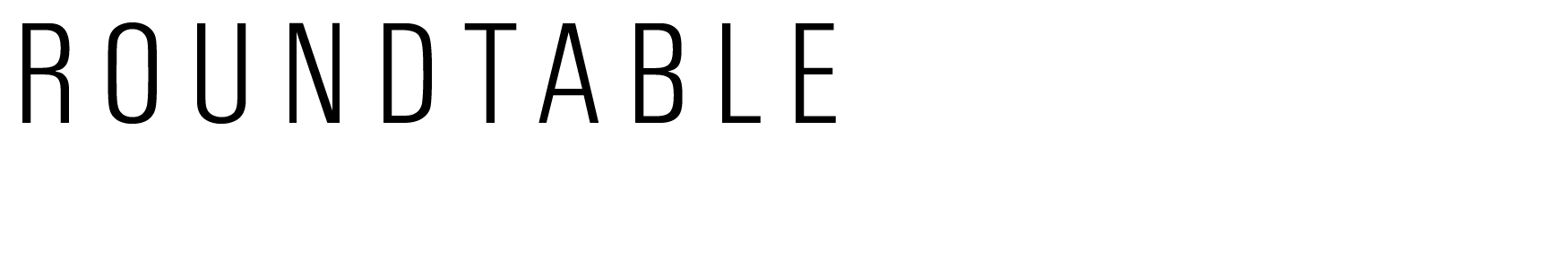 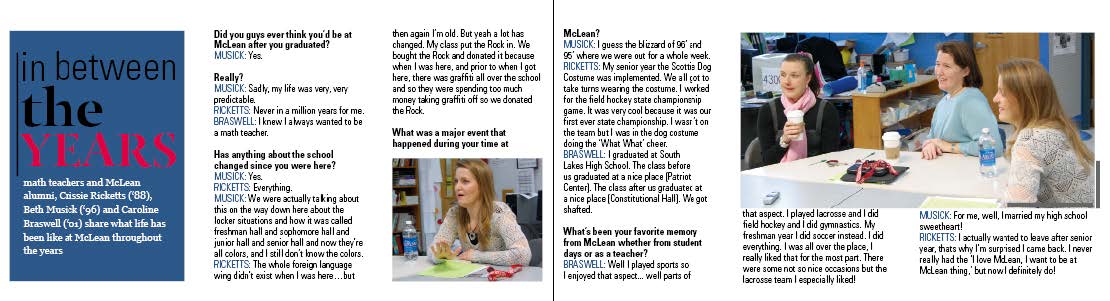 Several faculty members tell about the school through the years with questions throughout.
– provided by Erinn Harris and Meghan Percival
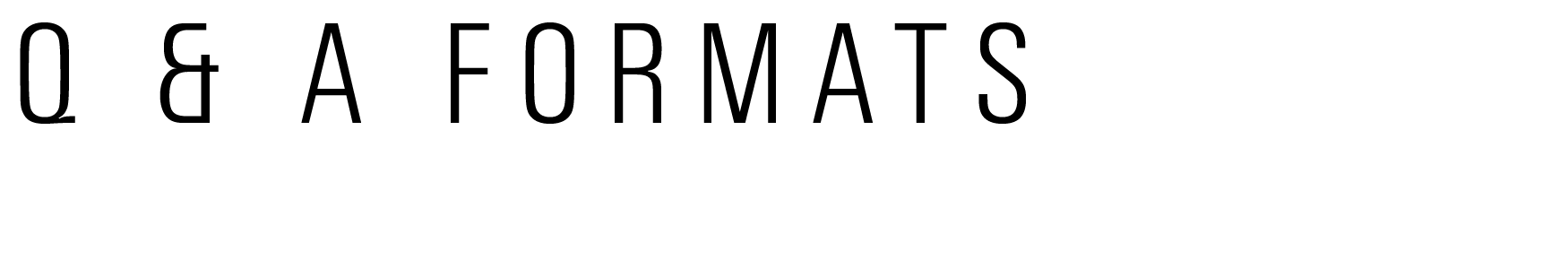 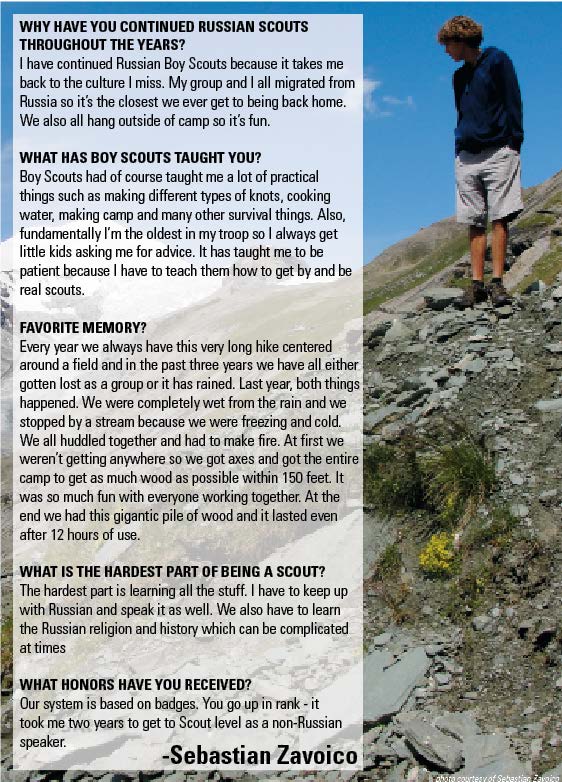 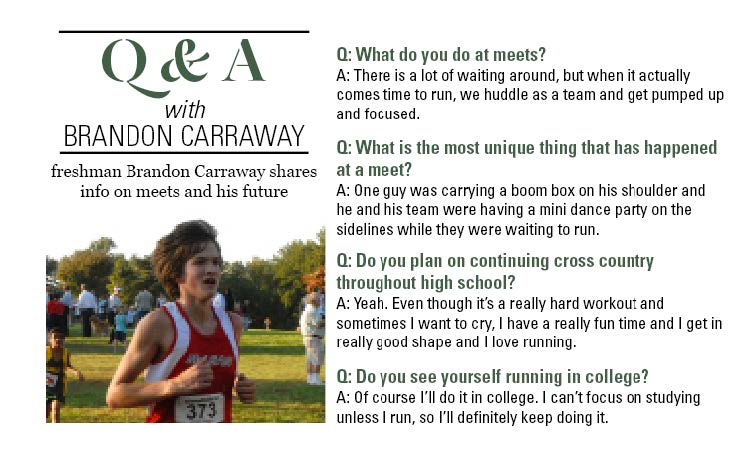 Question and Answer with one person – provided by Erinn Harris and Meghan Percival
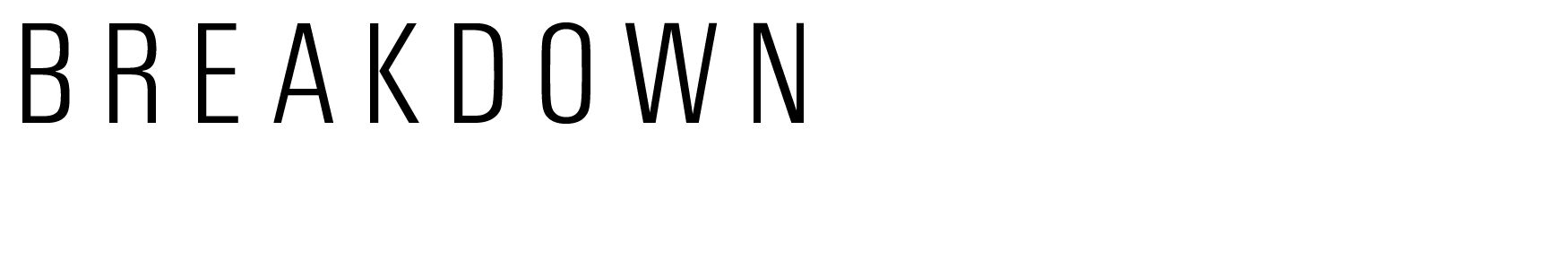 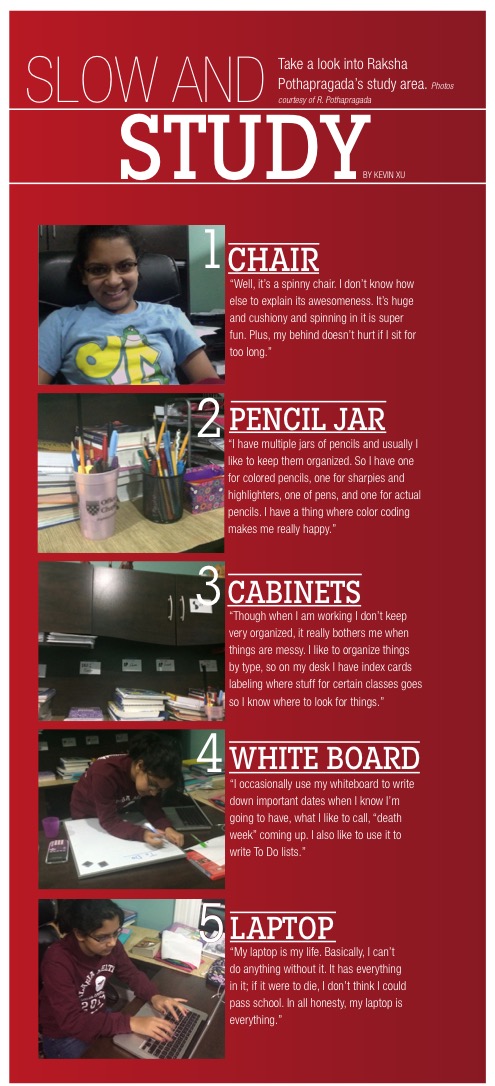 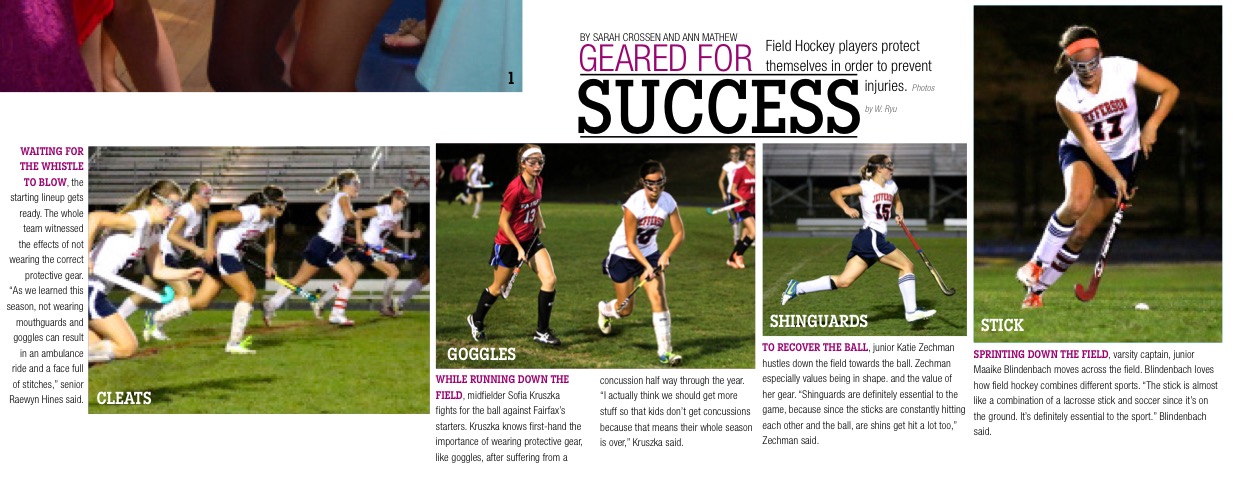 Breakdown of the items in a students study area and what is needed to play a sport
 – provided by Erinn Harris and Meghan Percival
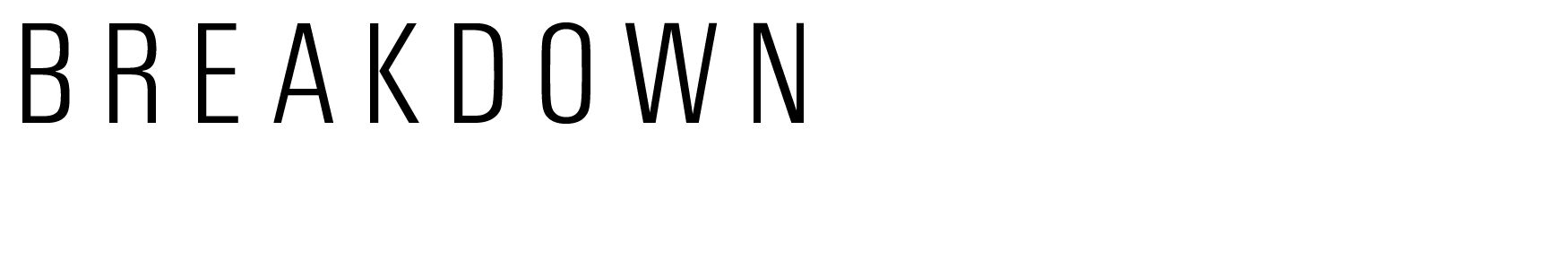 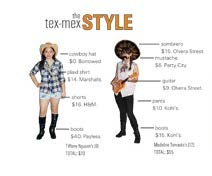 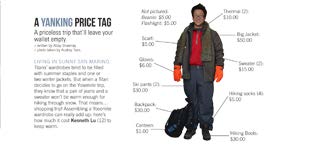 Breakdown of the cost to play a sport or participate in an activity
 – provided by Erinn Harris and Meghan Percival
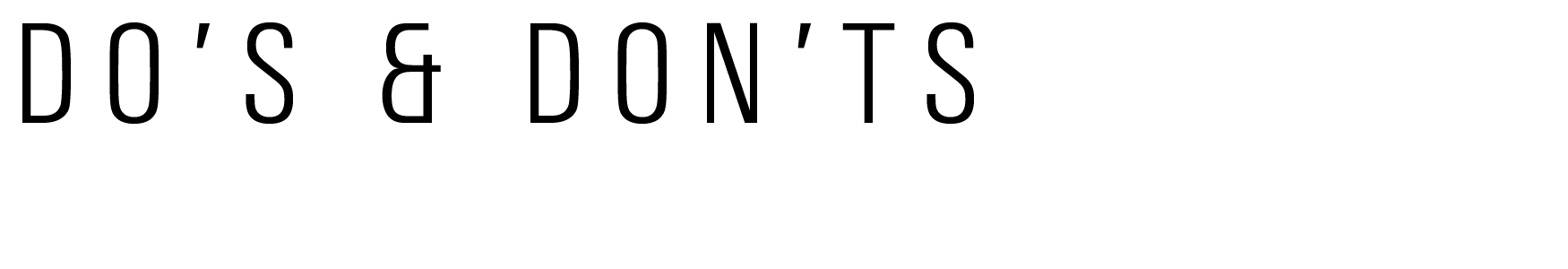 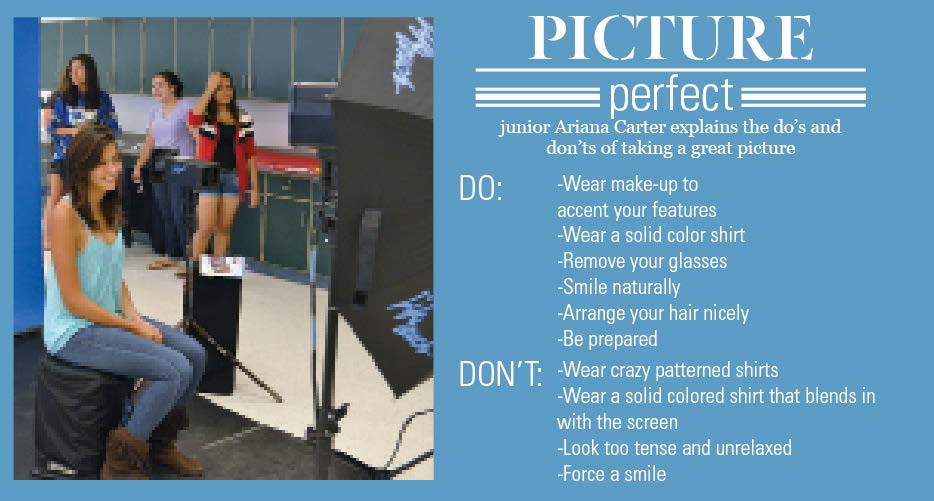 Do’s and don’ts of taking a great picture: school picture day
 – provided by Erinn Harris and Meghan Percival
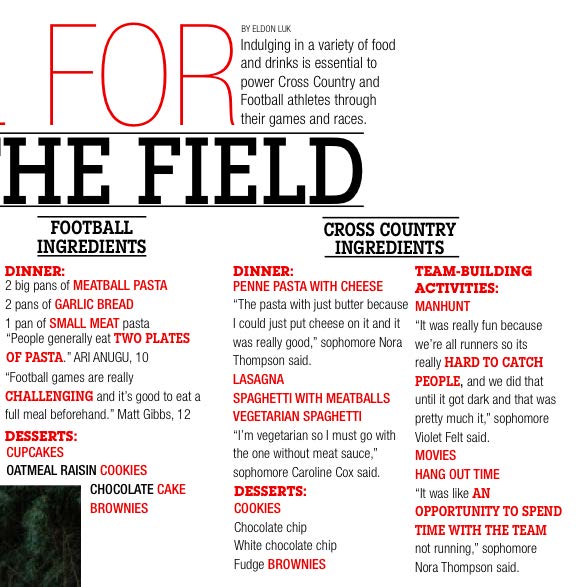 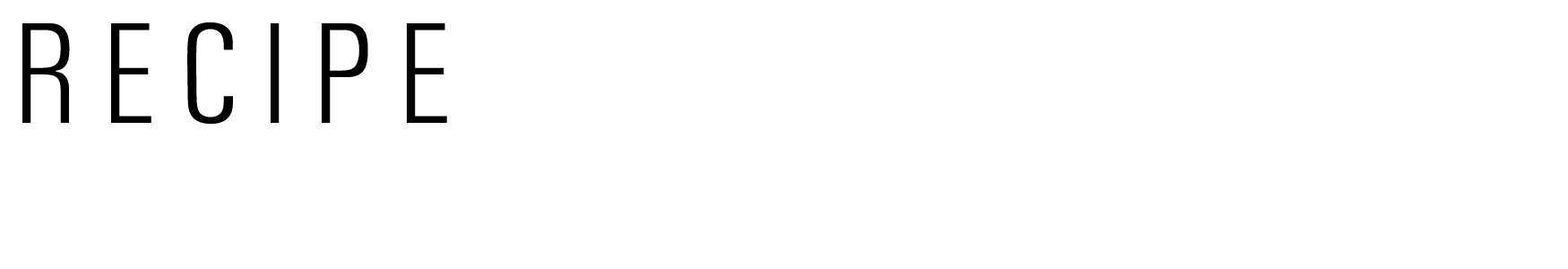 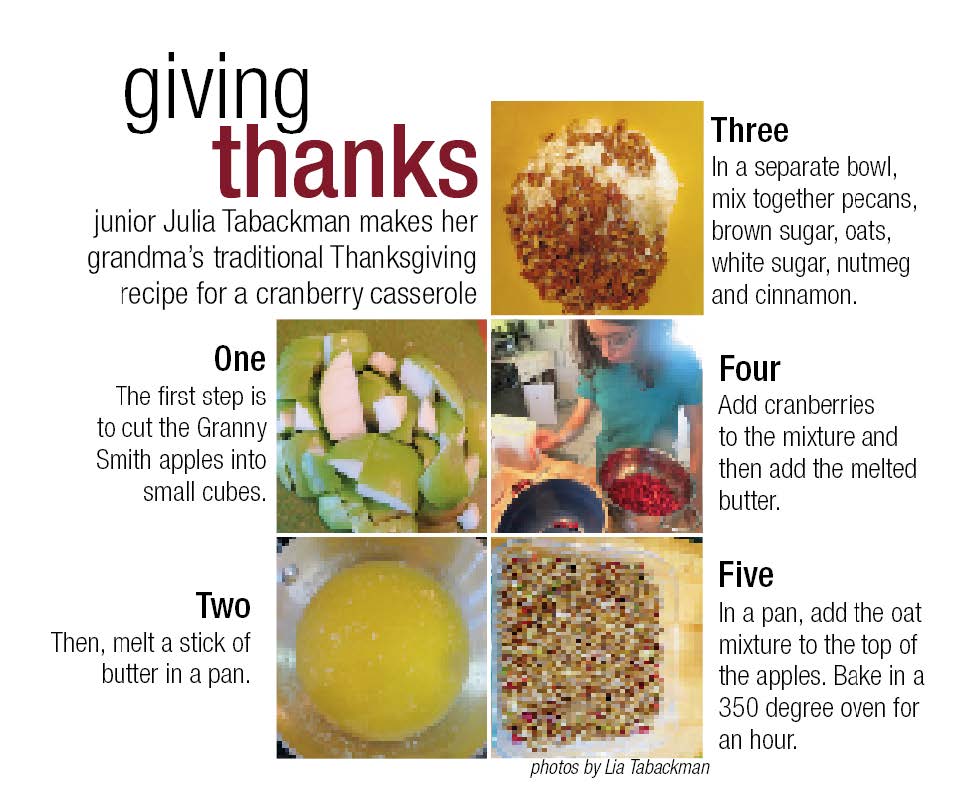 Recipes for a great Thanksgiving and playing sports
 – provided by Erinn Harris and Meghan Percival
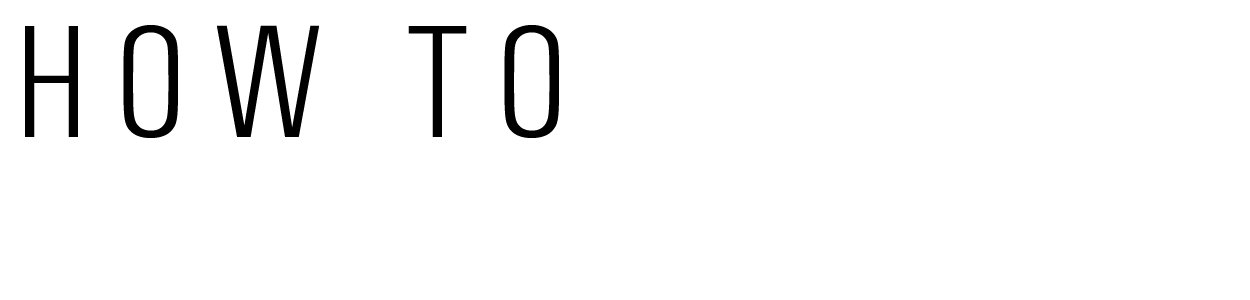 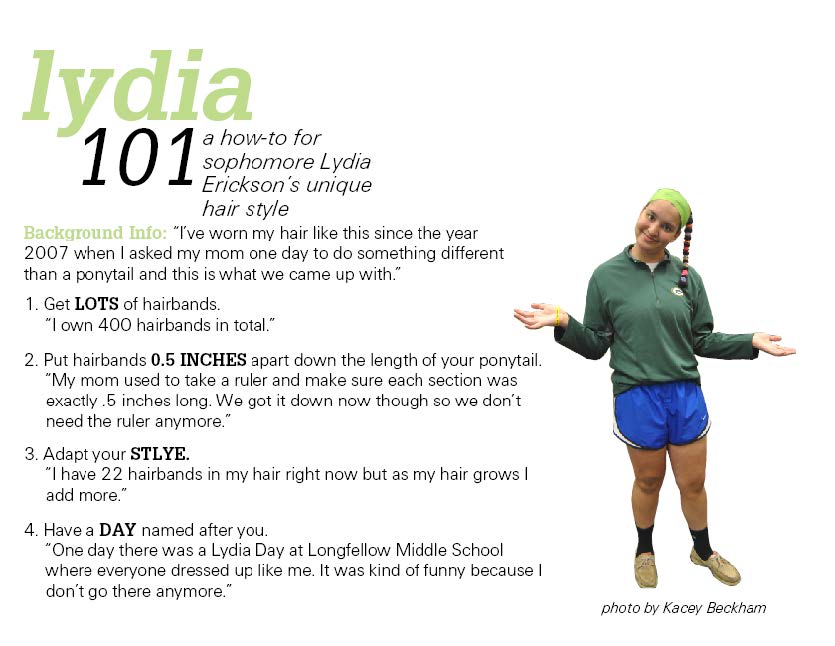 How to create the unique style of this student.
 – provided by Erinn Harris and Meghan Percival
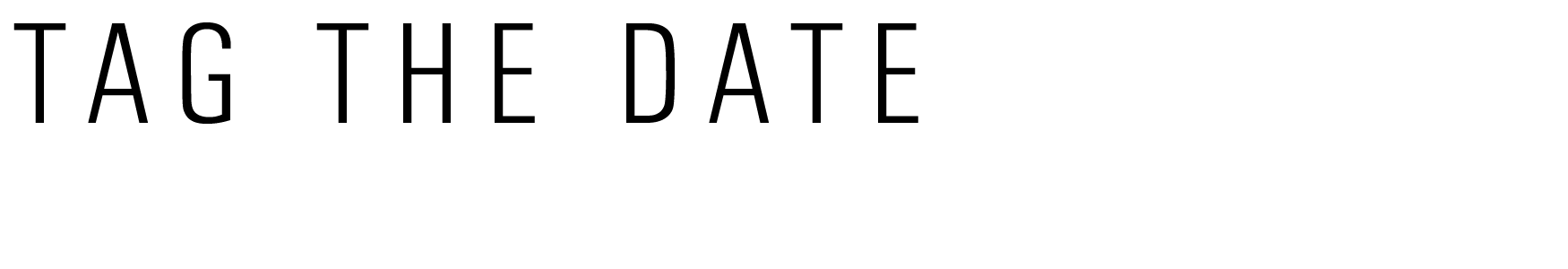 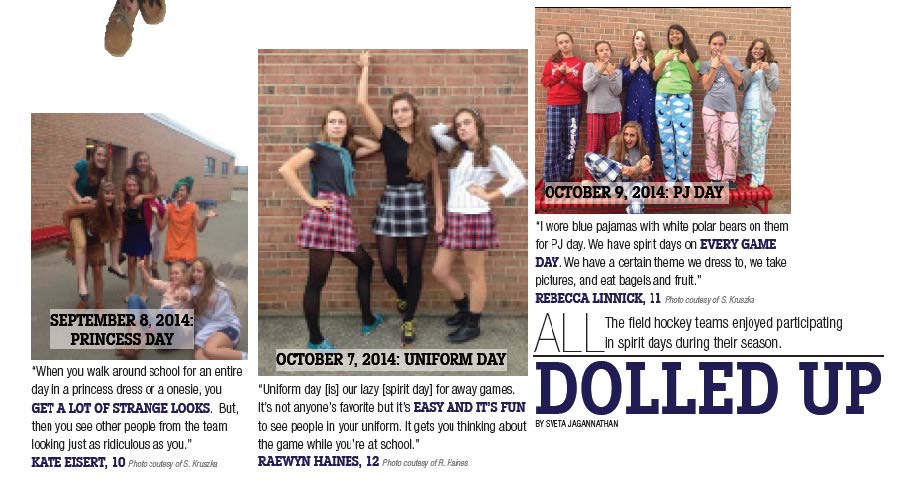 Show the progression of a topic by tagging the day.
 – provided by Erinn Harris and Meghan Percival
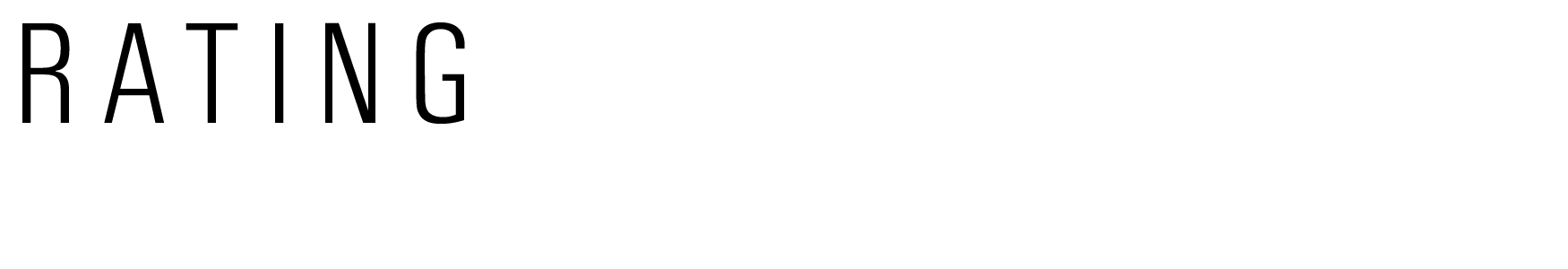 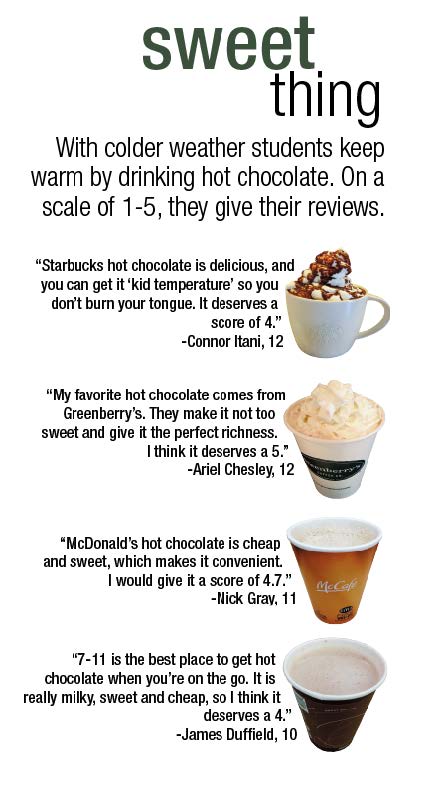 Rate an event, food or assignment on a scale of 1-5
 – provided by Erinn Harris and Meghan Percival
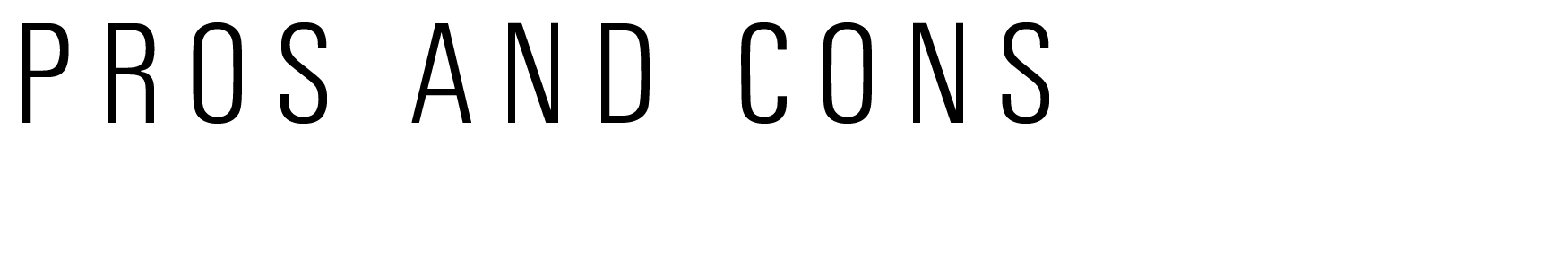 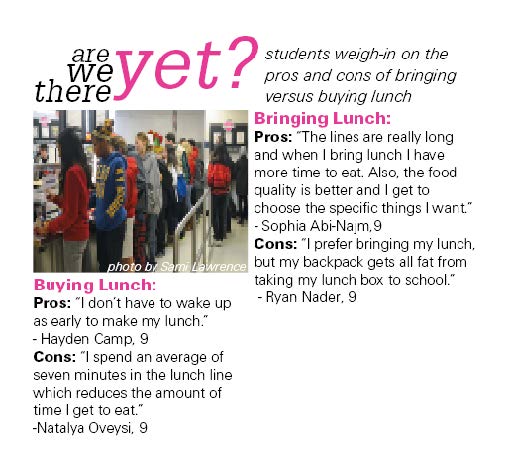 Pros and Cons of buying lunch or bringing lunch
 – provided by Erinn Harris and Meghan Percival
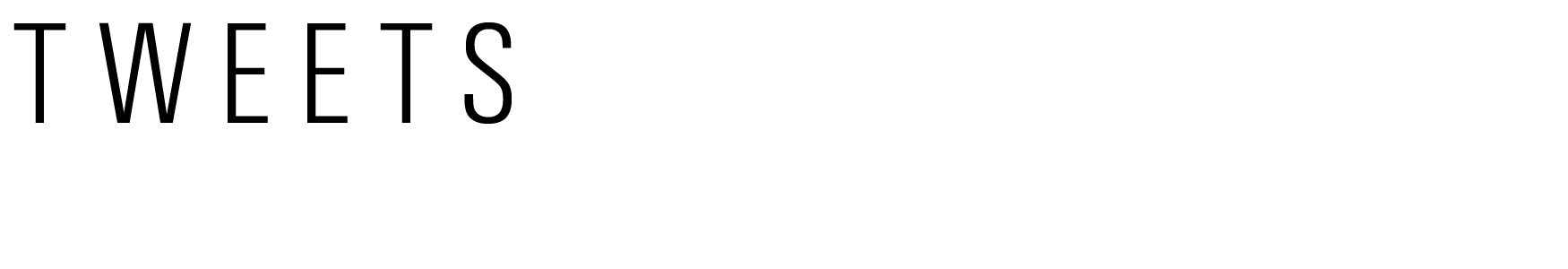 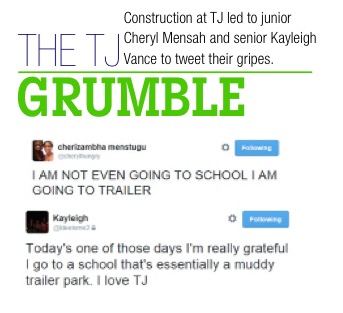 Take an issue or topic and provide tweets from students.
 – provided by Erinn Harris and Meghan Percival
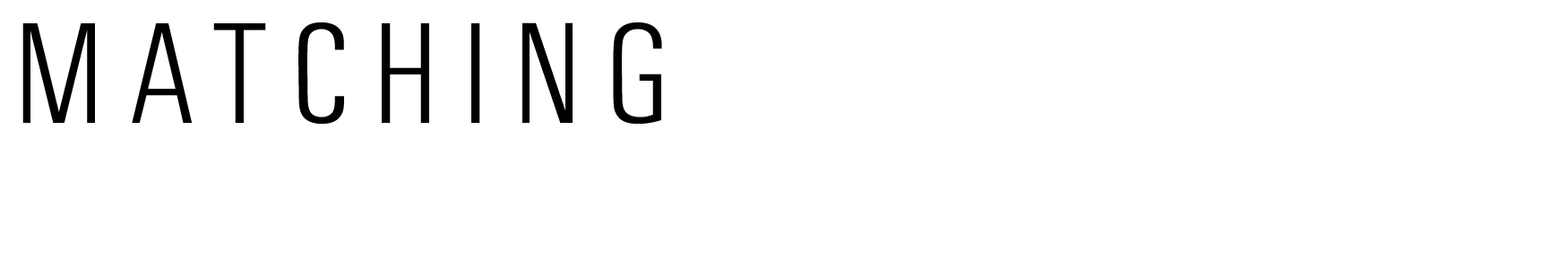 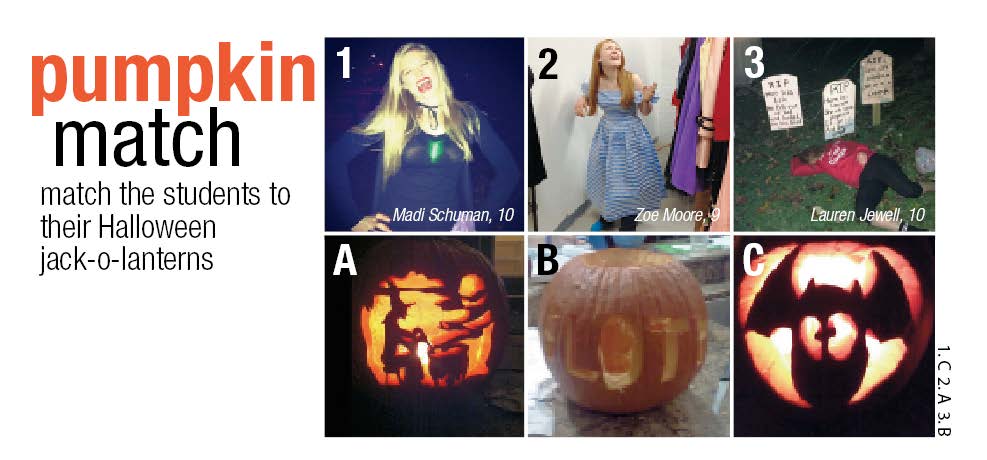 Match the student to their pumpkin. Don’t forget to provide the answer.
 – provided by Erinn Harris and Meghan Percival
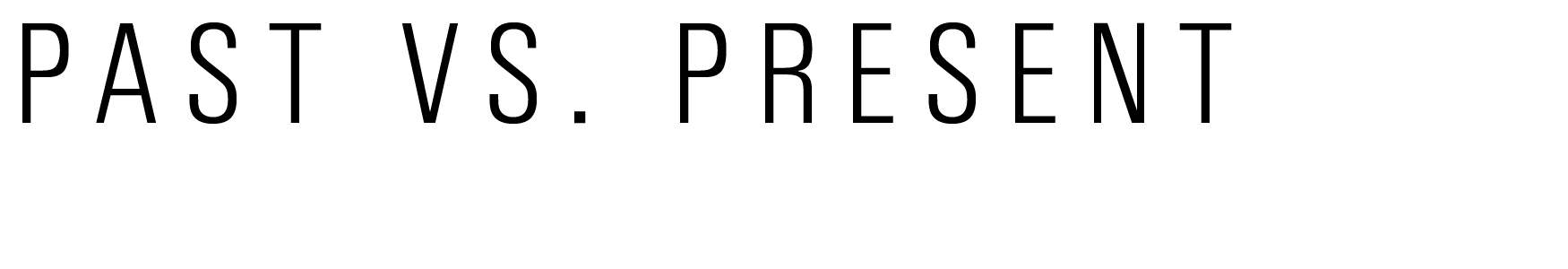 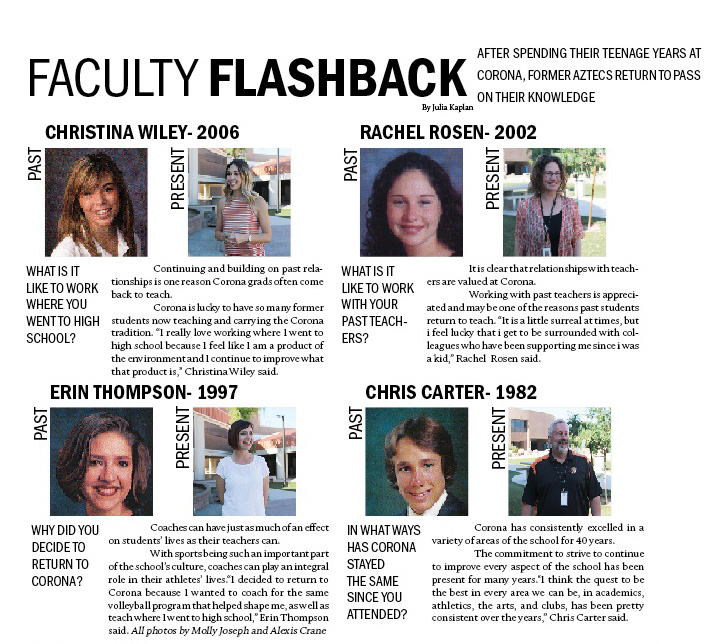 Compare the past with the present. Use questions and facts.
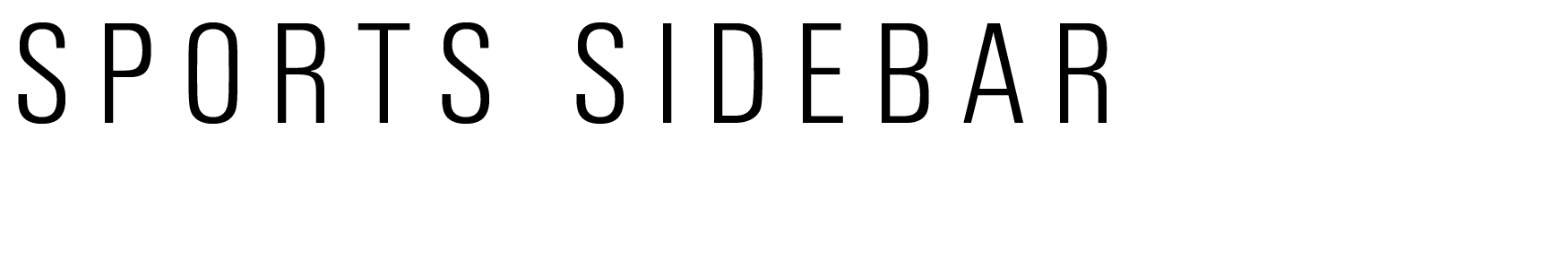 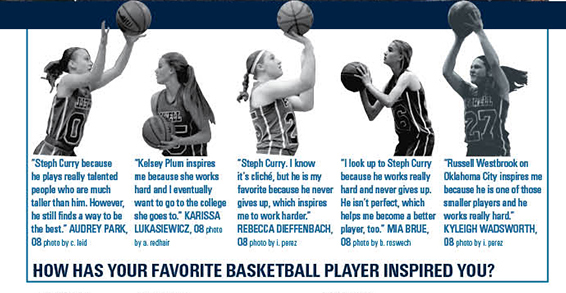 Especially if a season isn’t a success, find questions to ask that highlight all members on the team.